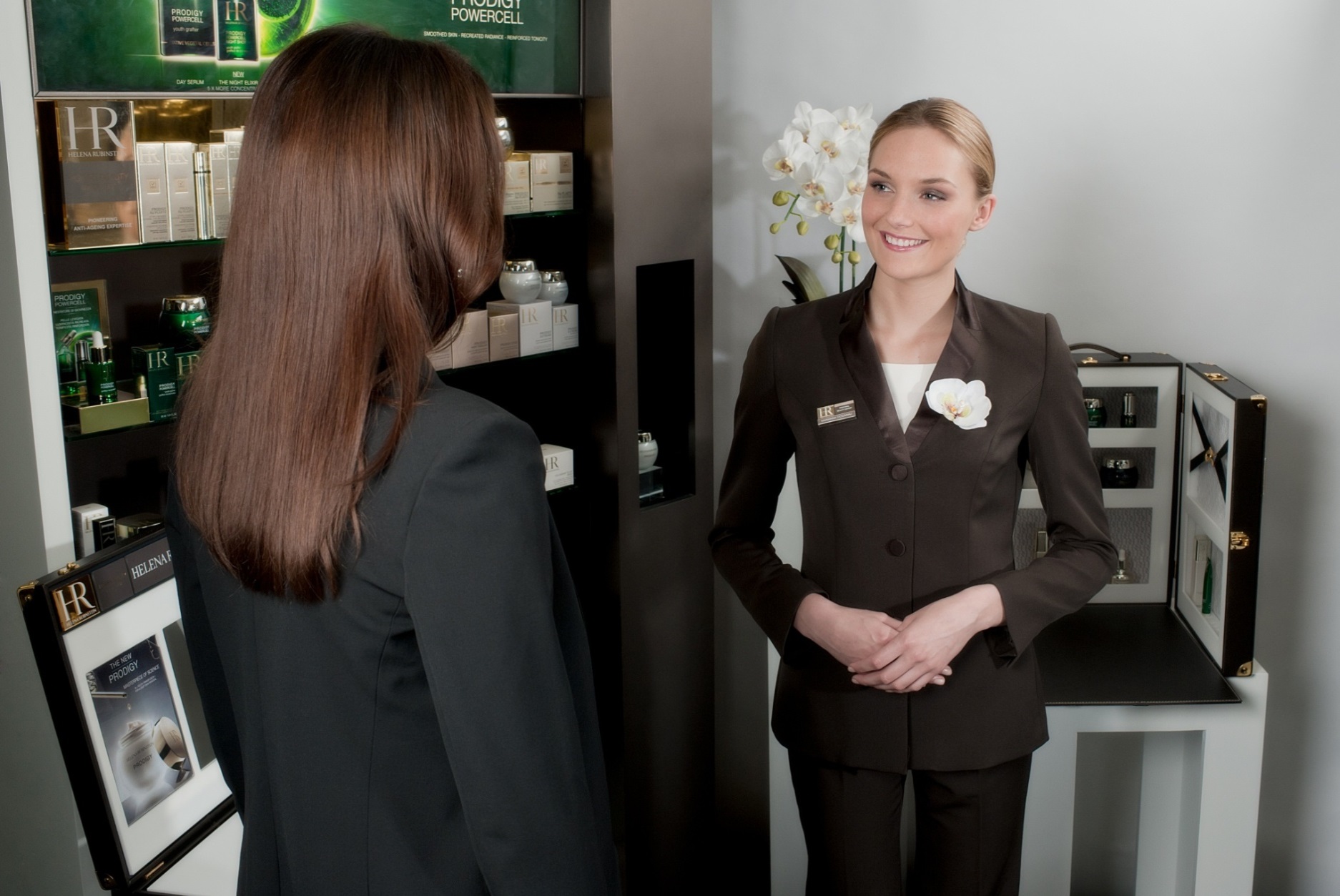 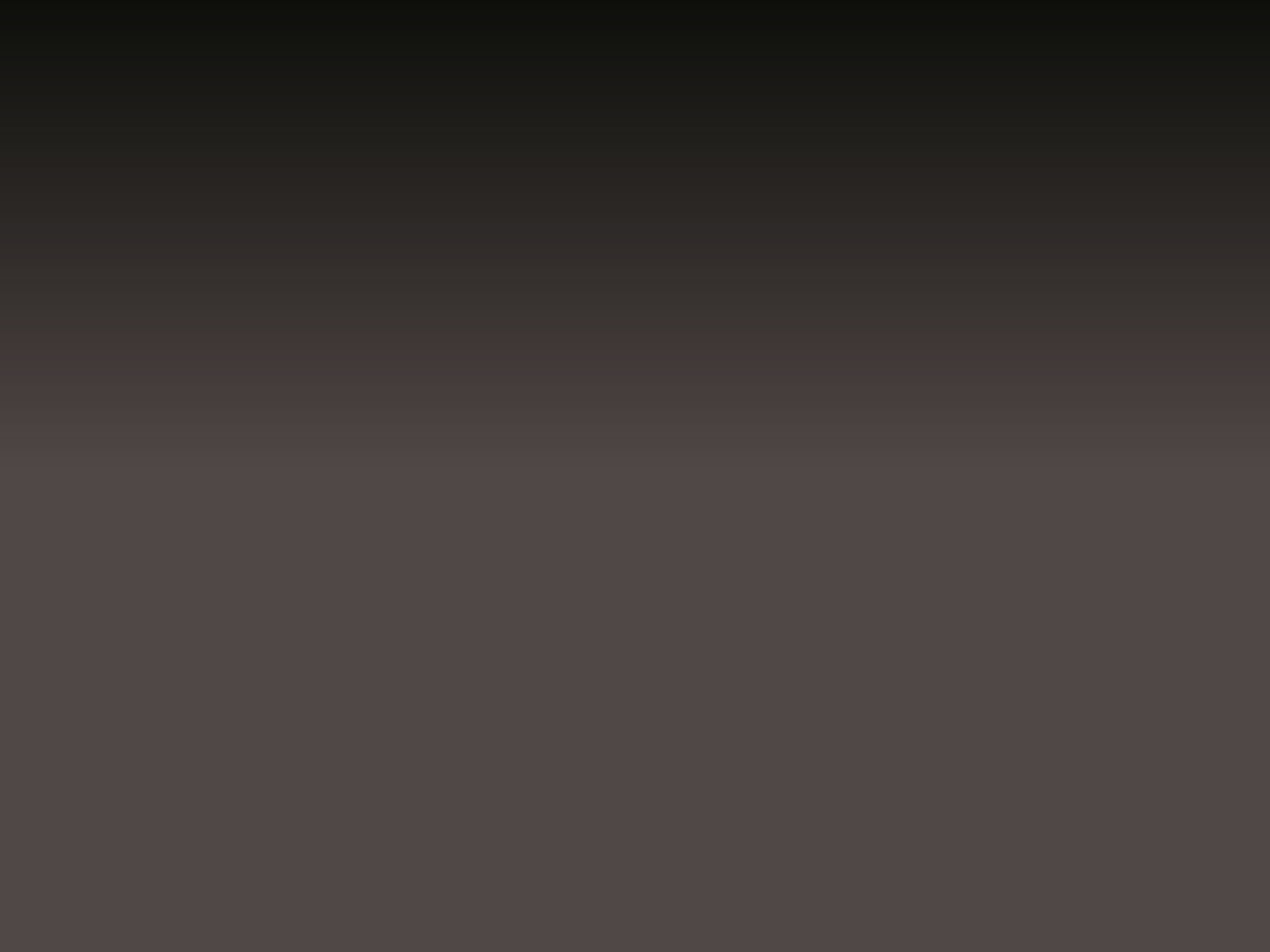 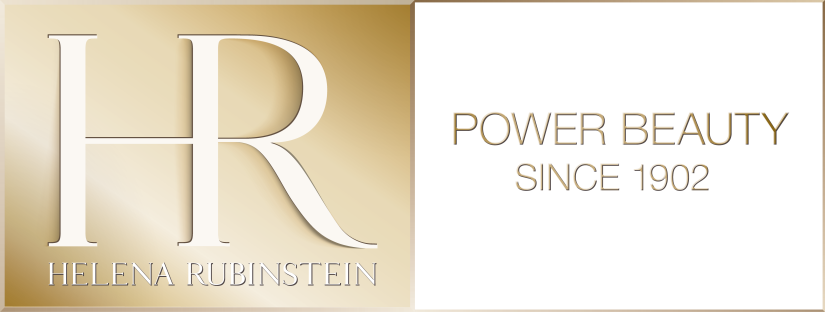 LINK & CROSS SELLING
TRAINING MODULE (INTERNATIONAL VERSION)
INTRODUCTION
LINKSELLING & CROSS SELLING 

= 

PROPOSE A PERSONALIZED SERVICE TO OUR
 SKINCARE AND MASCARAS CUSTOMERS 
THROUGH AN ADAPTED AND COMPLETE BEAUTY ROUTINE
[Speaker Notes: Helena Rubinstein today is a skincare premium brand.

To  be consistent with this positining, we have to change the structure of our sales turnover in order to reach the ideal split of 70% for skincare and 30% for make-up.

We also know today that we have two main profiles of customers:
Women who already use premium skincare brands, that we want to loyalize to our brand
Women who are mainly mascara purchasers whom we would like to discover our skincare offer

To do so and to convince them we have the possibility to make them discover and experiment other HR products, through a proposal of personalized beauty routine.

And this is where linkselling and cross selling are of paramount importance.

Indeed, it is not so easy to have customers buy even one additional product, especially when it comes to expensive ones.

In this module, you will find arguments, tips and « reason why » to make different types of customers eager to discovering new HR produccts and become HR beauty addicts.]
MAKE-UP TO SKINCARE
CUSTOMER PROFILES
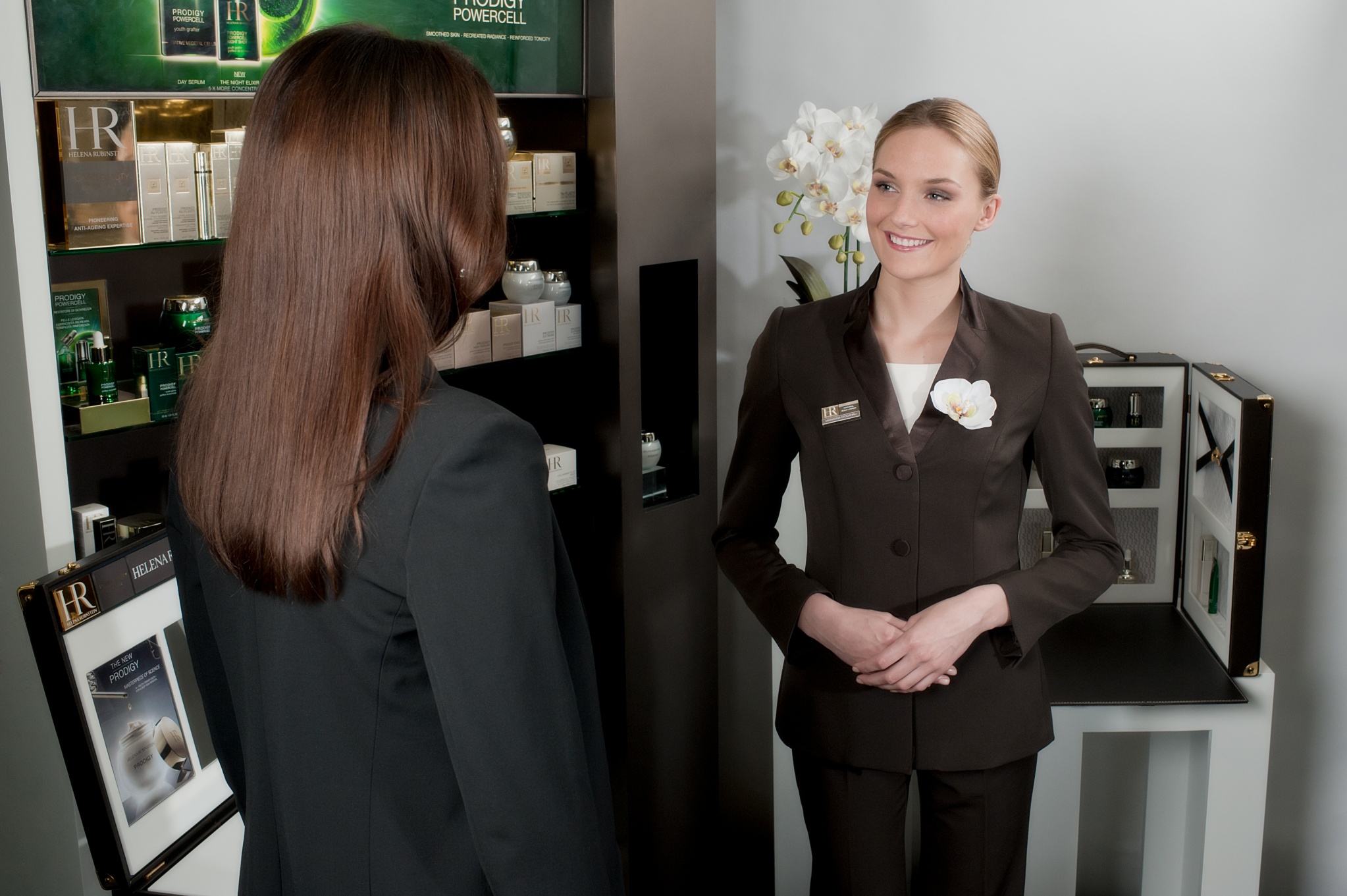 NOVICE CUSTOMER
WHY SELECTIVE SKINCARE/ 
WHY HR SKINCARE?
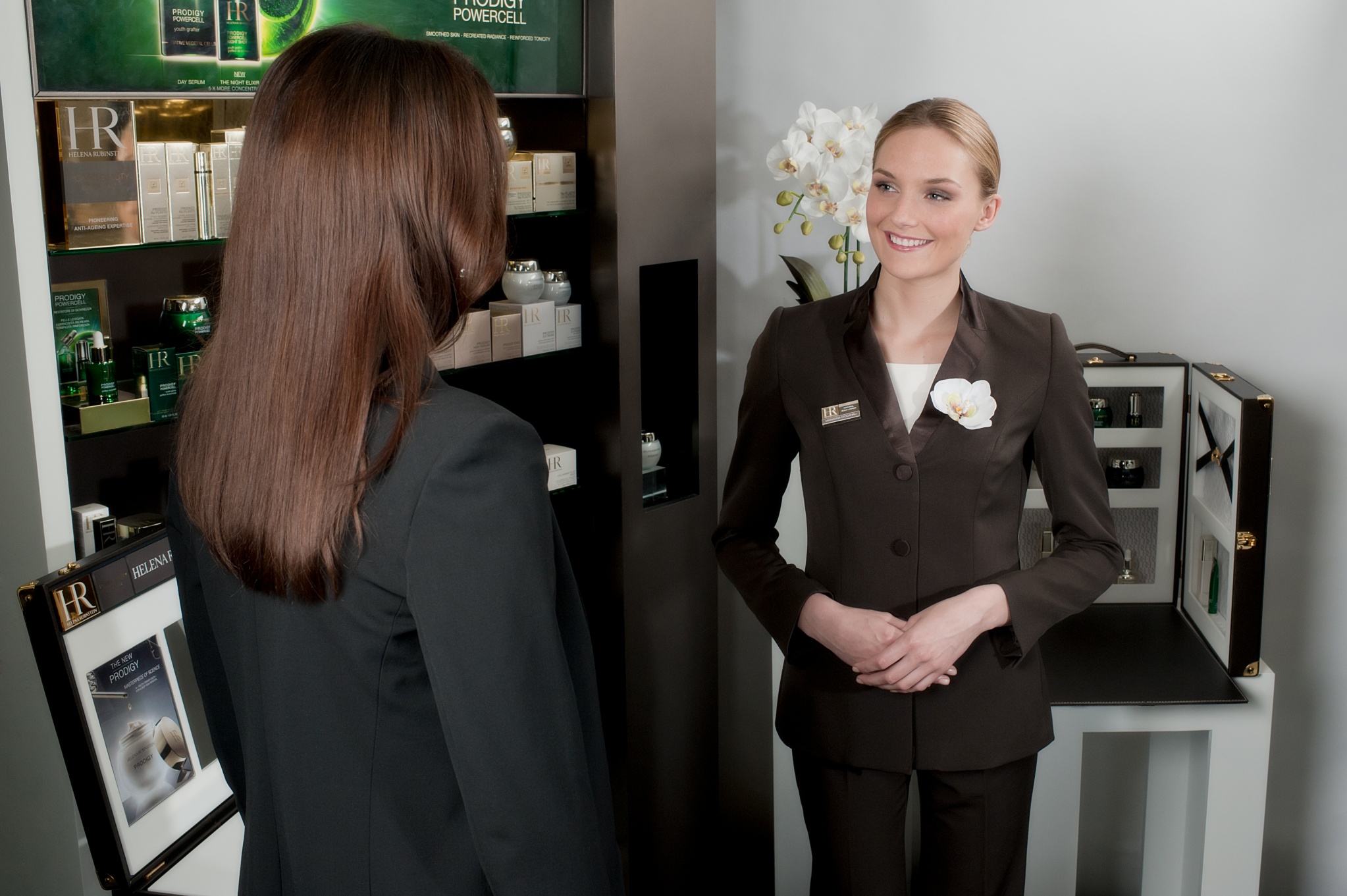 “I am very happy with my Diadermine cream”.
STEP 1: WHY SKINCARE FROM SELECTIVE MARKET?

”It is important to take care of the skin with specific and adapted skincares to preserve it from ageing. Today, research in cosmetics has advanced and injects its expertise and exceptional active ingredients well-known for their efficiency inside cosmetic products of selective market. A small quantity of product is enough due to the high concentration and the fact that our textures spread well on the skin. ”
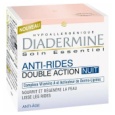 STEP 2: WHY HELENA RUBINSTEIN SKINCARE?

“HR has more than 110 years of anti-ageing expertise. HR skincare products are well-known for their efficiency because they contain the highest concentrations in active ingredients. For example, HR is the 1st brand to use vegetal stem cells in a skincare.
 Besides this amazing efficiency proved by independent laboratories, our textures are very sensorial. We have no advertising, which means that the price you pay is only for the research, active ingredients and their high concentrations.”
PRODUCT RECOMANDATION ACCORDING TO CUSTOMER’S NEEDS
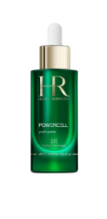 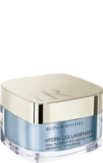 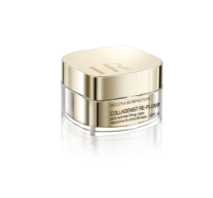 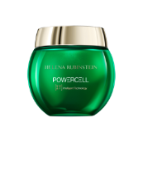 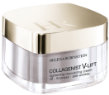 MAINSTREAM CUSTOMER
WHY HR SKINCARE?
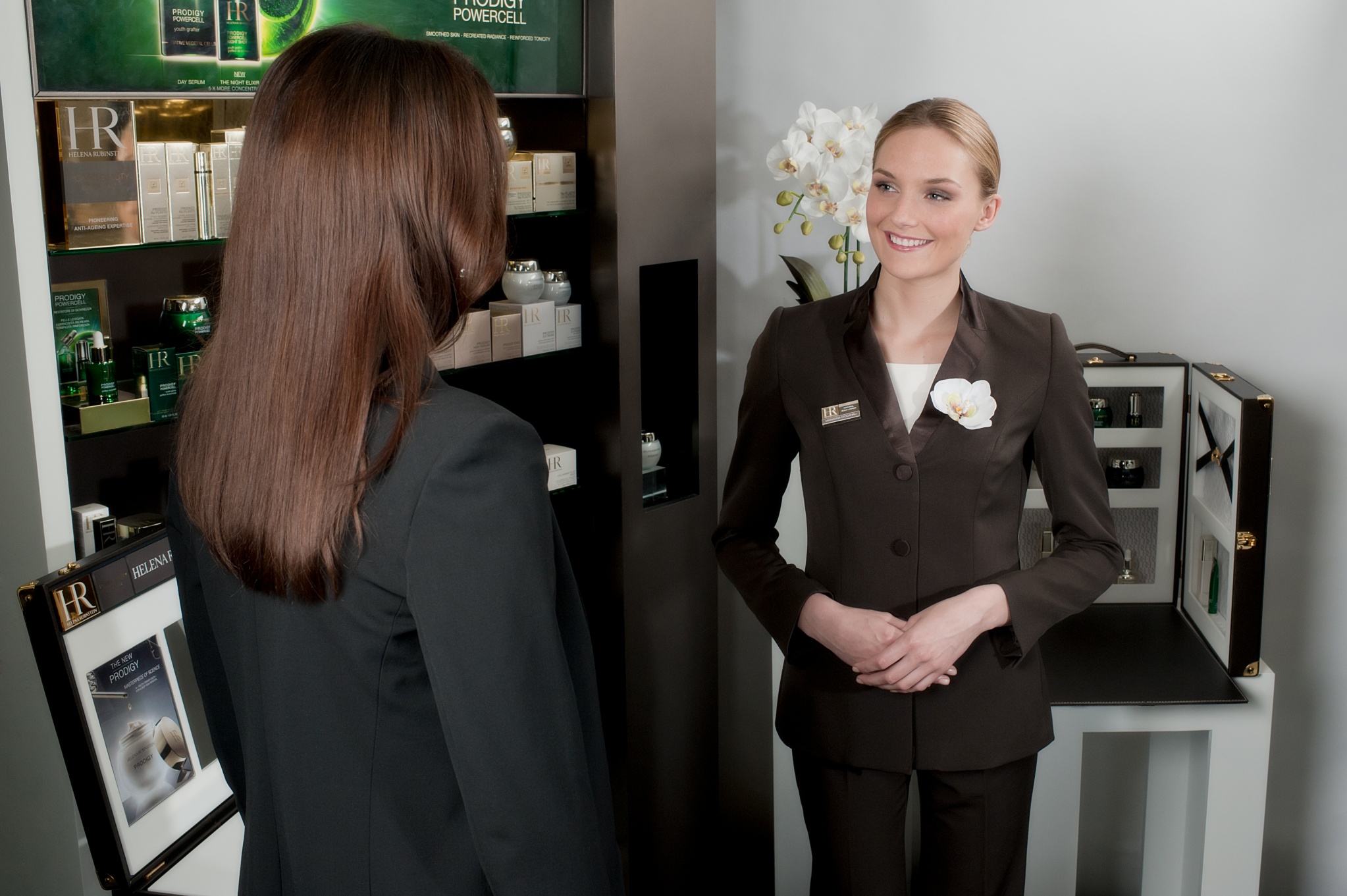 “I am very happy with my Advanced Night Repair from Estee Lauder”.
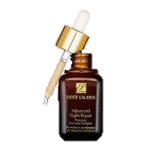 WHY HELENA RUBINSTEIN SKINCARE?

“HR has more than 110 years of anti-ageing expertise. Our products have the highest concentrations and the most sumptuous textures with amazing efficiency proven by independent laboratories.
We have no advertising, which means that the price you pay is only for the research, active ingredients and their high concentrations.
It’s the only brand to have a unique partnership with a renowned aesthetic medicine clinic, LACLINIC-MONTREUX, allowing us to develop with aesthetic doctors, the Re-PLASTY range.  These products contain the same active ingredients as those used in aesthetic medicine, in the highest concentrations, allowing us to reach aesthetic medicine efficiency.
For example, 15 days of Re-PLASTY Mesolift use = 1 session of Mesolift.
No other brand can say that!”
PRODUCT RECOMANDATION ACCORDING TO CUSTOMER’S NEEDS
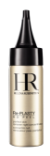 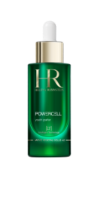 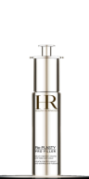 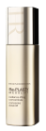 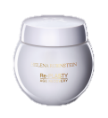 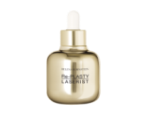 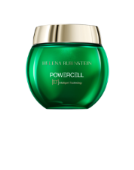 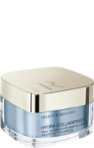 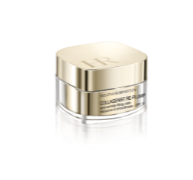 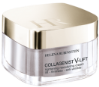 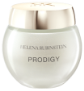 [Speaker Notes: The Personal Beauty Expert could also use the example of Re-PLASTY HD Peel results in 15 days of use.]
PREMIUM CUSTOMER
WHY HR SKINCARE?
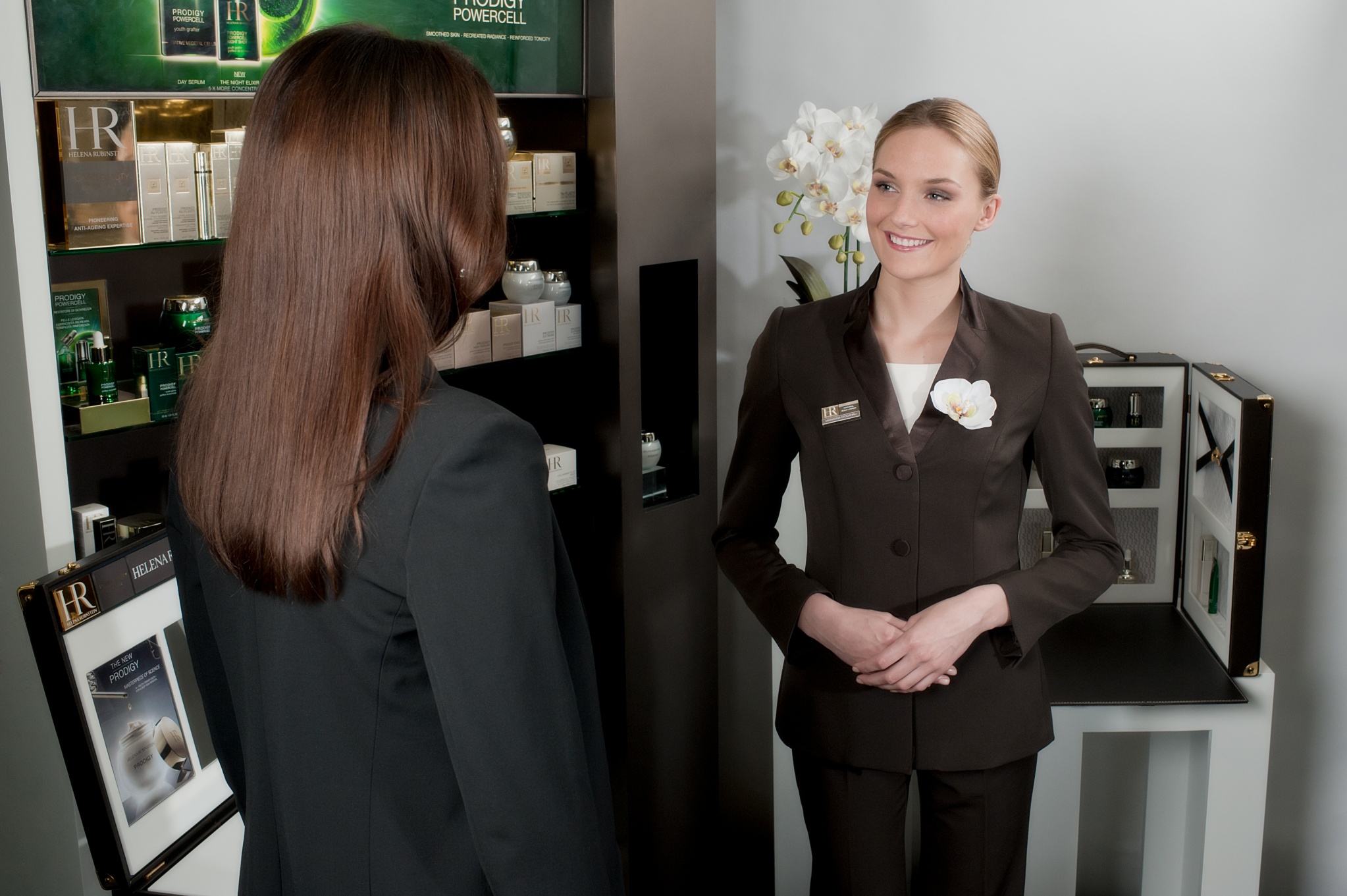 “I am very happy of my Crème de la Mer”.
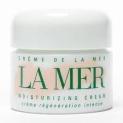 WHY HELENA RUBINSTEIN SKINCARE?

“HR has more than 110 years of anti-ageing expertise. Our products have the highest concentrations and the most sumptuous textures with amazing efficiency proven by independent laboratories.

HR is the only premium brand to have a unique partnership with a renowned aesthetic medicine clinic, LACLINIC-MONTREUX, allowing us to develop with aesthetic doctors, the Re-PLASTY range.  These products contain the same active ingredients as those used in aesthetic medicine, in the highest concentrations, allowing us to reach aesthetic medicine efficiency. Each Re-PLASTY product corresponds to an aesthetic medicine procedure: 
For example, 15 days of Re-PLASTY Mesolift use = 1 session of Mesolift.

No other brand can say that!”
PRODUCT RECOMANDATION ACCORDING TO CUSTOMER’S NEEDS
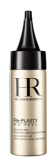 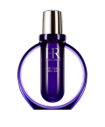 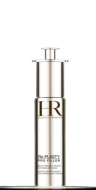 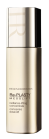 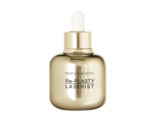 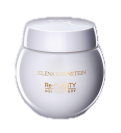 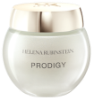 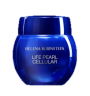 [Speaker Notes: The Personal Beauty Expert could also use the example of Re-PLASTY HD Peel results in 15 days of use.]
LINK SELLING 
SKINCARE ROUTINE
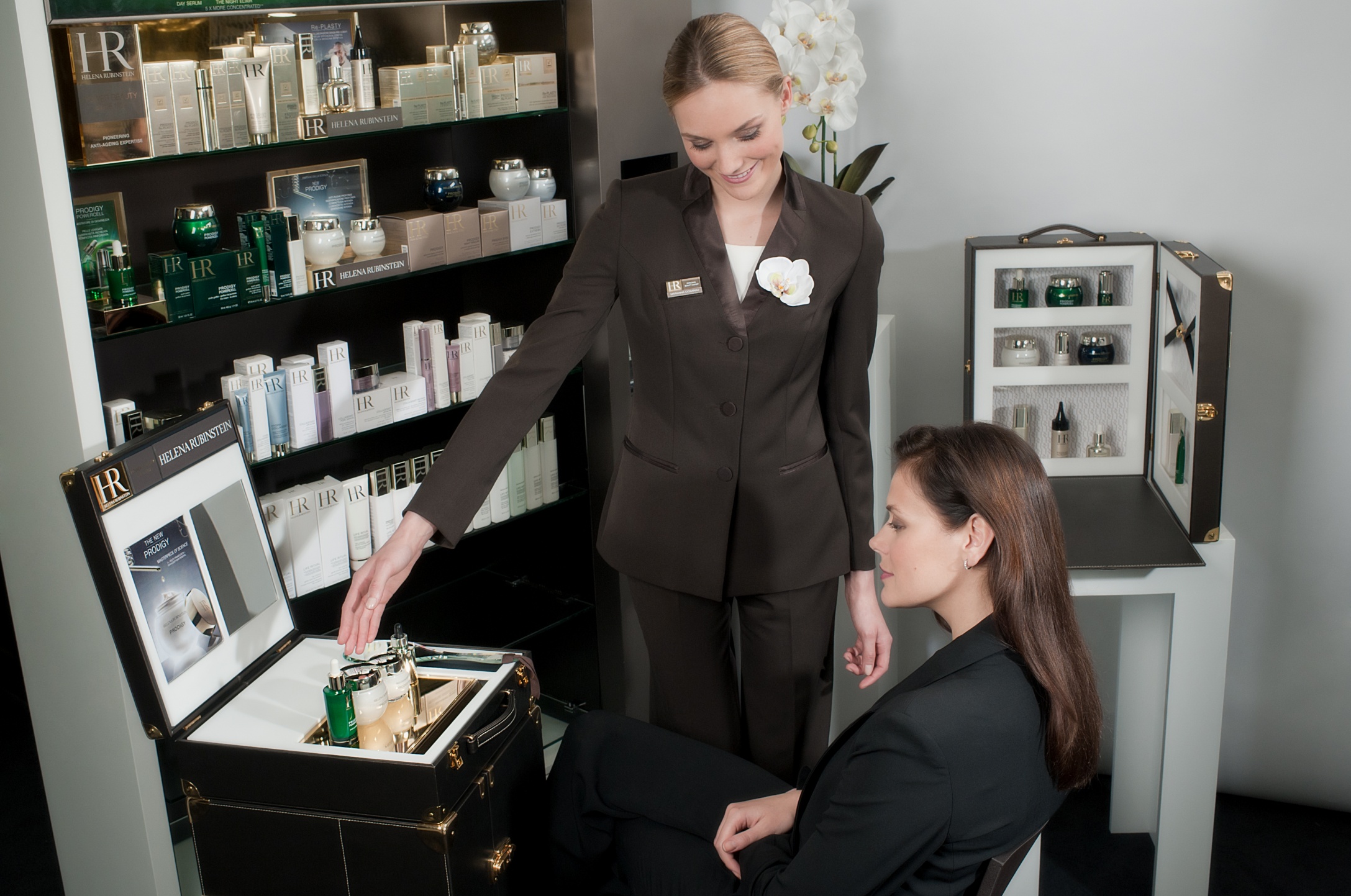 LINK SELLING 
SKINCARE ROUTINE
GENERAL ARGUMENT
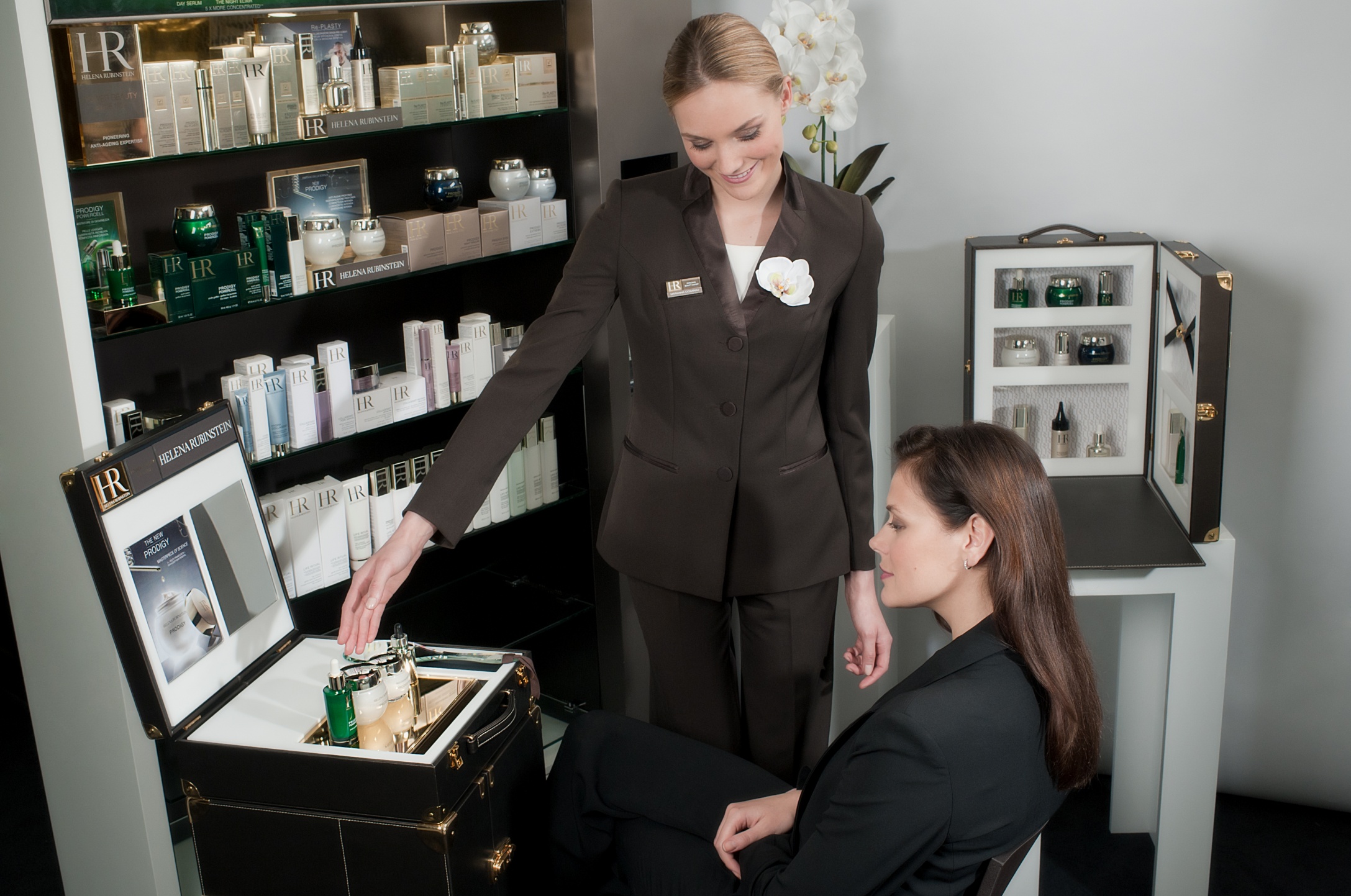 WHY A SERUM?
 “A serum is highly concentrated in active ingredients, its fluid texture melts instantly onto the skin to act in depth and at the heart of the skin.”

WHY A CREAM?
“A cream completes and prolongs the serum effects and brings comfort to the skin.”

WHY AN EYE CONTOUR?
“Skin of the eye contour is the area where the first wrinkles appear because it’s the thinnest part of the face. That’s why it is very important to take care of the eye contour from 20 years old with specific and appropriate formulas.”

WHY A FOUNDATION?
“Foundation is not an obligation, but it is really helpful  to visibly rejuvenate a face.
Moreover, our foundations have the highest concentration in anti-ageing active ingredients to prolong the skincare routine action.”
CROSS SELLING 
MAKE-UP TO SKINCARE
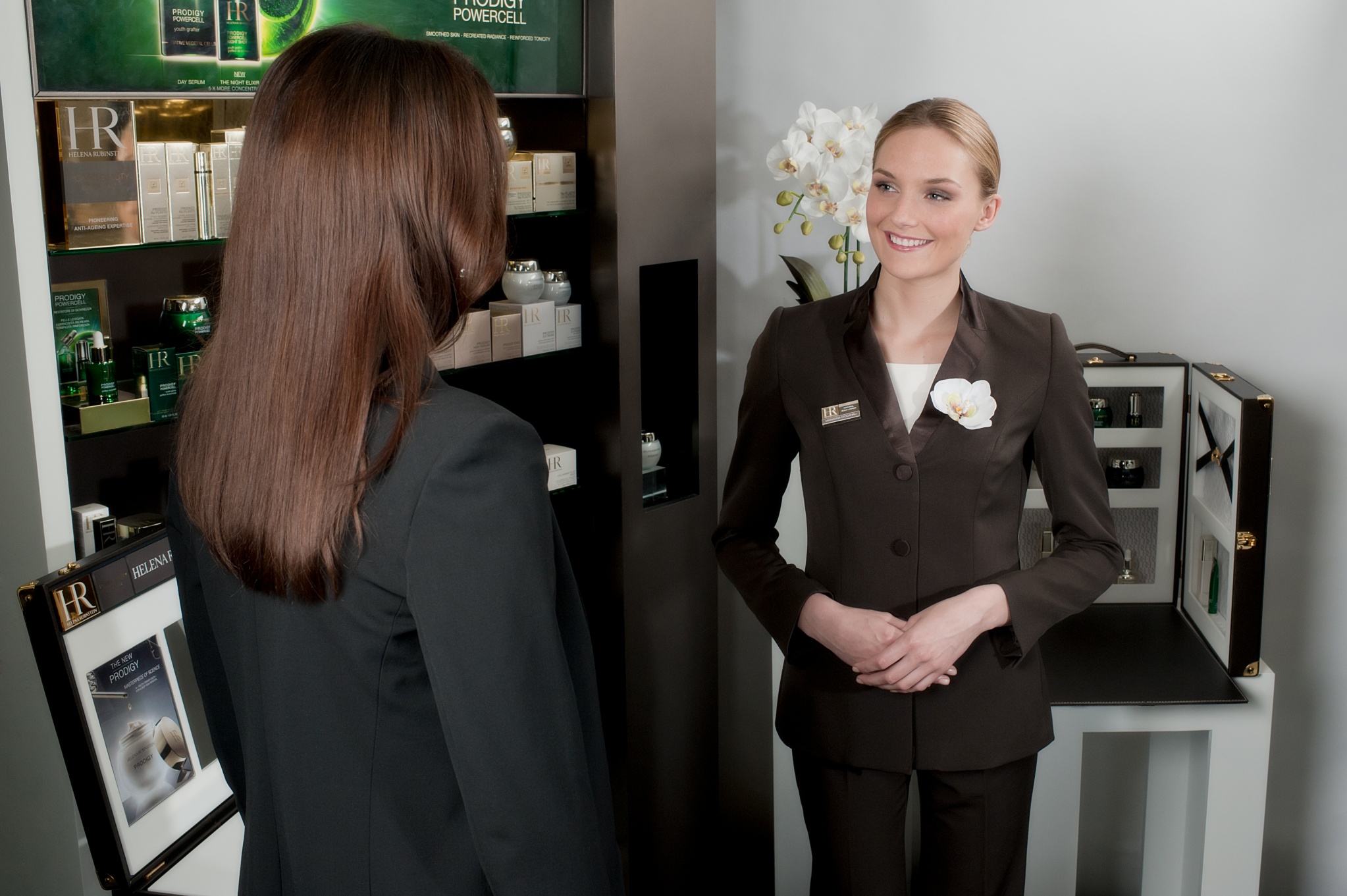 CROSS SELLING 
MASCARA  EYE CONTOUR
GENERAL ARGUMENT
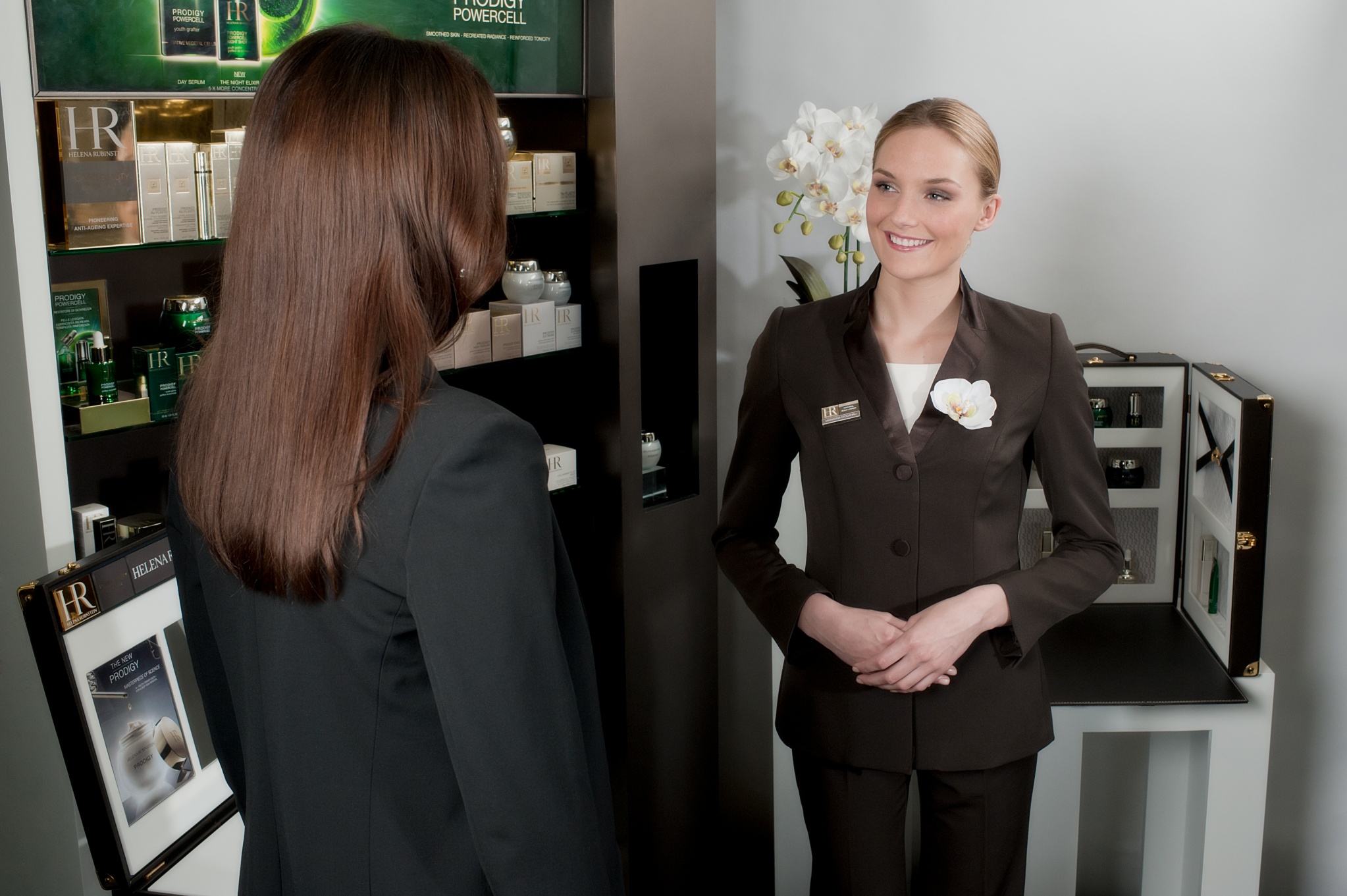 “How do you take care of your eye contour?”
“The skin of the eye contour is the thinnest of the face, that’s why the first wrinkles appear in this area. It is very important to take care of the eye contour from 20 years old with specific and appropriate formulas.
 
Moreover, because skincare brings 50% of make-up result, it is really necessary to prepare the delicate skin of the eye contour before any make-up application.”
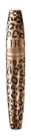 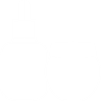 MIRROR DIAGNOSIS
CROSS SELLING 
MASCARA  EYE CONTOUR
HR UNIQUENESS – POWERCELL THE EYE CARE
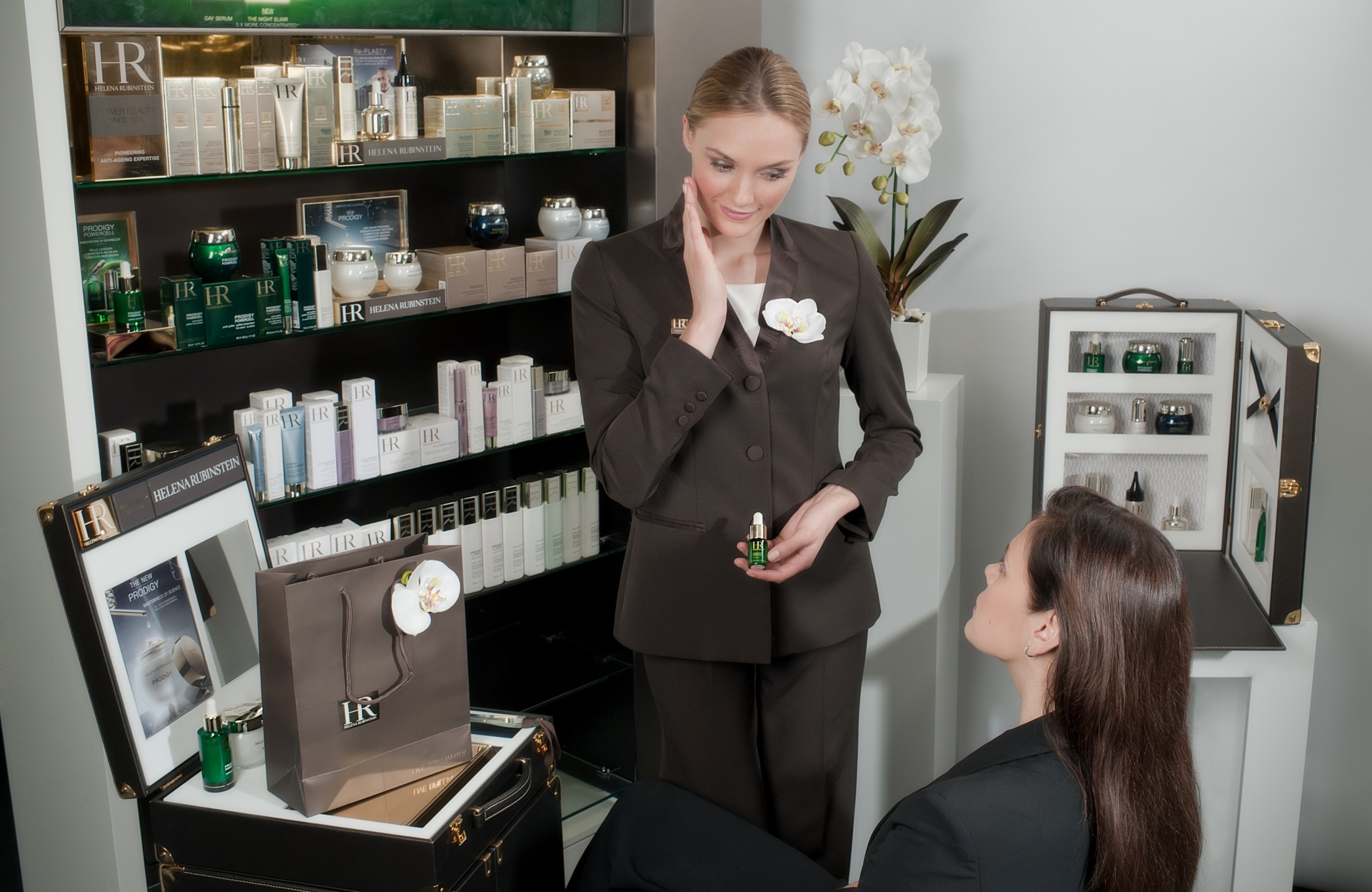 MIRROR DIAGNOSIS
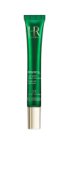 From 30:
 
- The 1st brand to use vegetal stem cells in a skincare.
 - Highest concentration in native vegetal cells.
Applicator in zamac for a fresh effect to boost results.
Very light and fresh texture for an instant penetration.
Skin boosted and protected against 25 youth aggressors.
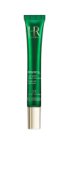 CROSS SELLING 
MASCARA  EYE CONTOUR
HR UNIQUENESS – PRODIGY EYES
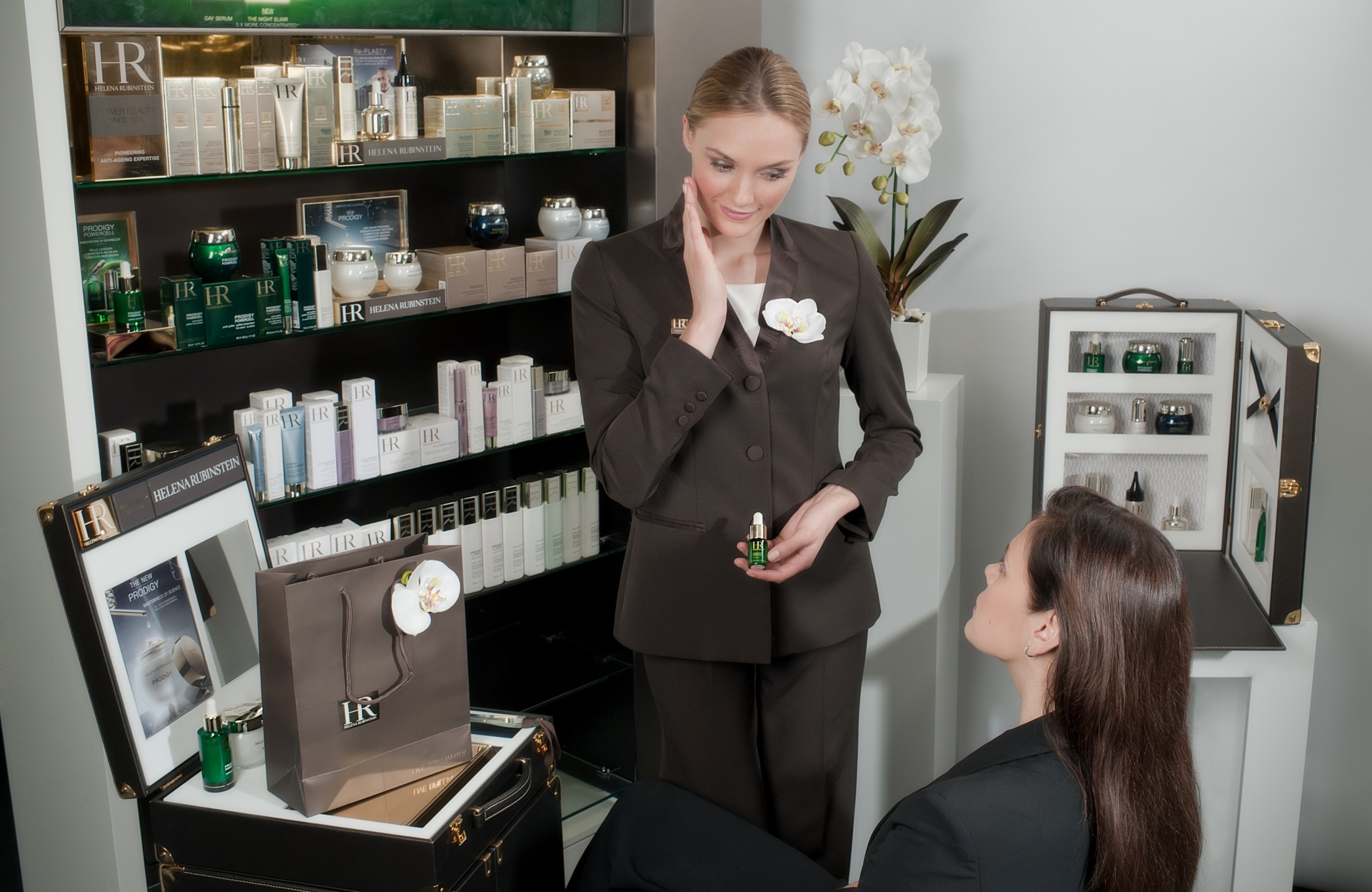 MIRROR DIAGNOSIS
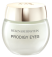 From 40:

- The 1st brand that developed the 1st global anti-ageing skincare.
The skincare that does everything but with an in-depth redensification even at the deepest dermis (stops collagen caramelization and prevents fibroblasts death).
Velvety texture for an ultimate comfort.
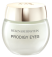 CROSS SELLING 
MASCARA  EYE CONTOUR
HR UNIQUENESS – PRODIGY EXTREME EYE & LIPS
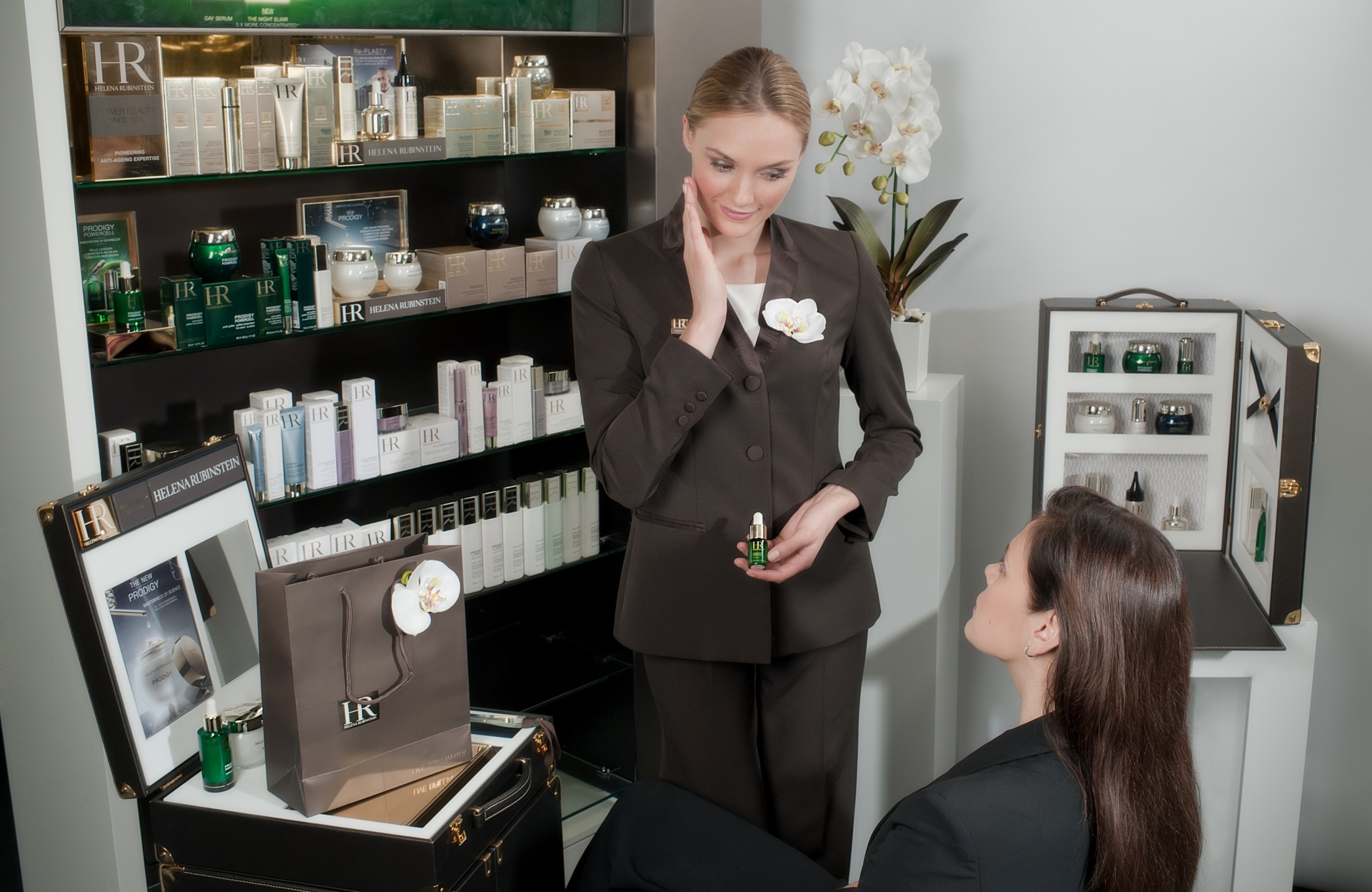 MIRROR DIAGNOSIS
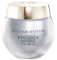 From 50:

The skincare that does everything but with an extreme nutrition of the eye contour for an ultimate comfort.
Can be used for the eye contour AND lip contour.
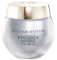 CROSS SELLING 
MASCARA  EYE CONTOUR
HR UNIQUENESS – Re-PLASTY MESOLIFT EYE GEL
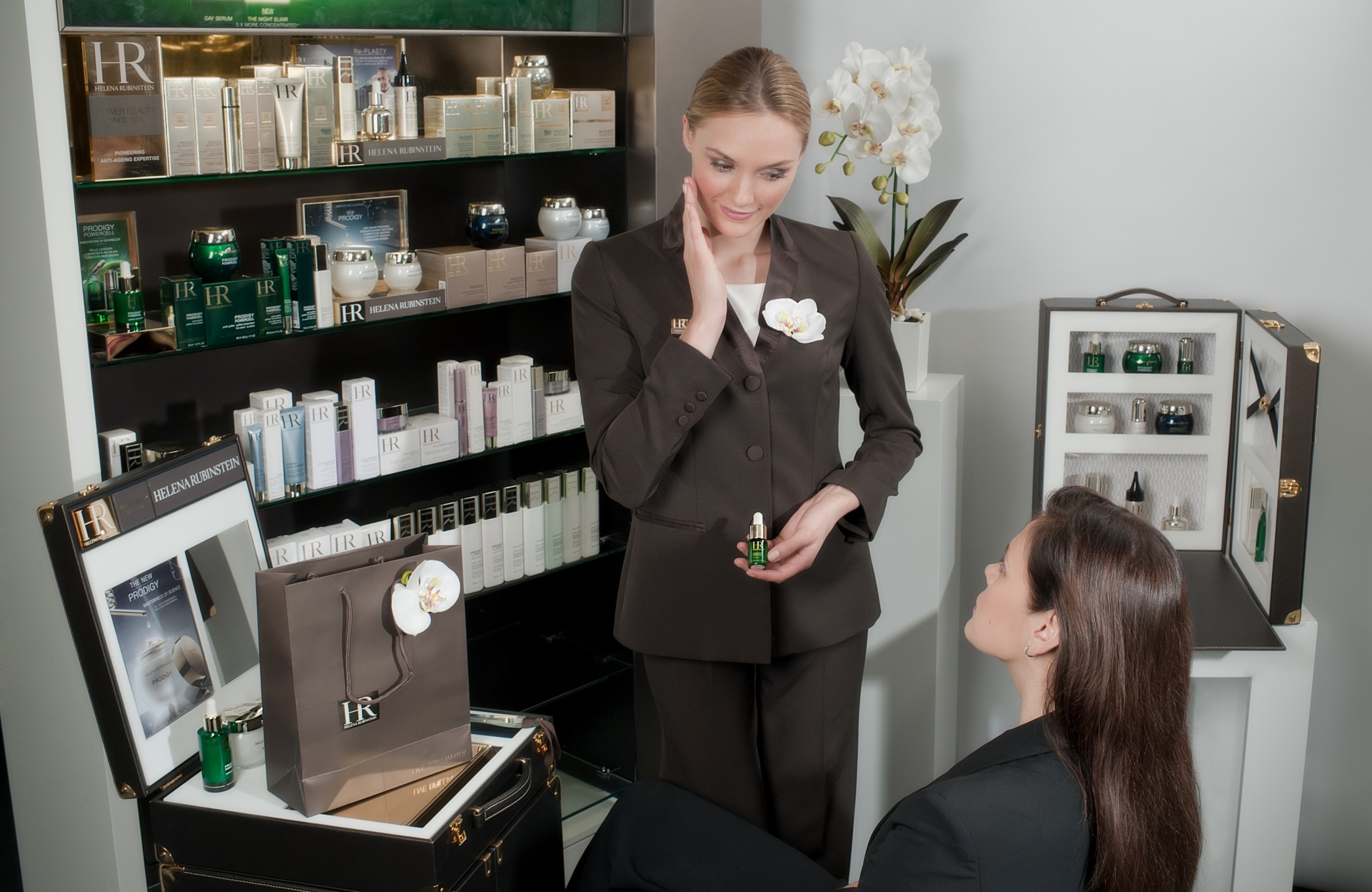 MIRROR DIAGNOSIS
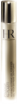 From 30:

The 1st brand to develop a range with aesthetic doctors.
Same active ingredients as those used in aesthetic medicine, in the highest concentrations (vitamin C, ferulic acid for an instant radiance; expert dosage of draining active ingredients for an anti-under eye bags, anti-dark circles)
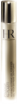 CROSS SELLING 
FOUNDATION  SERUM & CREAM
GENERAL ARGUMENT
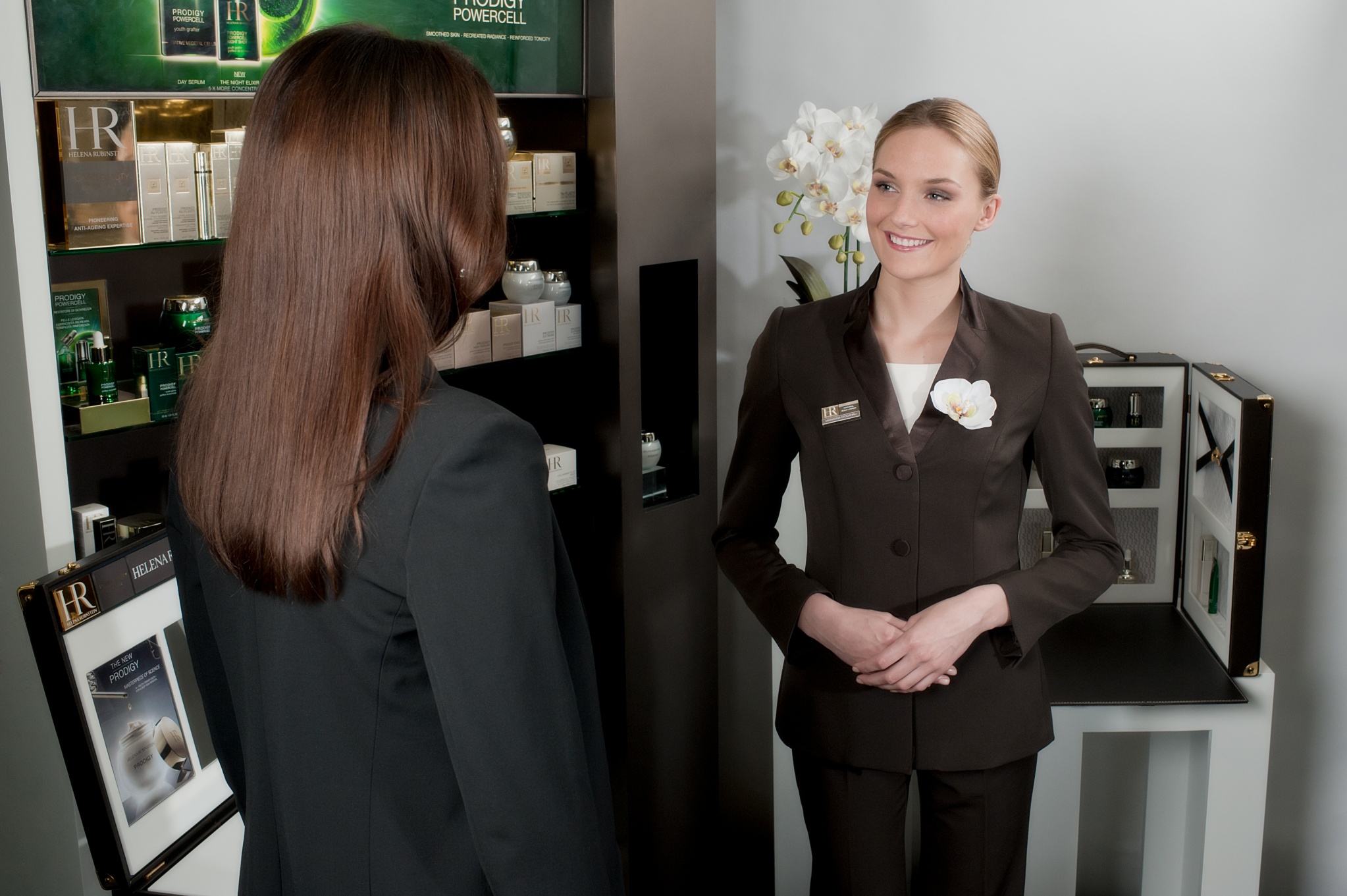 “How do you take care of your skin?/ What is your daily skincare routine?”
“As skincare brings 50% of make-up result, it is really necessary to prepare the skin with an adapted skincare routine before any make-up application.” 


WHY A SERUM?
 “A serum is highly concentrated in active ingredients, its fluid texture melts instantly onto the skin to act in depth and at the heart of the skin.”

WHY A CREAM?
“A cream completes and prolongs the serum effects and brings comfort to the skin.”
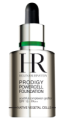 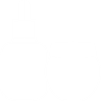 MIRROR DIAGNOSIS
CROSS SELLING 
FOUNDATION  SERUM
HR UNIQUENESS – POWERCELL SERUM
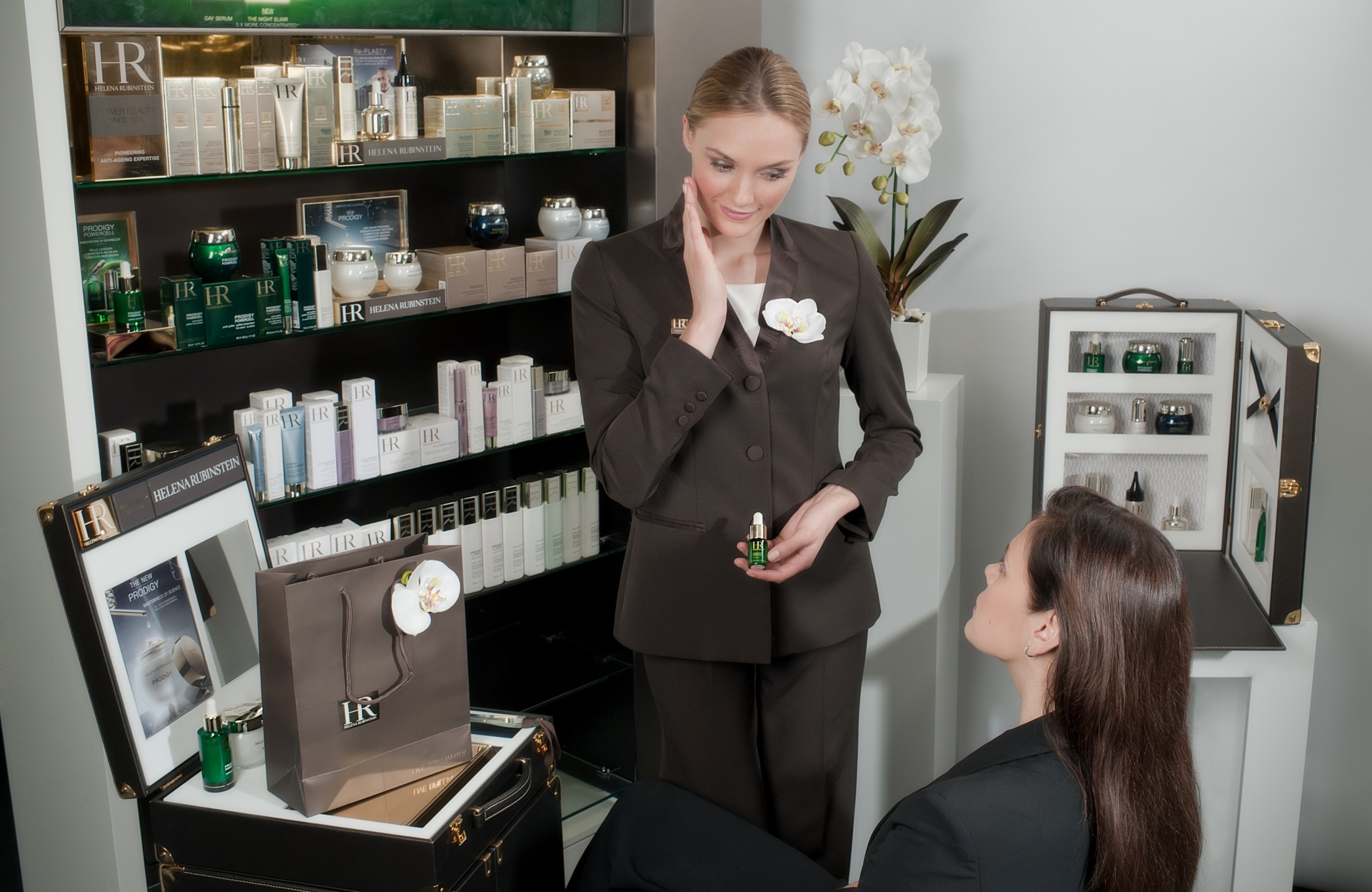 MIRROR DIAGNOSIS
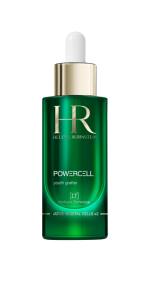 From 30:

The “Actimel” of the skin. 
The 1st brand to use native vegetal cells in a skincare.
- Protects, repairs and regenerates the skin, protects against 25 daily youth aggressors.
THE daily dose of youth to boost skin’s cells and to optimize your cream action.
- Can be used all year long and under any cream.
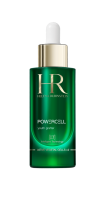 CROSS SELLING 
FOUNDATION  SERUM
HR UNIQUENESS – LIFE PEARL CELLULAR ESSENCE
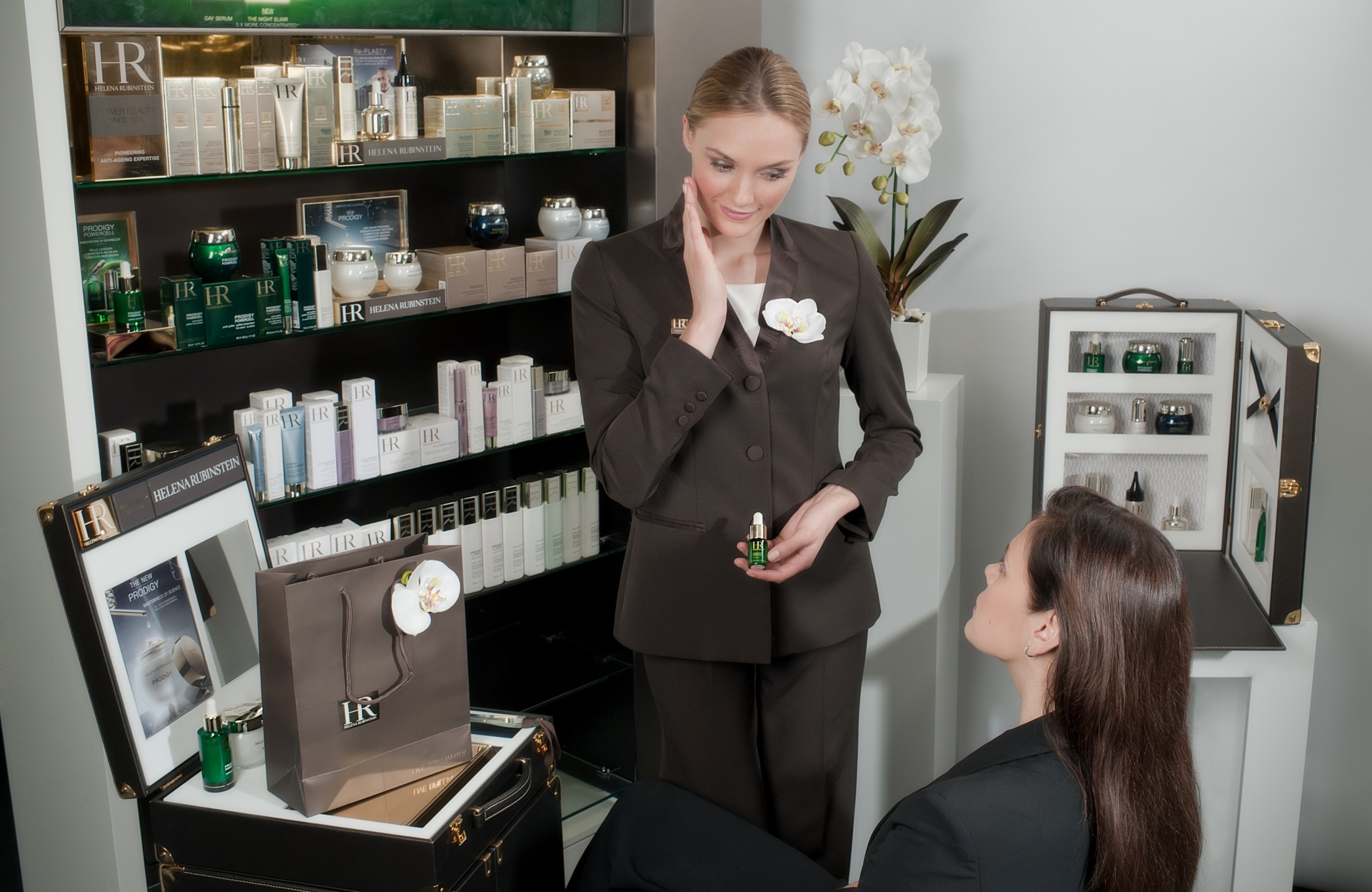 MIRROR DIAGNOSIS
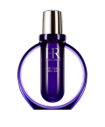 From 45:

THE exceptional complete care of HR.
The only skincare of the market able to have an intra cellular action and an extra cellular action to allow your skin’s cells to be healthy, layers after layers, secret of a perfect skin. 
Pure jewel: 4 years to create the packaging with “Verreries Brosse”
Contains micro pearl extracts (precious)
Supreme melting oil-in-texture for an unique sensorial experience.
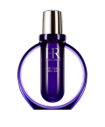 CROSS SELLING 
FOUNDATION  CREAM
HR UNIQUENESS – POWERCELL CREAM
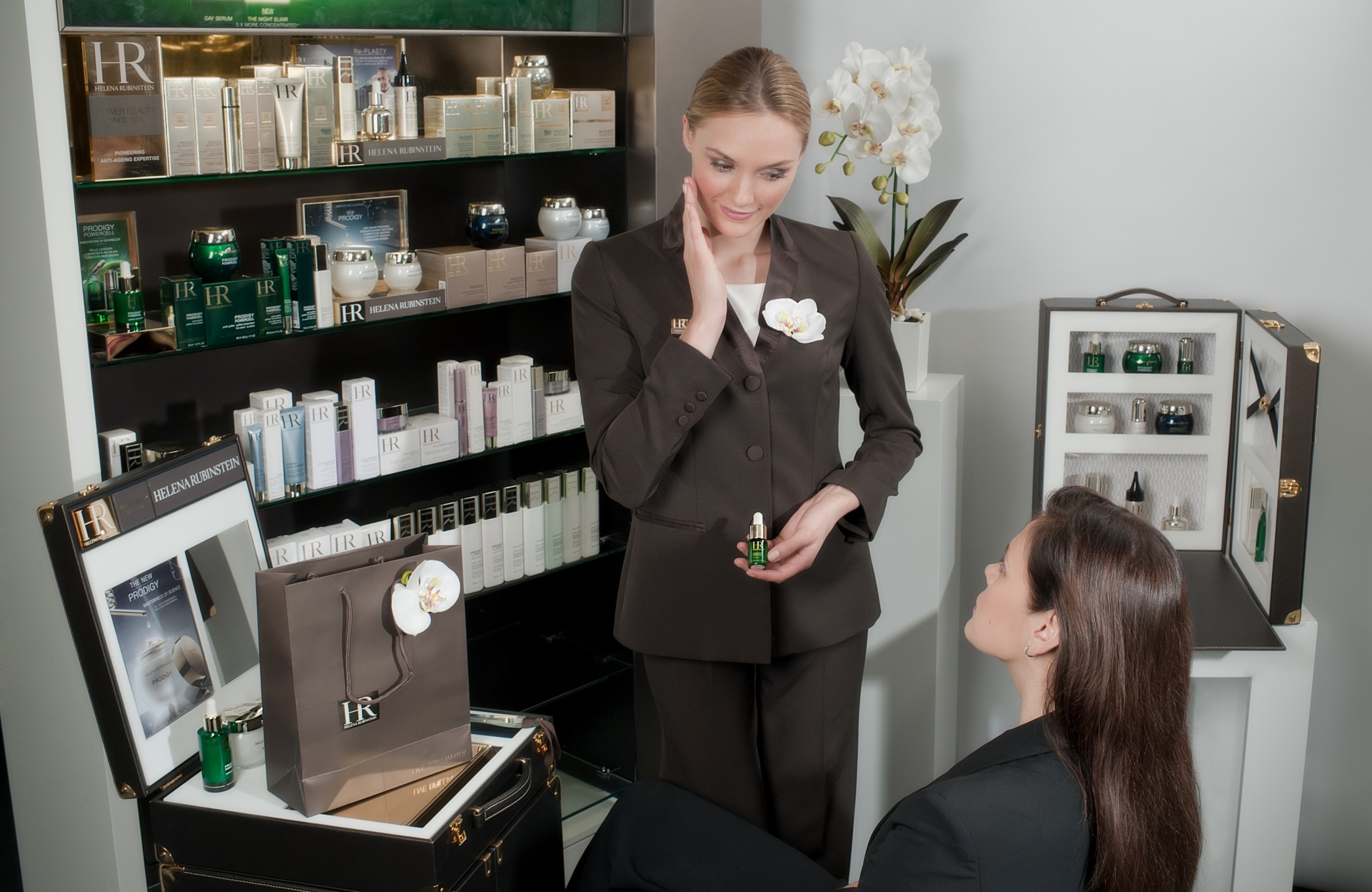 MIRROR DIAGNOSIS
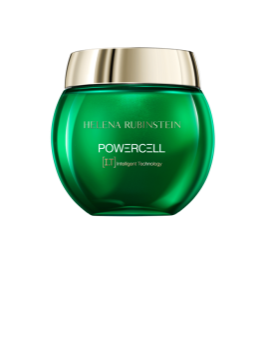 From 30:

- The 1st brand to use native vegetal cells in a skincare.
- Protects, repairs and regenerates the skin, protects against 25 daily youth aggressors.
THE daily dose of youth to boost skin’s cells, prolongs the serum action
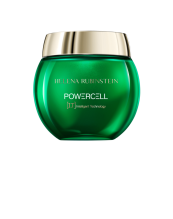 CROSS SELLING 
FOUNDATION  CREAM
HR UNIQUENESS – PRODIGY CREAM
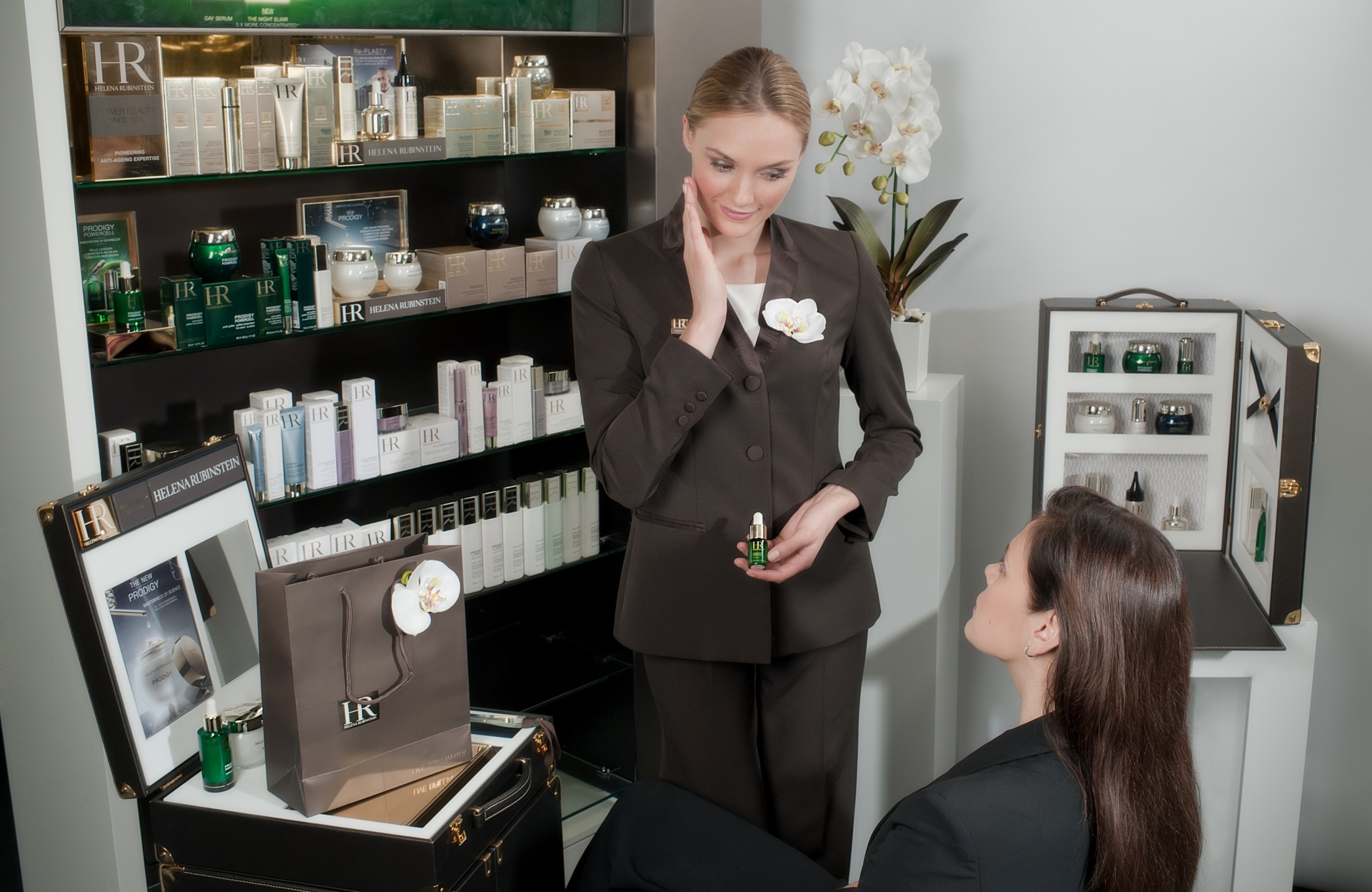 MIRROR DIAGNOSIS
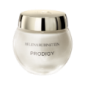 From 40:

The 1st brand that developed the 1st global anti-ageing skincare.
The mythical cream, which has made its proofs for more than 10 years.
2012: renovation of technology for more efficiency 
The skincare that does everything but with an in-depth redensification even at the deepest dermis (stops collagen caramelization and prevents fibroblasts death).
Mythical prodigious texture for a sumptuous comfort and a matt, velvet finish
Delicate fragrance
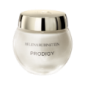 CROSS SELLING 
FOUNDATION  CREAM
HR UNIQUENESS – PRODIGY EXTREME CREAM
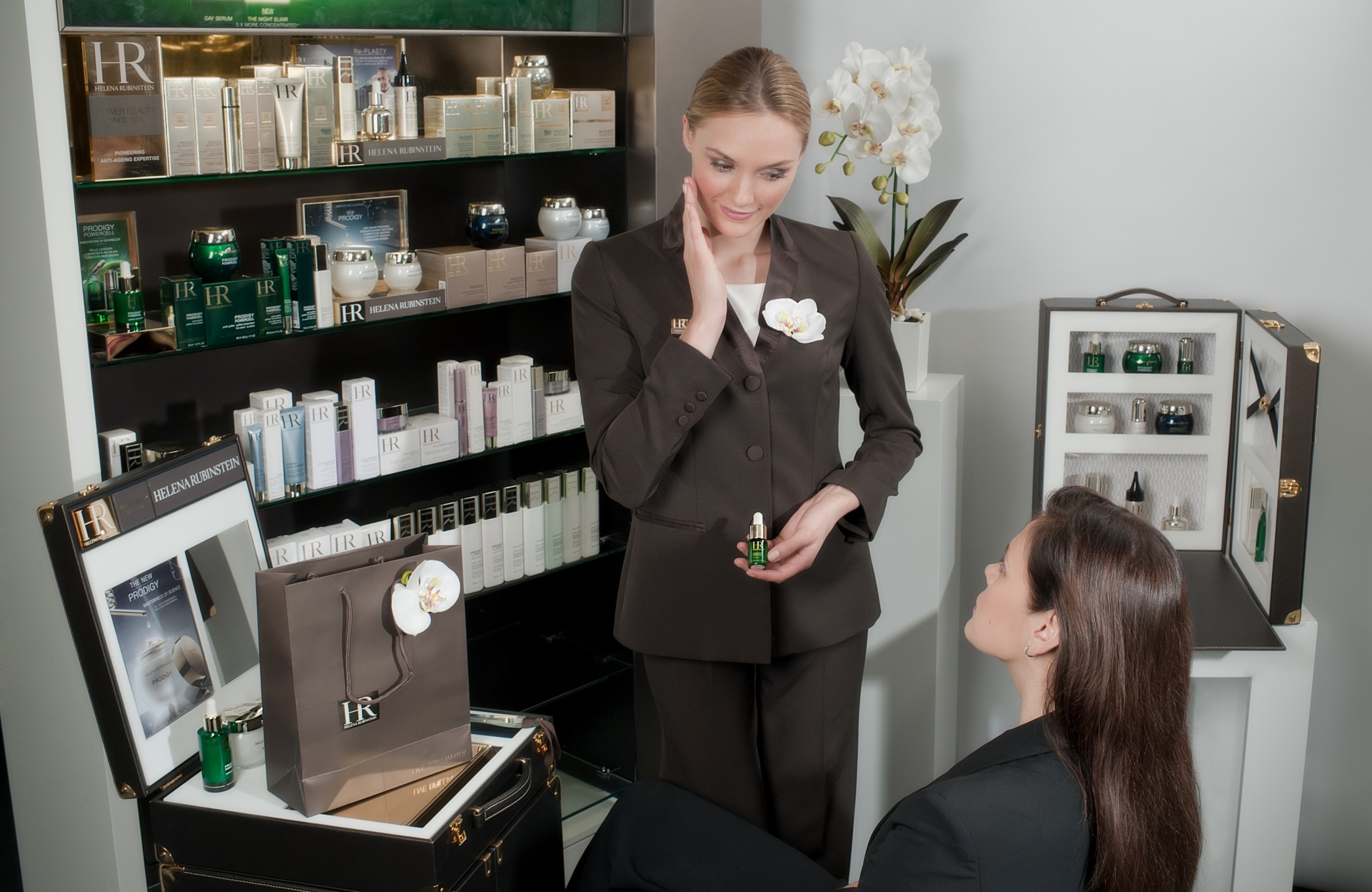 MIRROR DIAGNOSIS
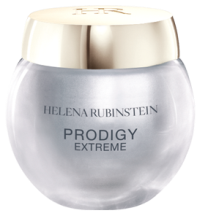 From 50:

The skincare that does everything but with an extreme nutrition of the eye contour for an ultimate comfort.
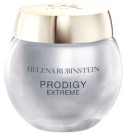 CROSS SELLING 
FOUNDATION  CREAM
HR UNIQUENESS – LIFE PEARL CELLULAR CREAM
MIRROR DIAGNOSIS
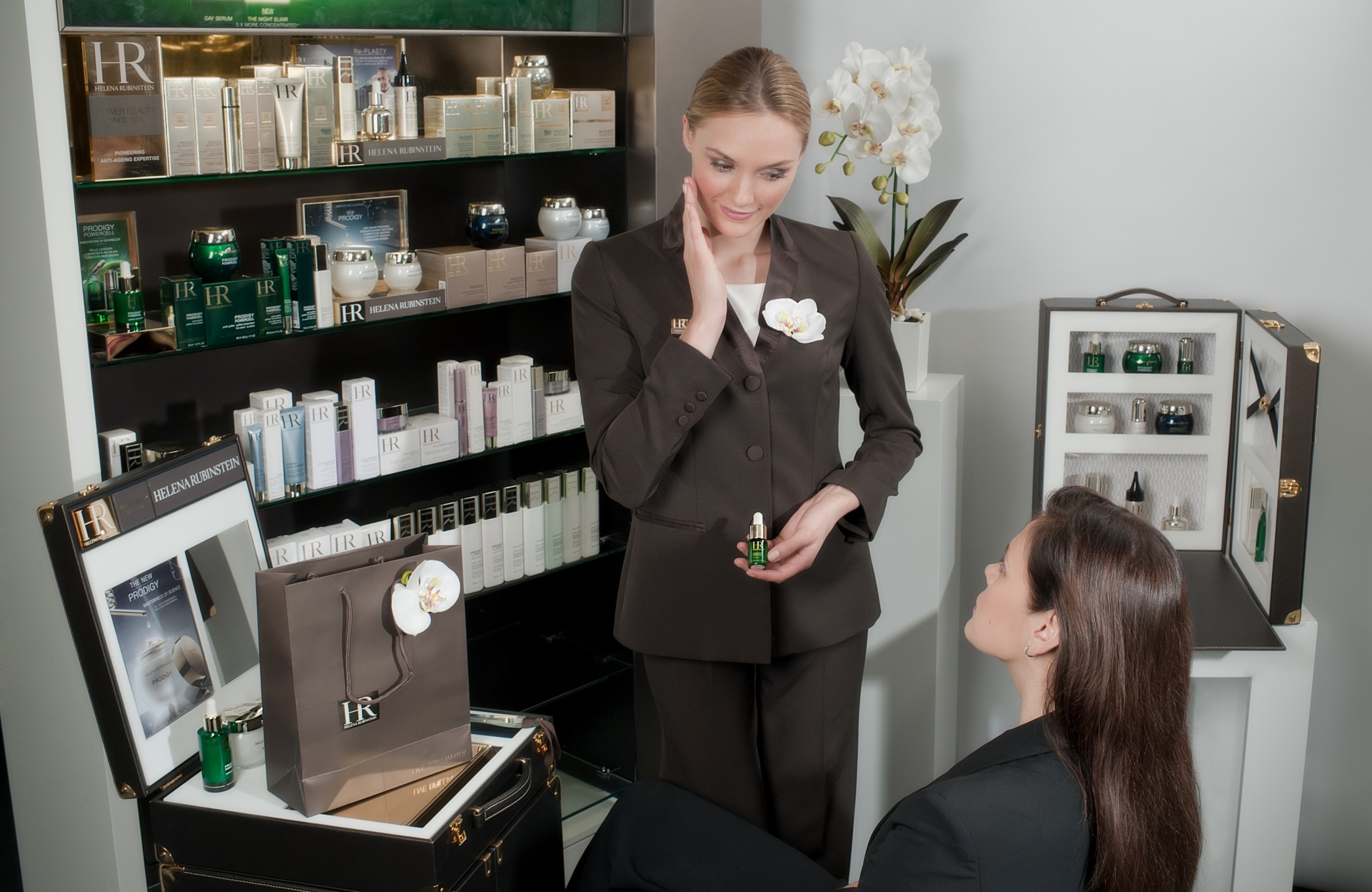 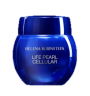 From 45:

THE exceptional complete care of HR.
Reinforces and completes the essence action: intra cellular action AND “orient”.
Orient (radiance): ultimate perfection criteria of the Royal Black Pearl: translucency, radiance layers after layers.
Thanks to the Light Essence Complex, LPC cream detoxifies and renews cells layers after layers to regain the “orient” (radiance) of a youthful skin.
Contains micro pearl extracts (precious)
Massage pearl: cooling effect & perfect shape specially design for a unique anti-ageing massage ritual.
Perfect osmosis with the skin, precious satin veil for an ultimate comfort all day long.
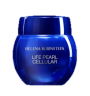 CROSS SELLING 
FOUNDATION  SERUM
HR UNIQUENESS – Re-PLASTY MESOLIFT CONCENTRATE
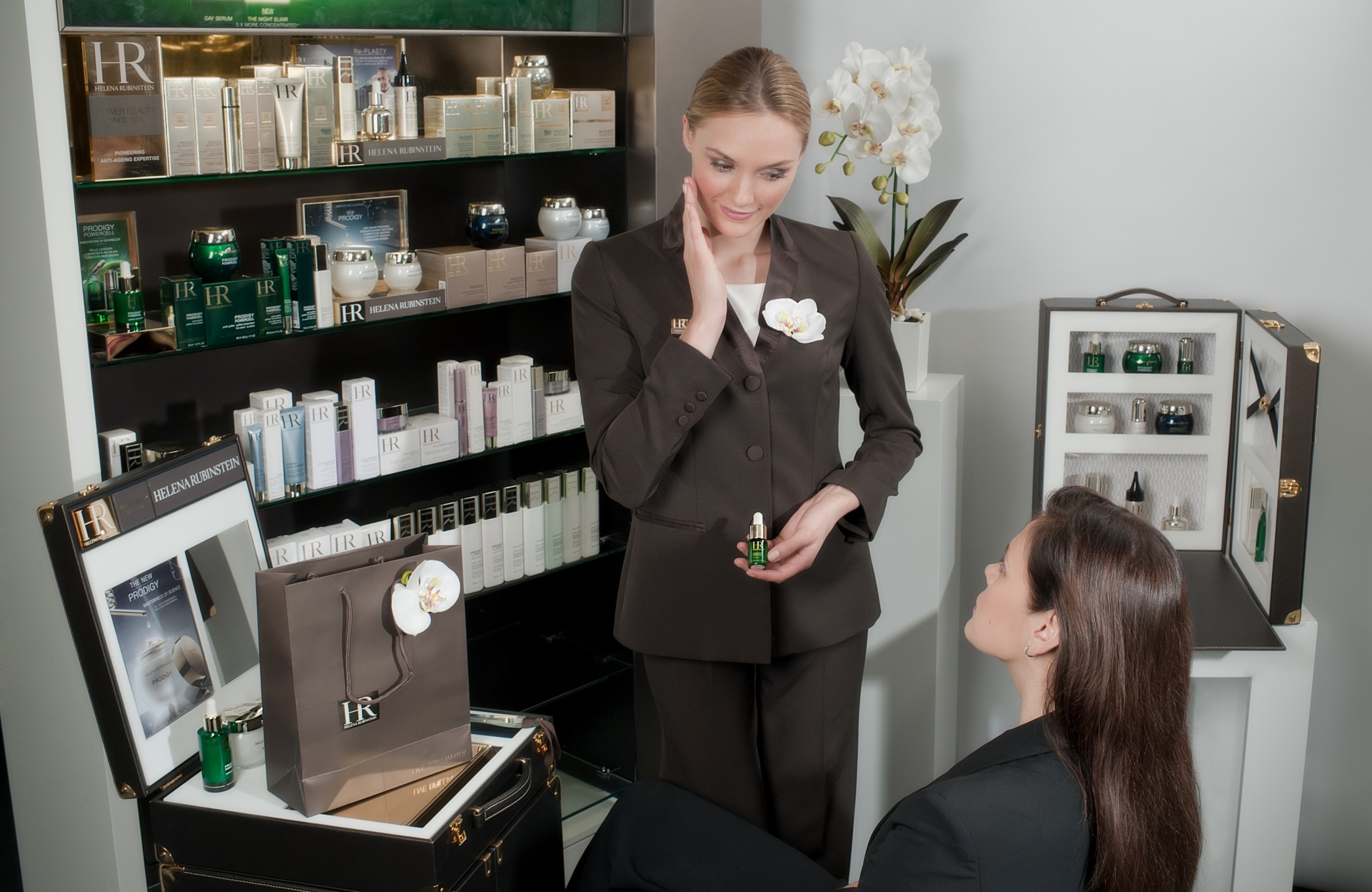 MIRROR DIAGNOSIS
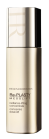 Dullness and sagging:

Developed in collaboration with LACLINIC-MONTREUX, a prestigious famous aesthetic medicine clinic where many stars go.  
The replication of the Mesolift protocol performed at  LACLINIC-MONTREUX
15 day Re-PLASTY Mesolift = 1 session of Mesolift at LACLINIC-MONTREUX (tested by independent laboratories)
Vit. C (10%), vitamin and anti-ageing molecules = same active ingredients as those used in aesthetic medicine, in high concentration.
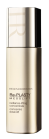 CROSS SELLING 
FOUNDATION  SERUM
HR UNIQUENESS – Re-PLASTY HD PEEL CONCENTRATE
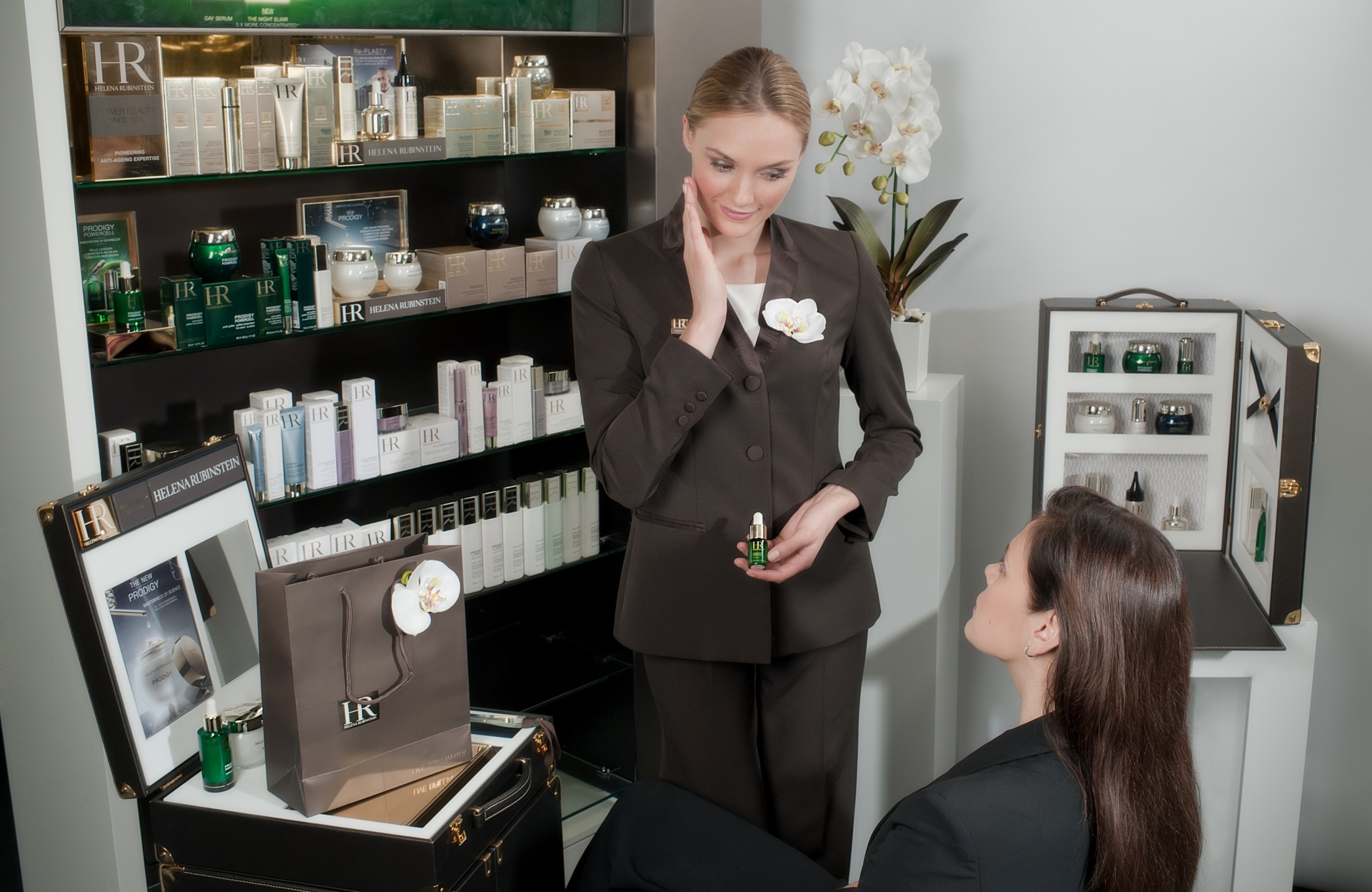 MIRROR DIAGNOSIS
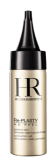 Roughness and fine lines :

Developed in collaboration with LACLINIC-MONTREUX, a prestigious famous aesthetic medicine clinic where many stars go. 
The replication of the peeling session performed at  LACLINIC-MONTREUX
15 day Re-PLASTY HD PEEL = 1 peeling session at LACLINIC-MONTREUX  (tested by independent laboratories)
The highest concentration of retinol authorized in cosmetic.
glycolic acid, lactic acid and phytic acid = same active ingredients as those used in aesthetic medicine, in high concentration.
Sumptuous texture
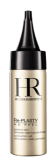 CROSS SELLING 
FOUNDATION  SERUM
HR UNIQUENESS – Re-PLASTY LASERIST CONCENTRATE
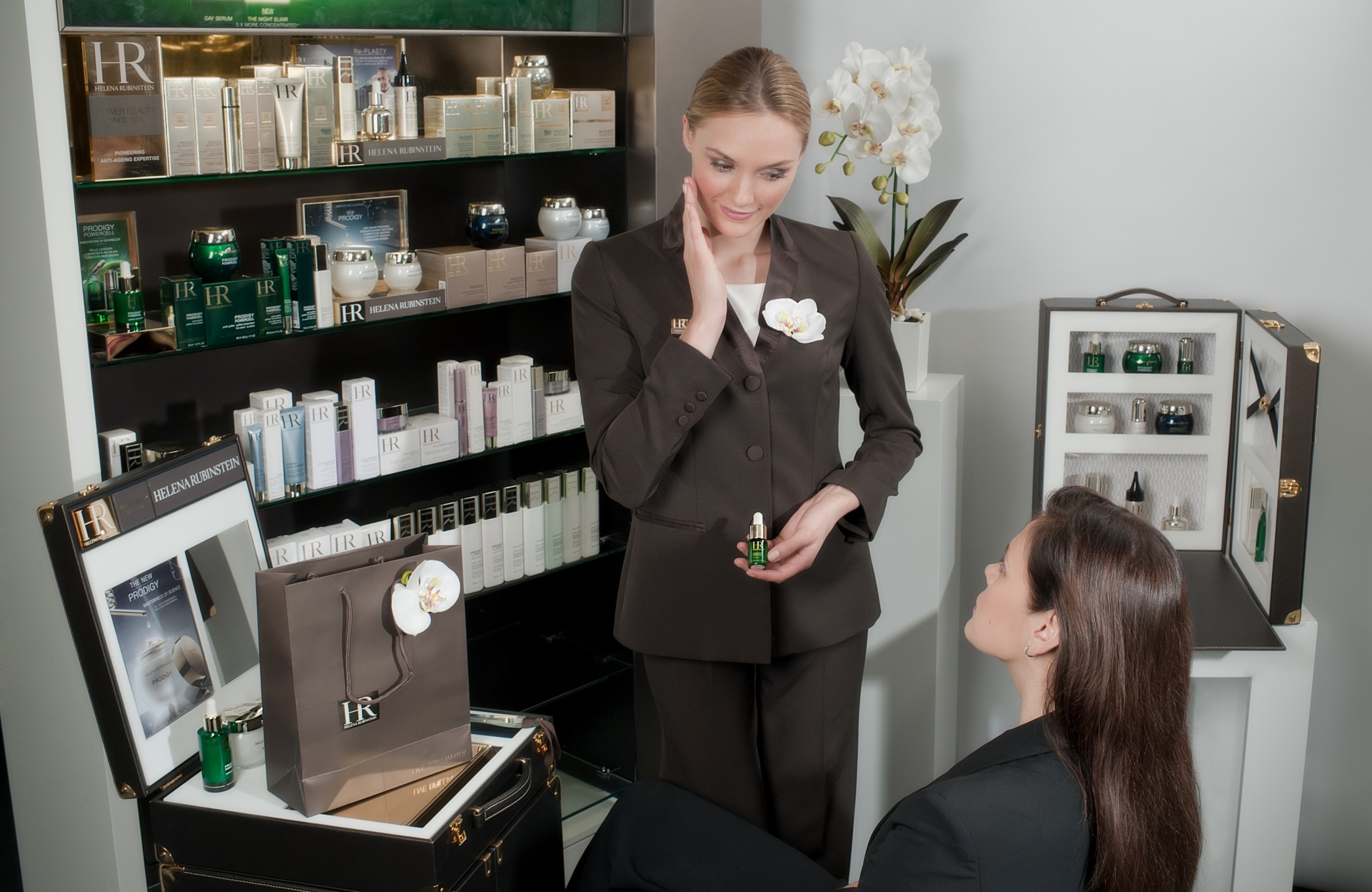 MIRROR DIAGNOSIS
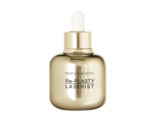 Dark sport & Dyschromias :

Developed in collaboration with LACLINIC-MONTREUX, a prestigious famous aesthetic medicine clinic where many stars go. 
The replication of a laser session performed at  LACLINIC-MONTREUX  (tested by independent laboratories)
unique and patented combination of cutting-edge depigmentation molecules: LHA, white ceramides, vitamin Cg, red algae
Sumptuous texture
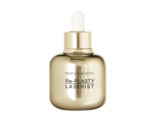 CROSS SELLING 
FOUNDATION  SERUM
HR UNIQUENESS – Re-PLASTY PRO FILLER CONCENTRATE
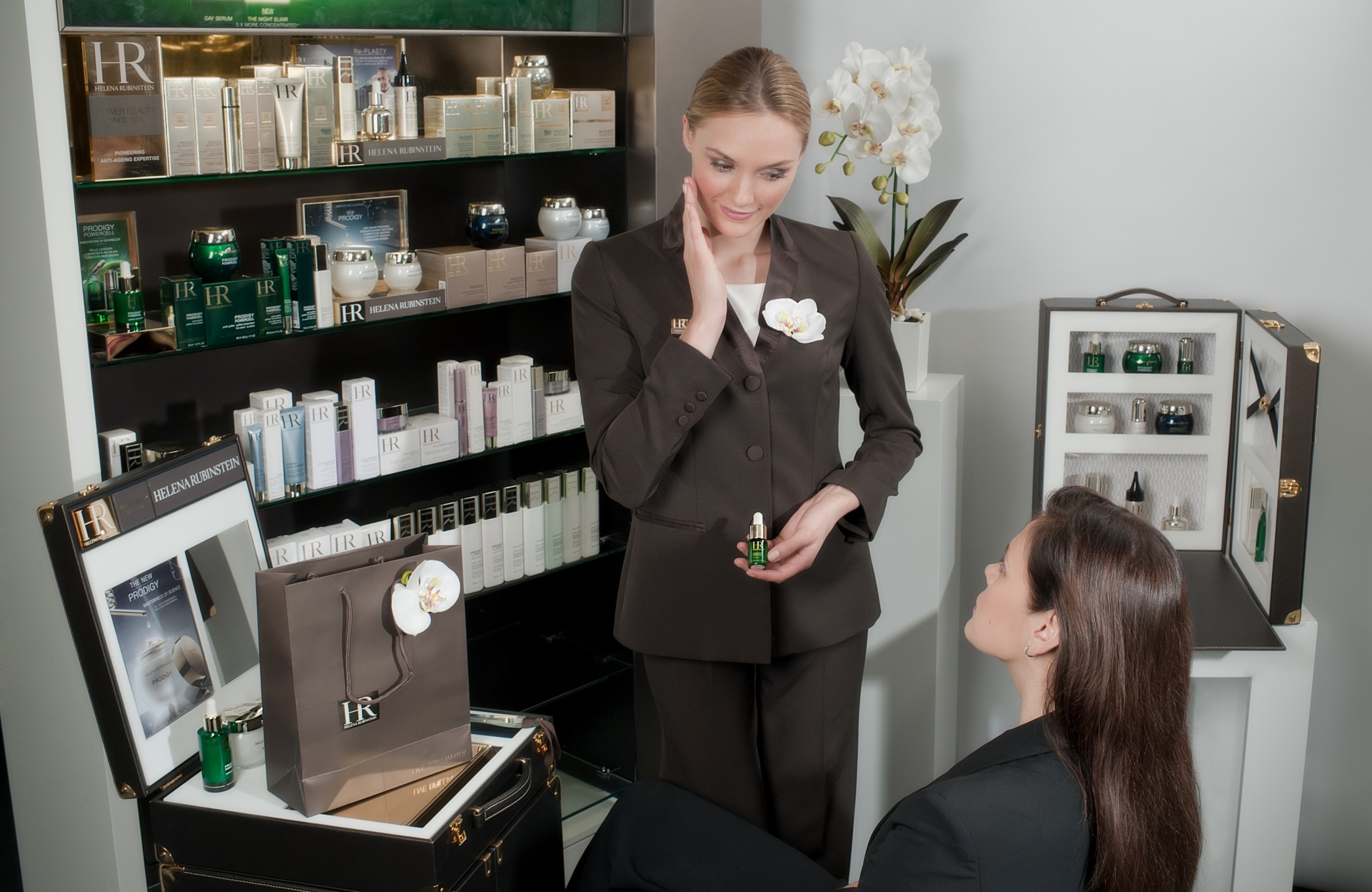 MIRROR DIAGNOSIS
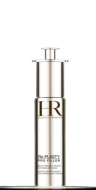 Wrinkles  & Loss of elasticity :

Developed in collaboration with LACLINIC-MONTREUX, a prestigious famous aesthetic medicine clinic where many stars go. 
The alternative to a hyaluronic acid injection (tested by independent laboratories)
2 types of hyaluronic acid (high and low molecular weights) = same active ingredients as those used in aesthetic medicine, in high concentration.
LR2412 to boost Hyaluronic acid natural synthesis (long term action)
Instant replumping and long term results
Sumptuous texture
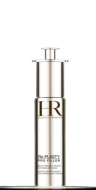 [Speaker Notes: Re-PLASTY PRO FILLER TECHNOLOGY:

FILLER SOLUTION:
An innovative association of hyaluronic acid in high concentration and cutting-edge re-plumping molecules to fill wrinkles and to bring elasticity to the skin.                                     
The Filler-Solution contains two types of hyaluronic acid: 
HA high molecular weight (big molecule) which stays on skin surface for an instant hydration and replenishment of the skin.
HA low molecular weight (small molecule) which goes in the depths of the skin for an anti-wrinkle effect and improvement of skin elasticity.

LR2412 (4%):
A surgical precision with a cutting-edge anti-ageing molecule with 17 patents able to boost the metabolism of the hyaluronic acid at 2 levels* of the skin for a filling effect catalyzer.]
CROSS SELLING 
FOUNDATION  CREAM
HR UNIQUENESS – Re-PLASTY AGE RECOVERY DAY CREAM
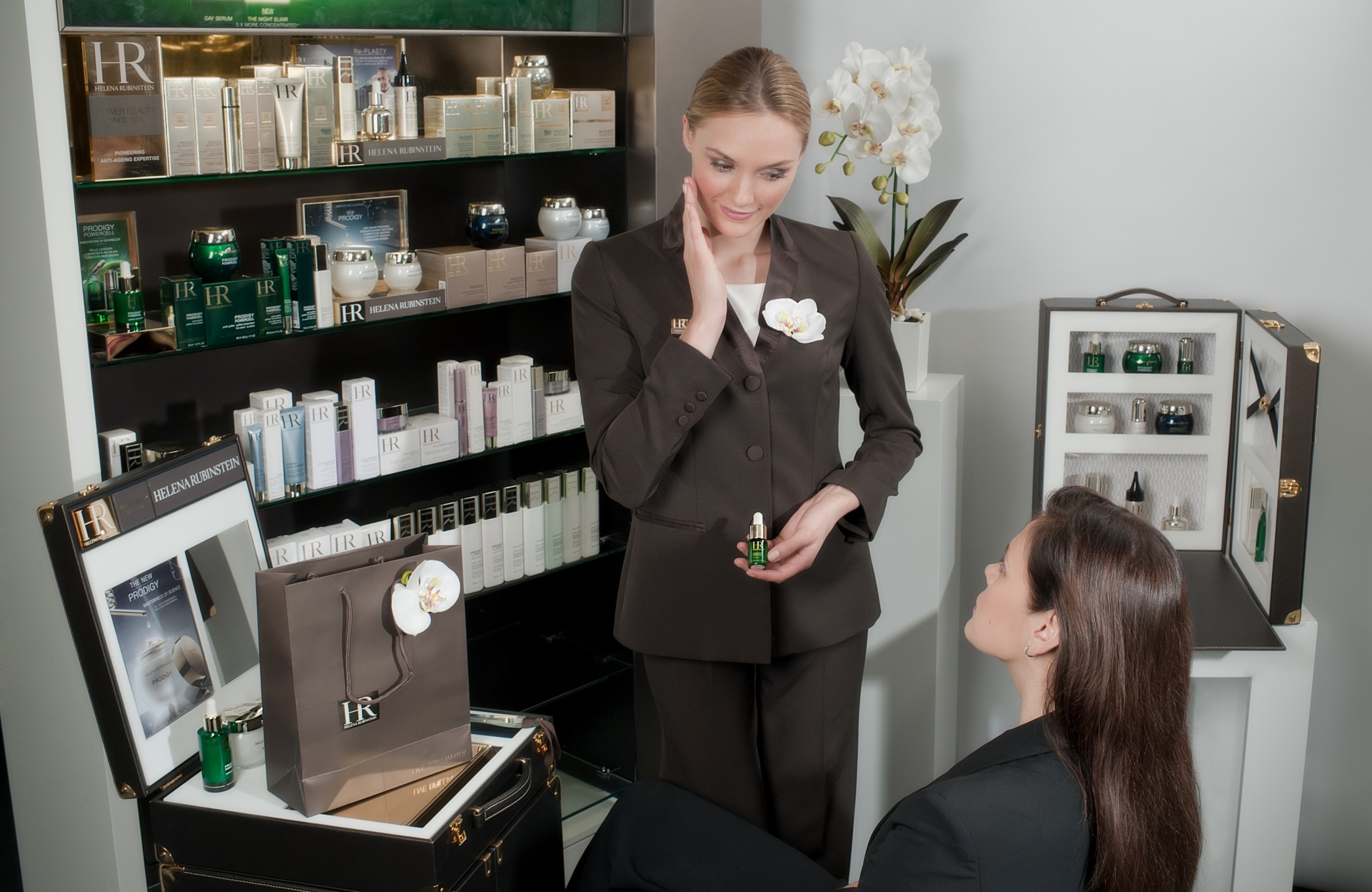 MIRROR DIAGNOSIS
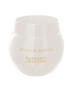 To sooth, protect and repair the skin during the day :

- Developed in collaboration with a prestigious aesthetic medicine clinic (stars).  
- Replicates the efficacy of a post-procedure treatment to sooth, repair and protect the skin during the day.
- The 1st “bandage” textured cream 
Strong and complete antioxidant complex (vit. C+ E):  protect the skin against a broad spectrum of free radicals.
Amazing sensorial “bandage” texture cream.
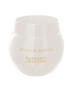 CROSS SELLING 
FOUNDATION  CREAM
HR UNIQUENESS – Re-PLASTY AGE RECOVERY NIGHT CREAM
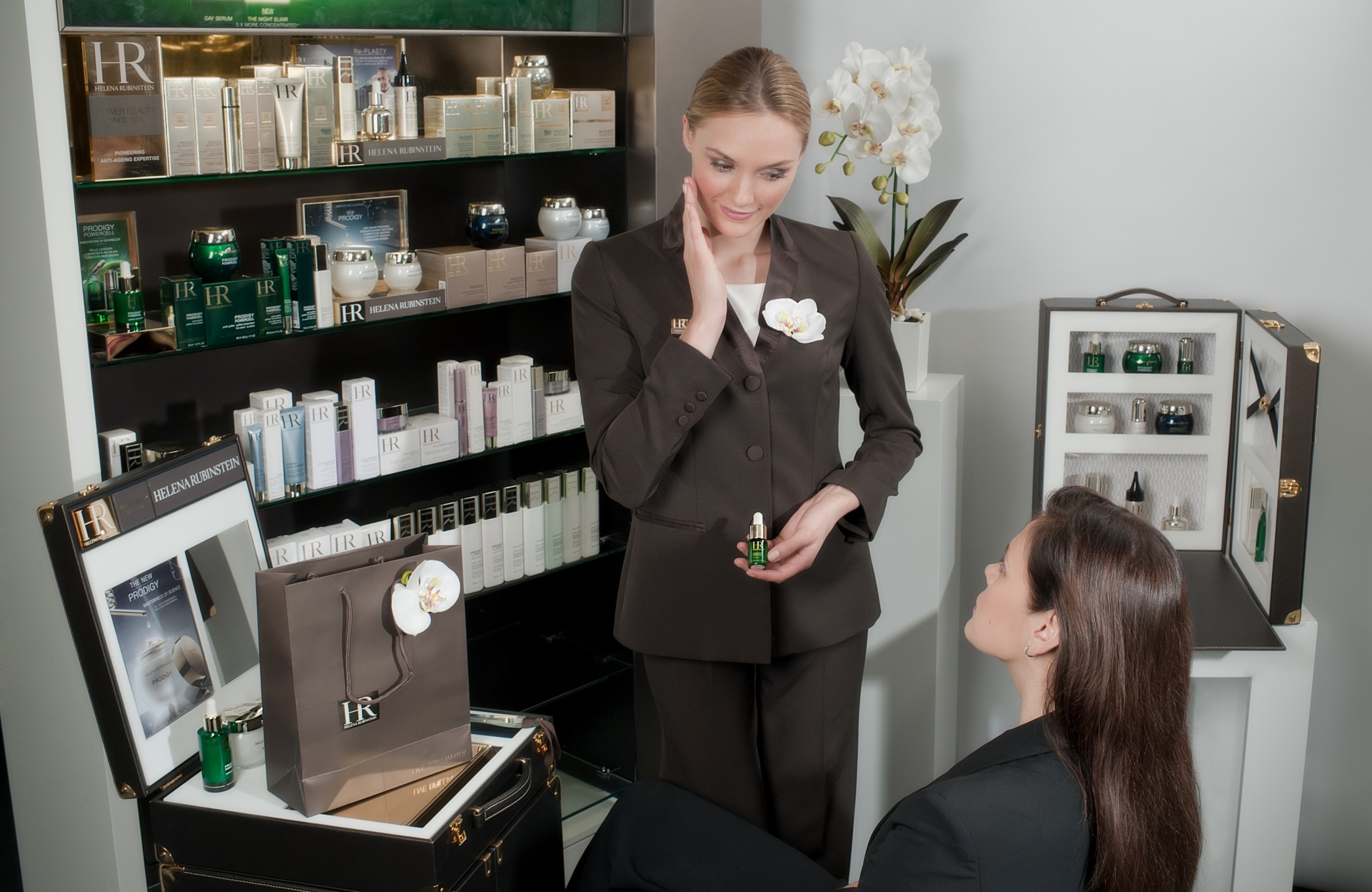 MIRROR DIAGNOSIS
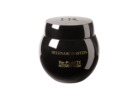 To accelerate the skin regeneration during the night:

- Developed in collaboration with a prestigious aesthetic medicine clinic (stars).  
Inspired by the post-procedure solution used by Dr. Pfulg to repair and regenerate skin after intervention: “bandage” cream.
For the 1st time, highly concentrated in ProXylane (30%), for an instant radical correction of all age scars: wrinkles, skin damage and imperfections.
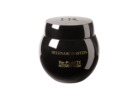 CROSS SELLING 
FOUNDATION  CLEANSERS
GENERAL ARGUMENT
“What is your daily 
cleansing ritual?”
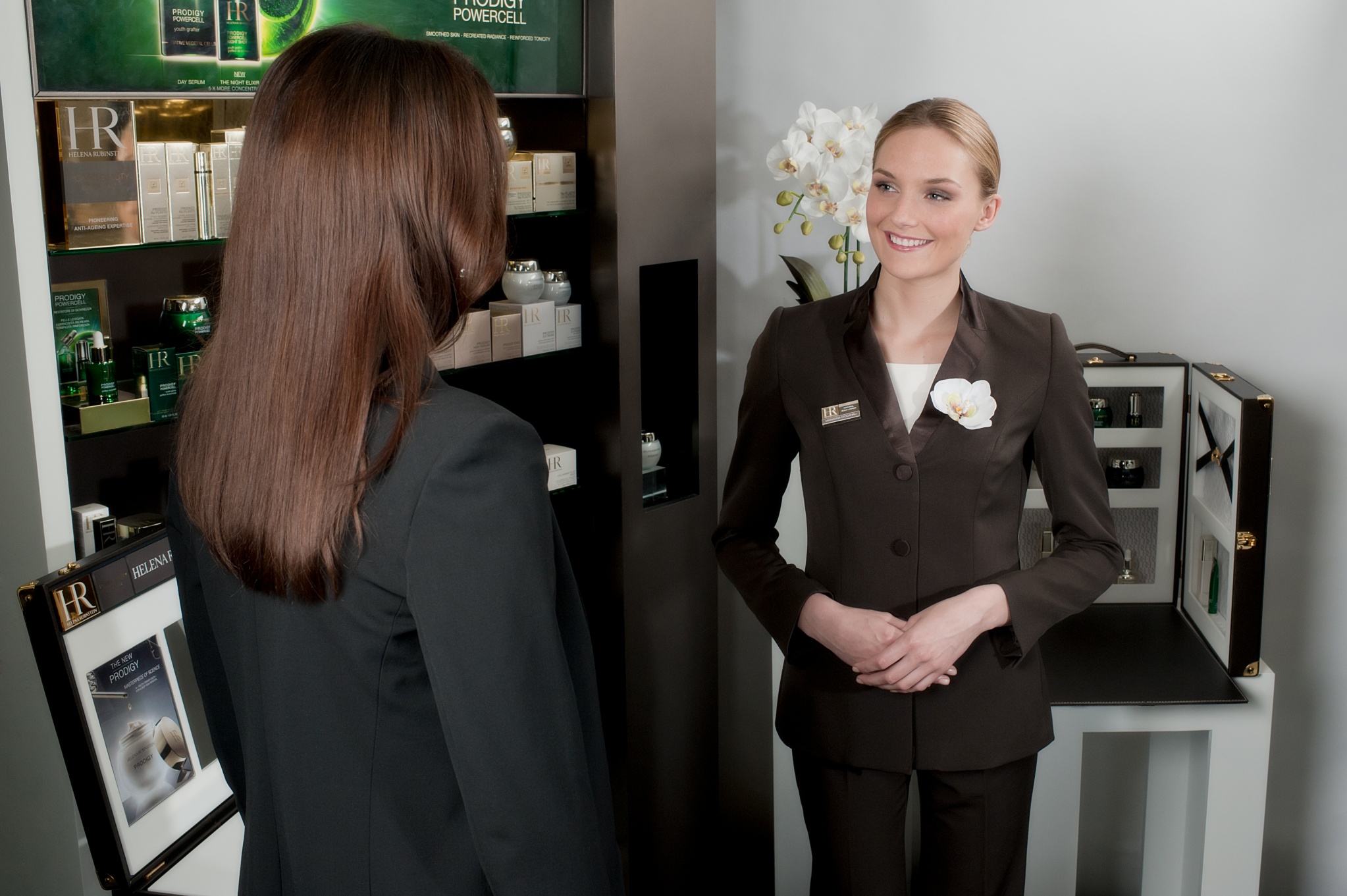 “Before applying any beauty routine, it is very important to clean your skin with adapted products in order to boost the penetration and the action of the skincare and to improve make-up results.
Moreover, a perfect cleansing is the guaranty 
of a smooth and perfect skin allowing an easy 
make-up application.  
We have discovered that there are two types of impurities: external impurities (make-up, environmental residues) AND internal impurities (cell residues), which are inside the skin and accelerate skin ageing (dead cells, waste of melanin, free radicals, etc.)

May I present you our the 
1st cleansing range able to clean your skin until cellular level? 
The textures are absolutely amazing, you have to try the oil-in-gel and the black peel!”
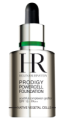 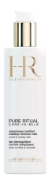 CROSS SELLING 
FOUNDATION  CLEANSER
HR UNIQUENESS – MAKE-UP REMOVER
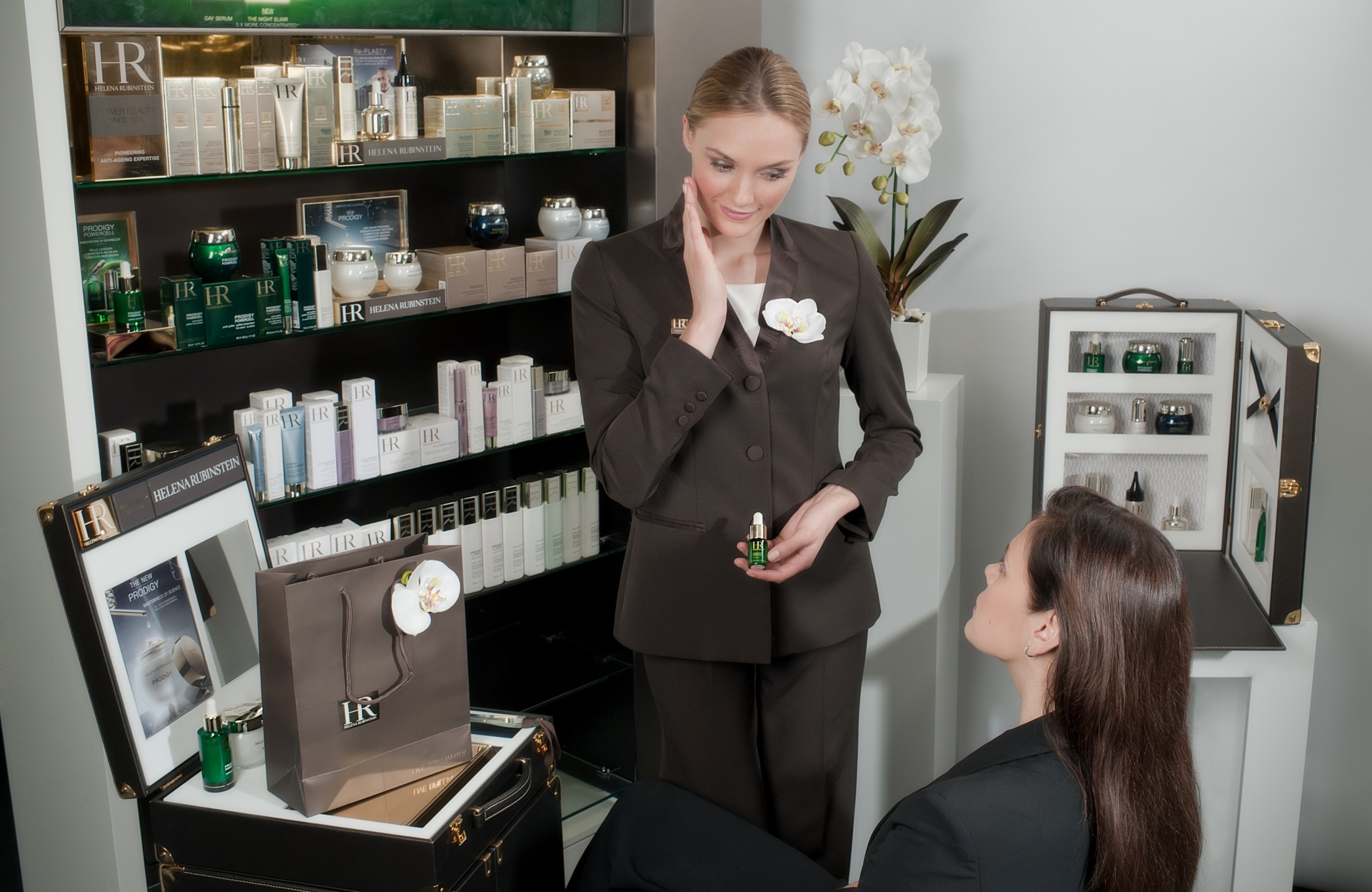 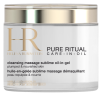 RANGE UNIQUENESS: sumptuous and addictive textures. The only cleansing range able to clean external impurities AND for the 1st time, internal (cellular) impurities (dead cells, waste of melanin, free radicals, etc.)

Oil-in-gel:

- Addictive massage transforming texture to eliminate even the most stubborn make-up. 
Precious gel transforms into a smooth oil for a warm massage that drains and accelerates deep removal action. 
The water changes into a milky emulsion to moisturize the skin.
This product is ideal for the stubborn 
make-up, waterproof make-up and
 high level impurities exposure.
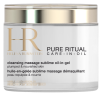 CROSS SELLING 
FOUNDATION  CLEANSER
HR UNIQUENESS – MAKE-UP REMOVER
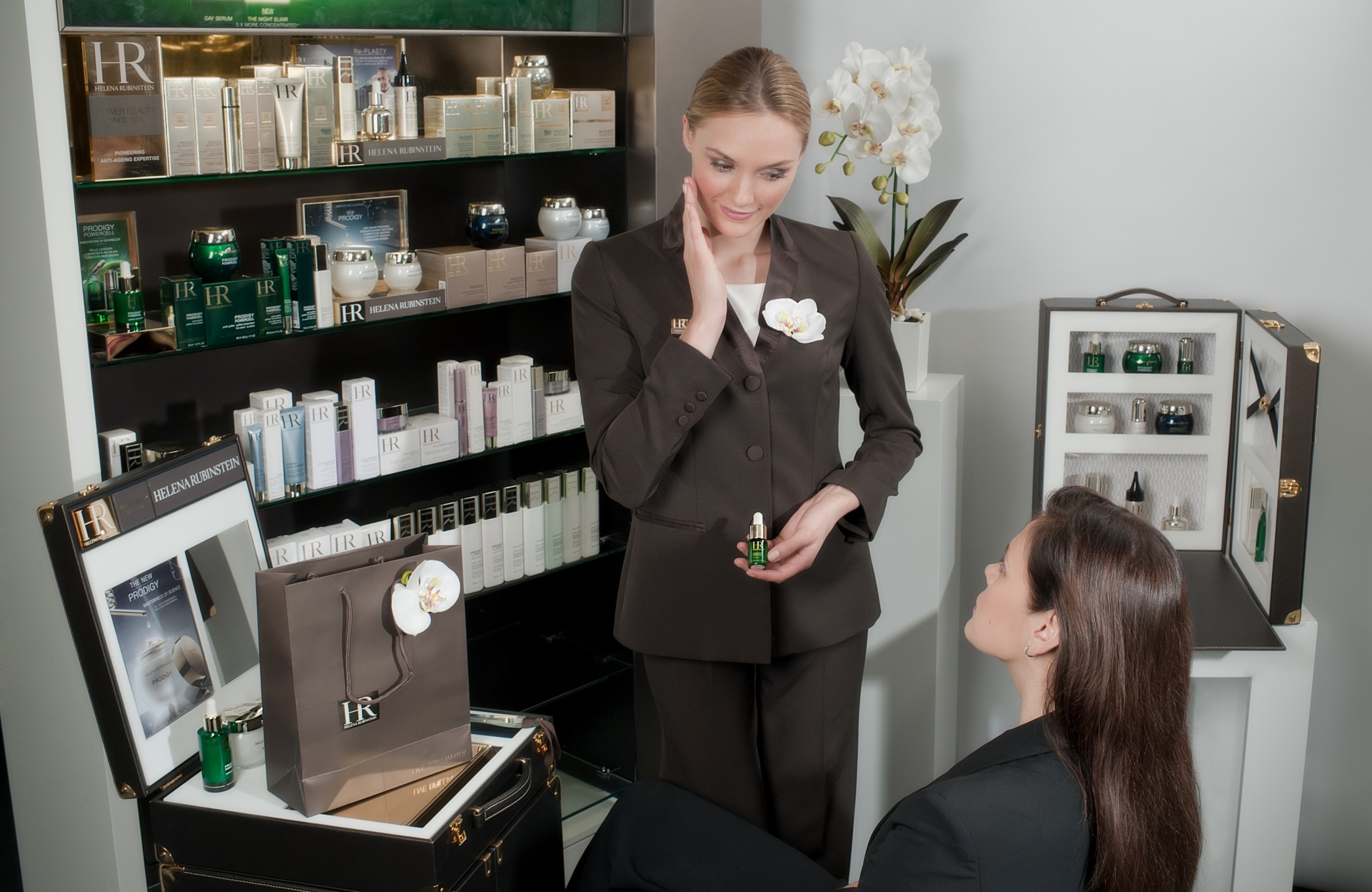 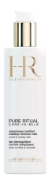 RANGE UNIQUENESS: sumptuous and addictive textures. The only cleansing range able to clean external impurities AND for the 1st time, internal (cellular) impurities (dead cells, waste of melanin, free radicals, etc.)

Care-in-milk:

The most refreshing & comfortable cleansing milk thanks to its high level
of water. 
This product is ideal for women 
who prefer to cleanse their face with 
a milk and lotion.
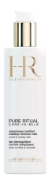 CROSS SELLING 
FOUNDATION  CLEANSER
HR UNIQUENESS – CLEANSER
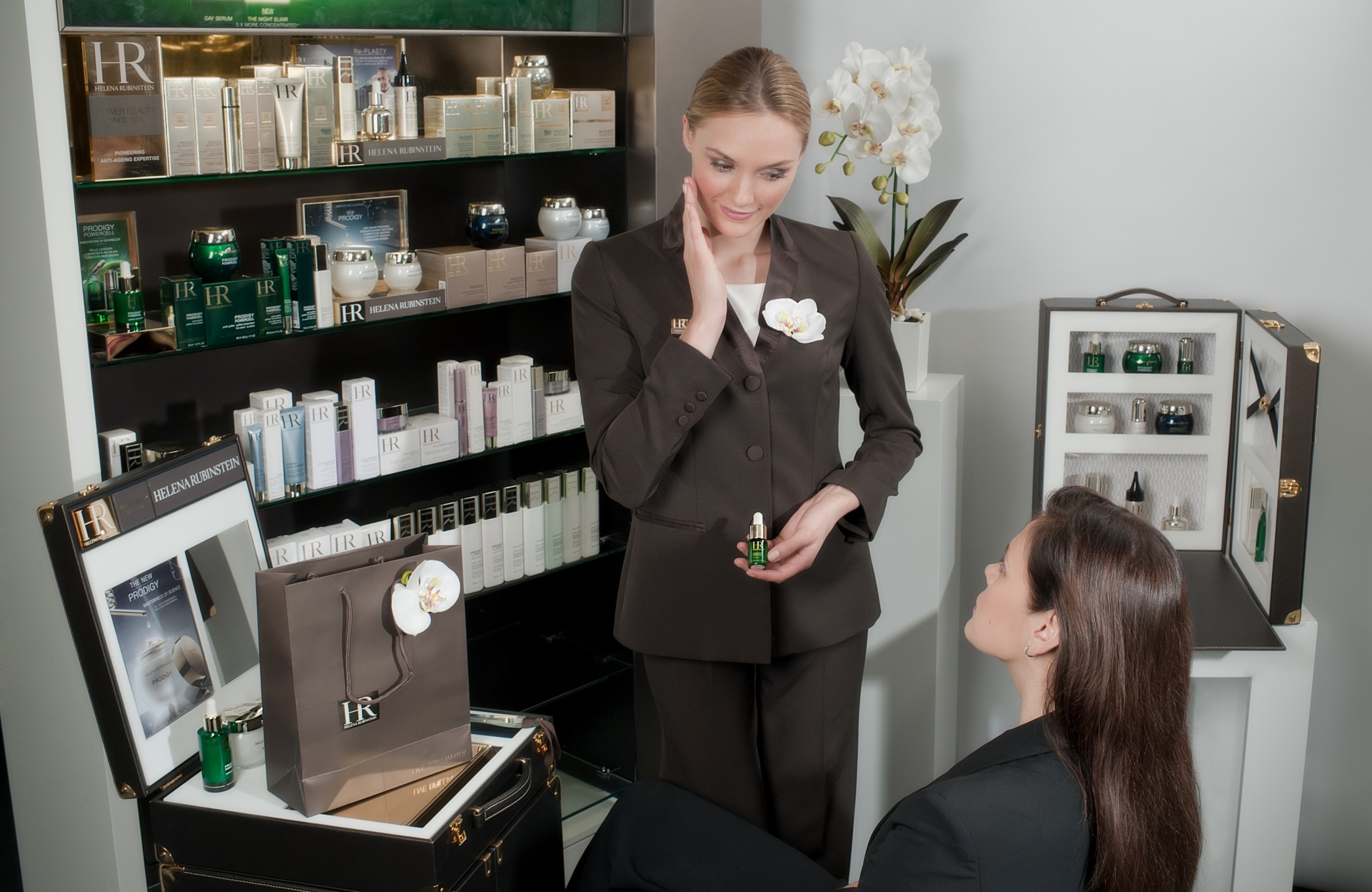 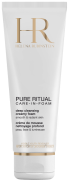 RANGE UNIQUENESS: sumptuous and addictive textures. The only cleansing range able to clean external impurities AND for the 1st time, internal (cellular) impurities (dead cells, waste of melanin, free radicals, etc.)

Care-in-foam:

The best cleansing efficacy inspired by the Asian expertise, texture developed in Asia. 
Light and airy foam like a whipped cream for a unique sensorial experience.
This product is ideal for women who prefer to cleanse their face under shower, or who like to purify their skin right after milk application.
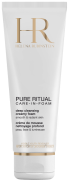 CROSS SELLING 
FOUNDATION  CLEANSER
HR UNIQUENESS – LOTION
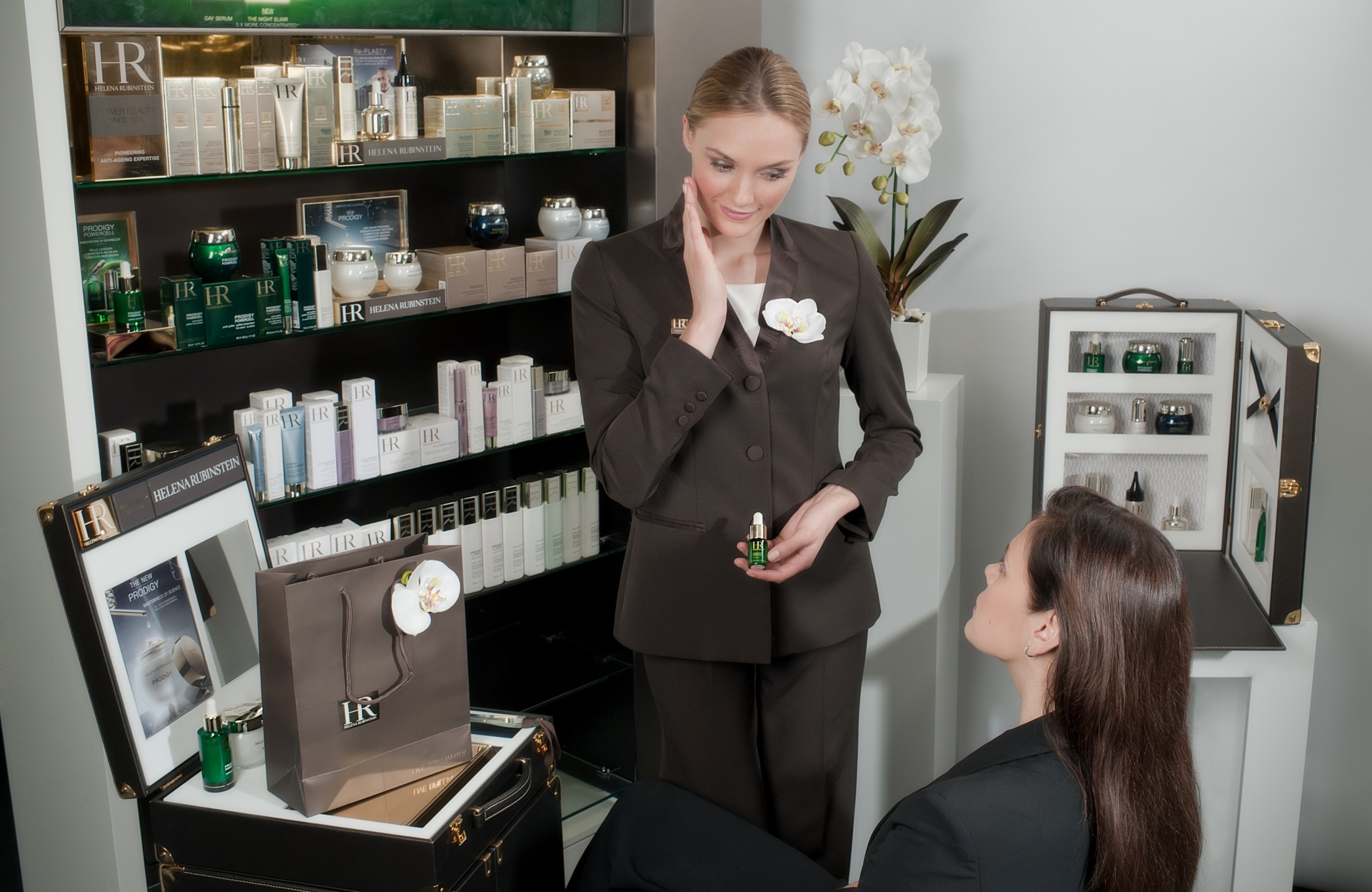 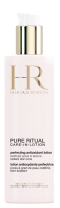 RANGE UNIQUENESS: sumptuous and addictive textures. The only cleansing range able to clean external impurities AND for the 1st time, internal (cellular) impurities (dead cells, waste of melanin, free radicals, etc.)

Care-in-lotion:

The 1st cellular lotion with a 12h purifying action, thanks to a specific detoxifying active ingredient.
This product is ideal in complement 
of all cleansers to remove limestone of water and to rinse off the milk of course, but also to purify and  provide a gentle peel action 
day after day
 for an anti-wrinkles benefit.
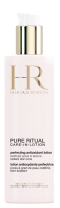 CROSS SELLING 
FOUNDATION  CLEANSER
HR UNIQUENESS – BLACK SCRUB
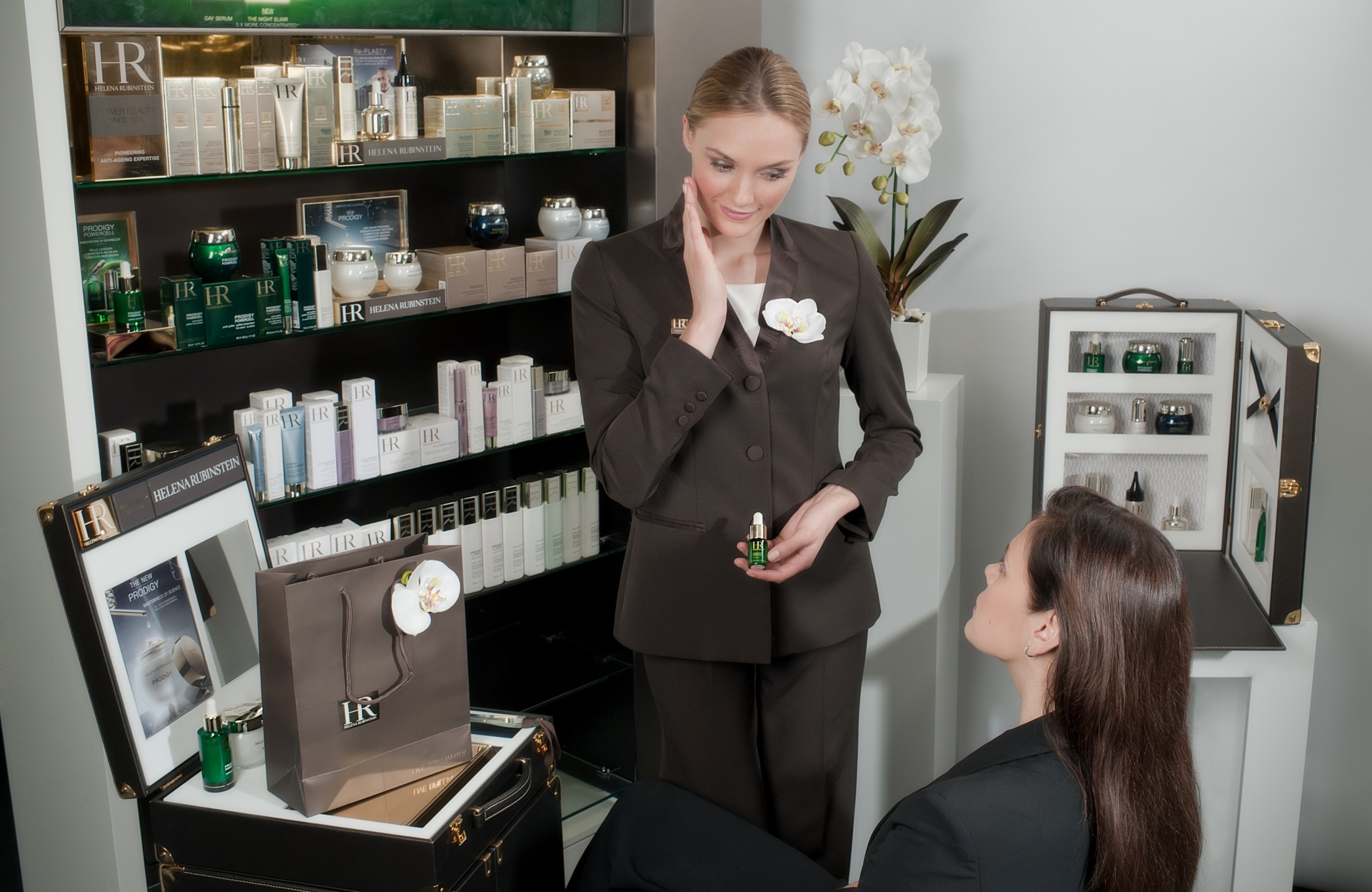 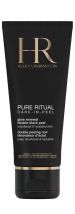 RANGE UNIQUENESS: sumptuous and addictive textures. The only cleansing range able to clean external impurities AND for the 1st time, internal (cellular) impurities (dead cells, waste of melanin, free radicals, etc.)

Care-in-peel:

The 1st bi-functional peeling biological & mechanical with a non-drying texture.
Please let me show you its efficiency with a short patch test on your hand.
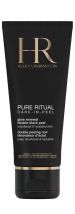 CROSS SELLING 
MASCARA  EYE CONTOUR
SYNTHESIS
IF THE CUSTOMER BUYS:
LINK SELL WITH SKINCARE :
INTRODUCTION + GLOBAL ARGUMENT:
HR UNIQUENESS:
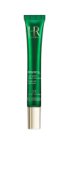 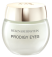 MIRROR DIAGNOSIS
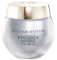 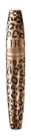 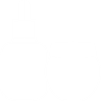 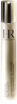 CROSS SELLING 
FOUNDATION  SERUM
SYNTHESIS
IF THE CUSTOMER BUYS:
LINK SELL WITH SKINCARE :
INTRODUCTION + GLOBAL ARGUMENT:
HR UNIQUENESS:
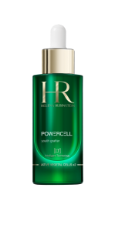 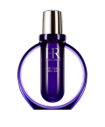 MIRROR DIAGNOSIS
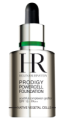 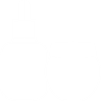 CROSS SELLING 
FOUNDATION  CREAM
SYNTHESIS
IF THE CUSTOMER BUYS:
LINK SELL WITH SKINCARE :
INTRODUCTION + GLOBAL ARGUMENT:
HR UNIQUENESS:
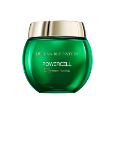 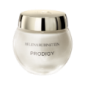 MIRROR DIAGNOSIS
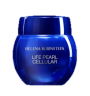 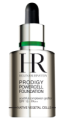 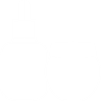 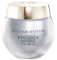 CROSS SELLING 
FOUNDATION  Re-PLASTY SERUM
SYNTHESIS
IF THE CUSTOMER BUYS:
LINK SELL WITH SKINCARE :
INTRODUCTION + GLOBAL ARGUMENT:
HR UNIQUENESS:
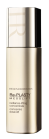 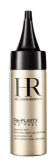 MIRROR DIAGNOSIS
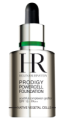 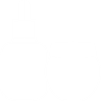 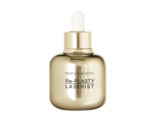 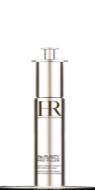 CROSS SELLING 
FOUNDATION  Re-PLASTY CREAM
SYNTHESIS
IF THE CUSTOMER BUYS:
LINK SELL WITH SKINCARE :
INTRODUCTION + GLOBAL ARGUMENT:
HR UNIQUENESS:
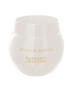 MIRROR DIAGNOSIS
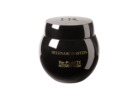 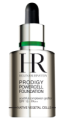 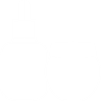 CROSS SELLING 
FOUNDATION  CLEANSERS
SYNTHESIS
IF THE CUSTOMER BUYS:
LINK SELL WITH SKINCARE :
INTRODUCTION + GLOBAL ARGUMENT:
HR UNIQUENESS:
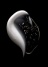 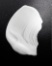 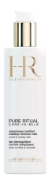 MIRROR DIAGNOSIS
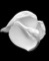 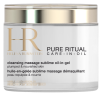 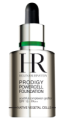 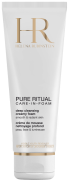 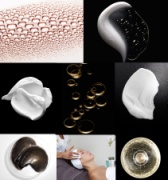 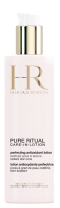 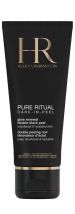 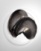 SKINCARE TO MAKE-UP
CUSTOMER PROFILES
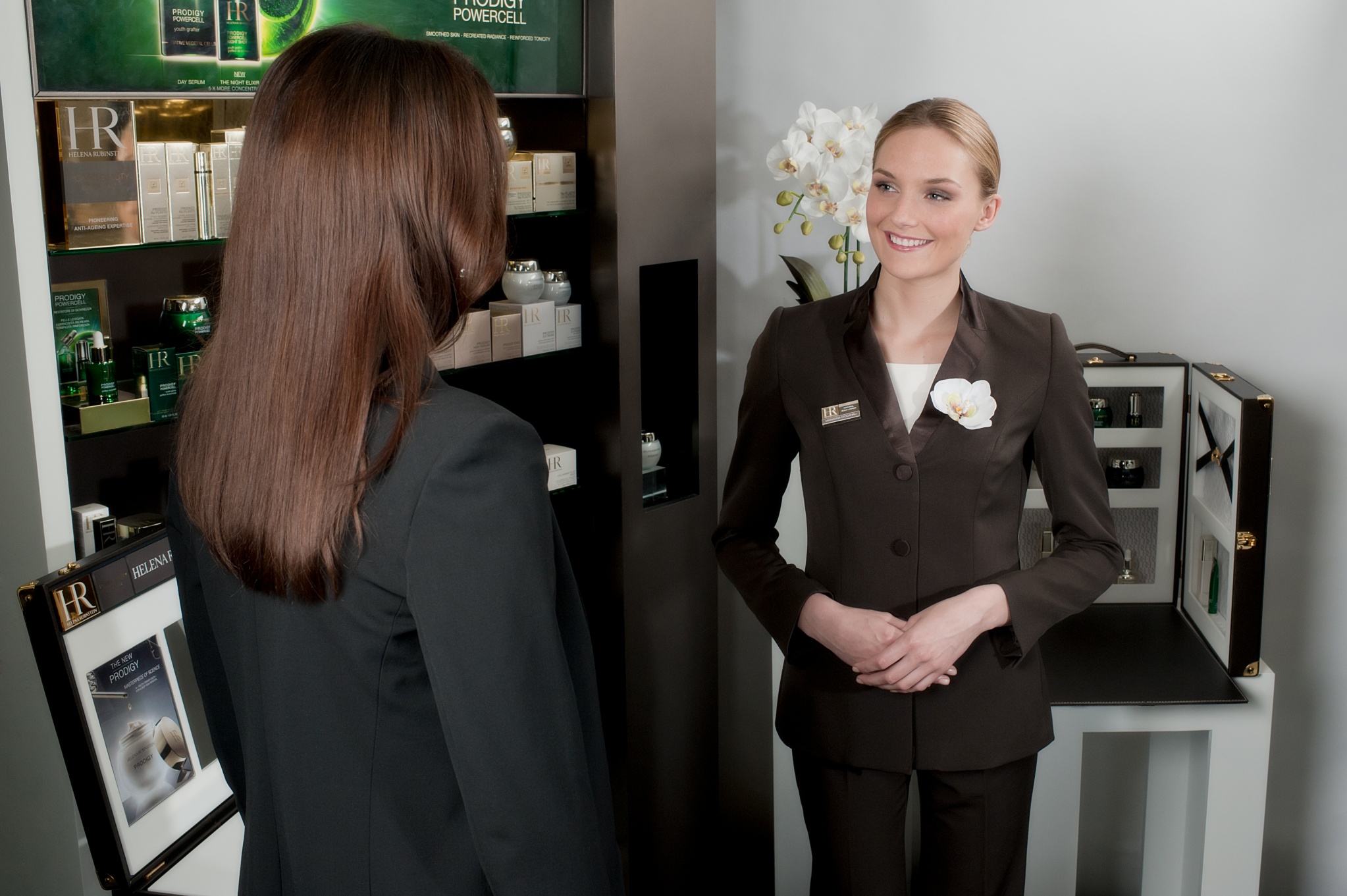 NOVICE CUSTOMER
WHY SELECTIVE MAKE-UP/ 
WHY HR MAKE-UP?
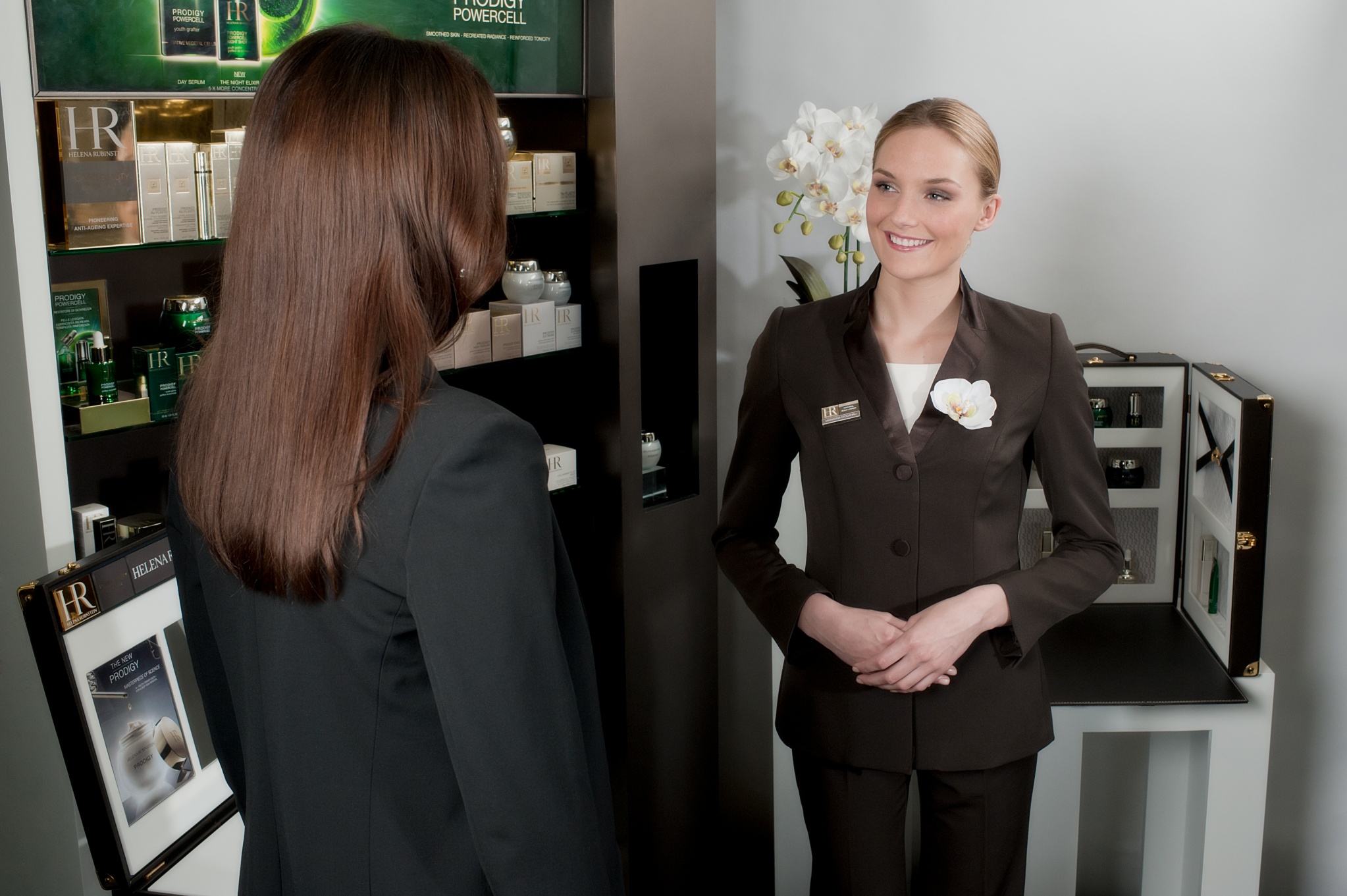 “I am very happy with my  “Gemey Maybeline anti-âge  effaceur  teint Foundation”
STEP 1: WHY MAKE-UP FROM SELECTIVE MARKET?

”It’s a nice choice, but do you know that because  it is important to take care of the skin to preserve it from the skin ageing, and because  the efficiency comes  from expertise, it is important that for the make-up art, you find similar expertise but also personalized  service, performance of the products technological innovation,  and beauty of colors and textures.”
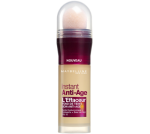 STEP 2: WHY HELENA RUBINSTEIN MAKE-UP ?
“ HR make-up is really unique thanks to its unprecedented expertise on mascaras, as we invented the 1rst automatic mascara and 1rst water proof mascara of the whole make-up History. Our labs still work to be at the avant-garde, as we always are.
HR brand also offers a foundation range with the highest concentration of skincare active ingredients.
All the HR products are really easy to apply, with immediate and visible results.”
MAINSTREAM CUSTOMER
WHY SELECTIVE MAKE-UP/ 
WHY HR MAKE-UP?
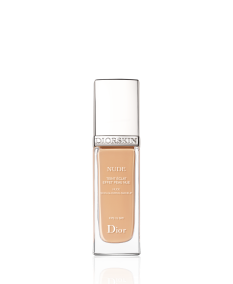 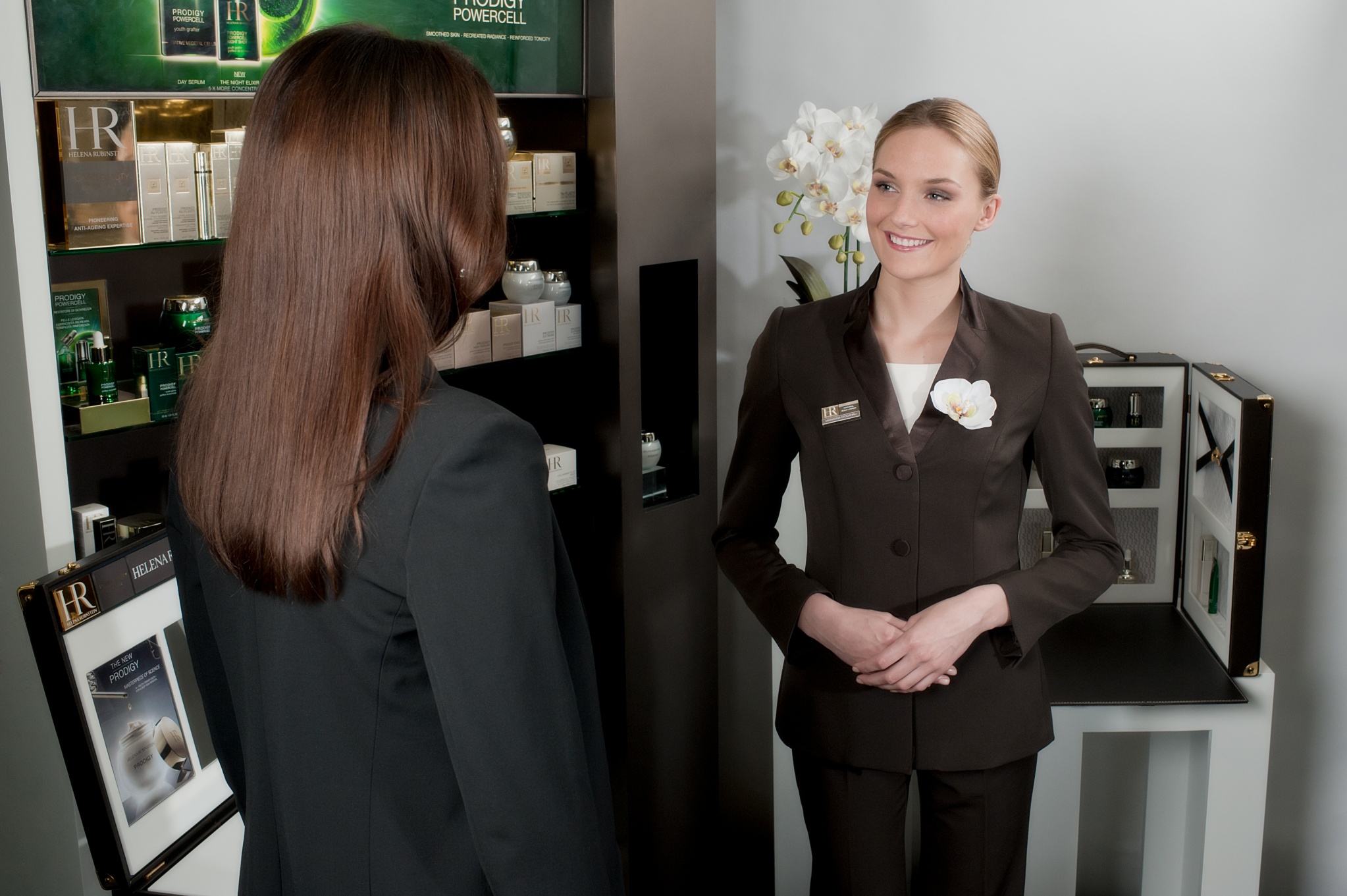 “I am very happy with my  “Diorskin Nude”
STEP 1: WHY MAKE-UP FROM SELECTIVE MARKET?

 “It’s a nice choice, and for sure you already  know the efficiency and pleasure of products from selective market, you  would probably like to discover another luxury brand that  will seduce you by its well-known  110 years expertise in premium skincare and make-up.”
STEP 2: WHY HELENA RUBINSTEIN MAKE-UP ?

“ Because we are sure that HR will  totally satisfy  and surprise you by its efficiency, innovating spirit and sensoriality of its textures. ”
“More over,  HR make-up is really unique thanks to its unprecedented expertise on mascaras, as we invented the 1rst automatic mascara and 1rst waterproof mascara of the whole make-up history. Our labs still work to be at the avant-garde, as we always are.
This brand also offers a foundation range with the highest concentration  of skincare active ingredients ”

“This is the expert you need!”
MAINSTREAM CUSTOMER
WHY HR MAKE-UP 
VERSUS COMPETITORS?
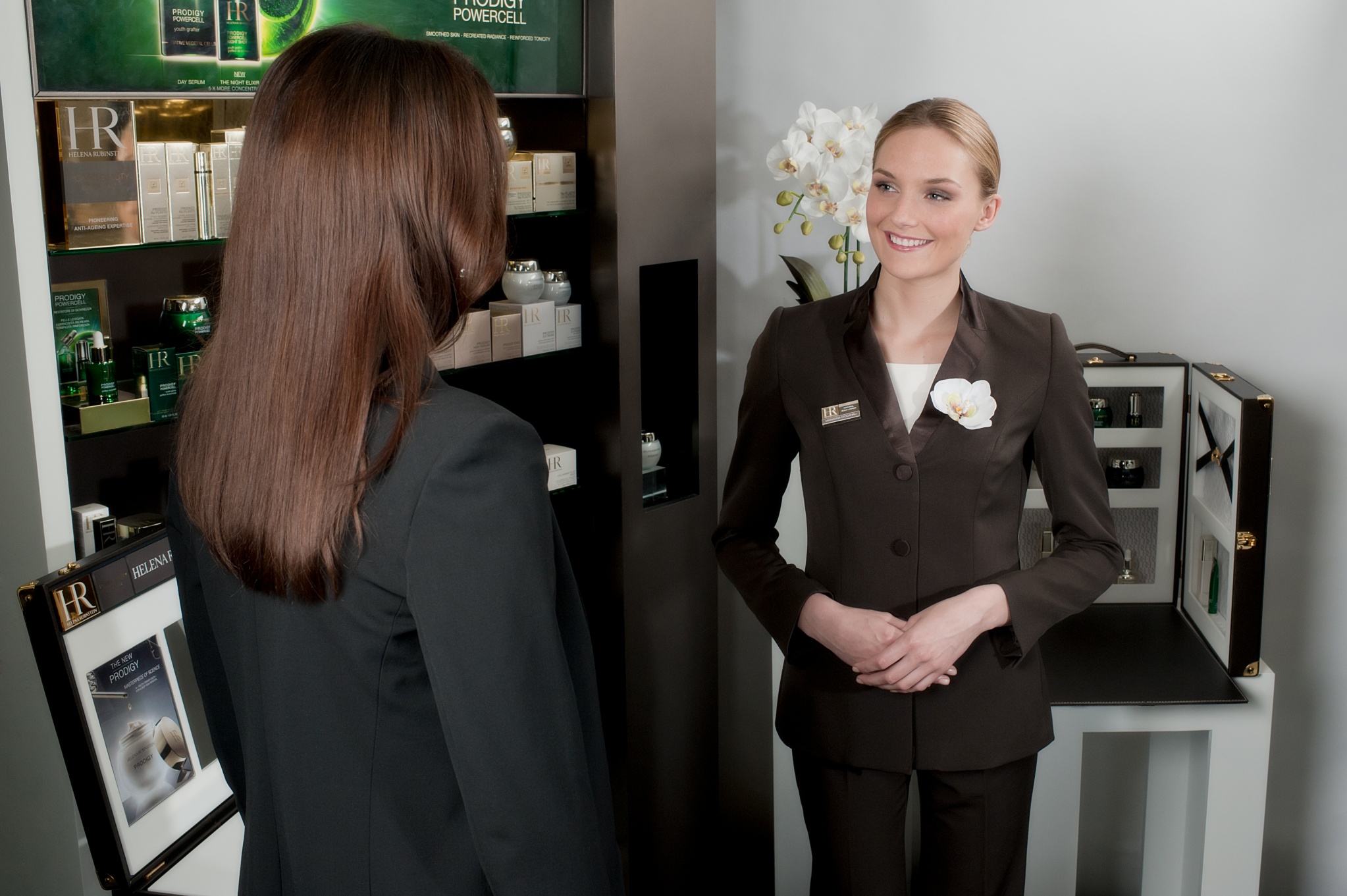 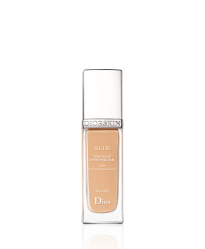 “I am very happy 
with my  “Dior skin
nude”
STEP 1: WHY HELENA RUBINSTEIN MAKE-UP ?

“It’s a nice choice, but maybe you already  know the famous HR foundation expertise?
This brand offers a foundation range with the highest concentration  of skincare active ingredients .
HR has also a real legitimacy in terms of mascaras, 
a real heritage as HR invented the 1rst automatic mascara and 1rst waterproof mascara 
of the whole make-up history.

                  No other brand can say that!
MAINSTREAM CUSTOMER
WHY HR MAKE-UP 
VERSUS COMPETITORS?
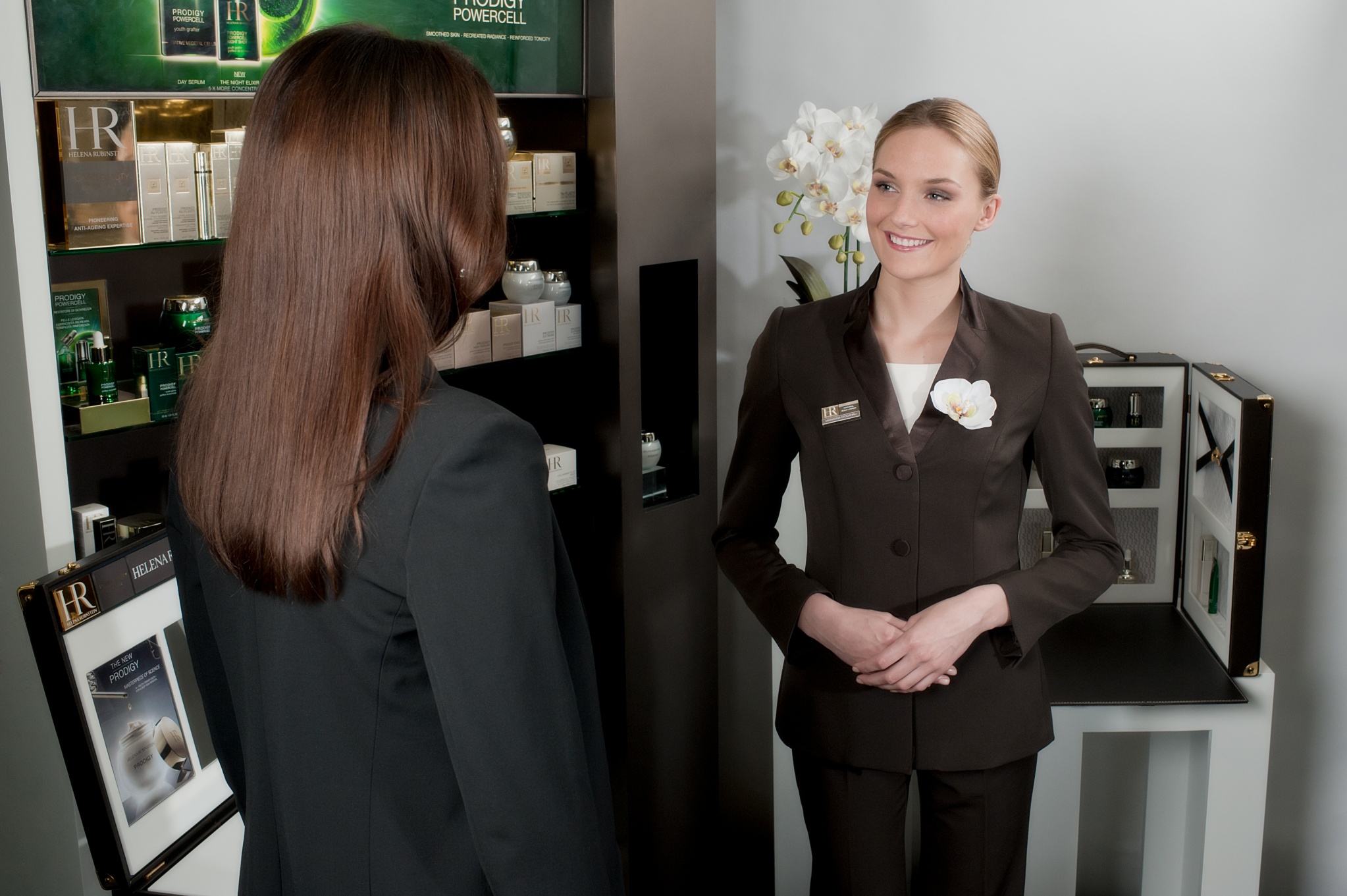 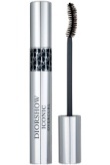 “I am very happy 
with my “DIORSHOW iconic  mascara ”
STEP 1: WHY HELENA RUBINSTEIN MAKE-UP ?

Because maybe you already  know the HR expertise
and legitimacy of HR  in mascaras ?
A real heritage as HR invented the 1rst automatic mascara and 1rst waterproof mascara of the whole 
make-up history?
More over, this brand offers foundation range 
with the highest concentration  of skincare active ingredients .

                  No other brand can say that!
PREMIUM CUSTOMER
WHY SELECTIVE MAKE-UP/ 
WHY HR MAKE-UP?
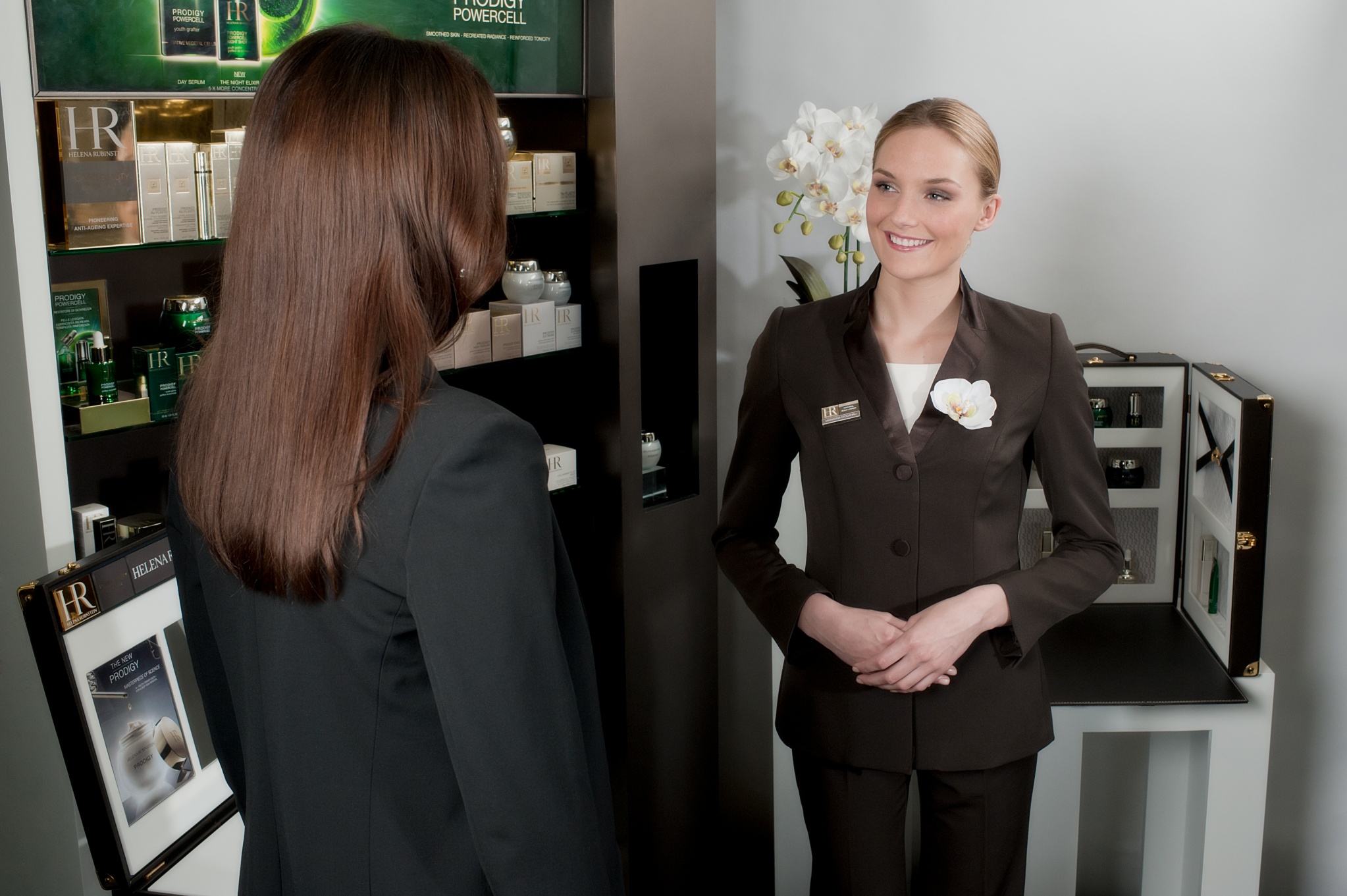 “I am very happy with my  “Anti-ageing foundation 
by LA PRAIRIE”
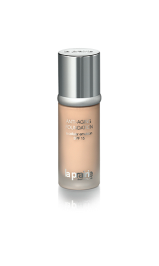 STEP 1: WHY MAKE-UP FROM SELECTIVE MARKET?

“It’s a nice choice, and  because for sure you already  know the efficiency and pleasure of products from selective market, you  would probably like to discover another luxury brand with an anti-ageing premium offer which will seduce you by its well-known 110 years expertise.”
STEP 2: WHY HELENA RUBINSTEIN MAKE-UP ?

“HR make-up is really unique thanks to its 
pioneering expertise on mascaras, as we
invented the 1rst automatic mascara and 1rst waterproof mascara of the whole make-up history. Our labs still work to be at the avant-garde, as we  always are.

This brand also offers a foundation range with the highest concentration  of skincare active ingredients for immediate results ”
“This is the expert you need! ”
PREMIUM CUSTOMER
WHY HR MAKE-UP 
VERSUS COMPETITORS?
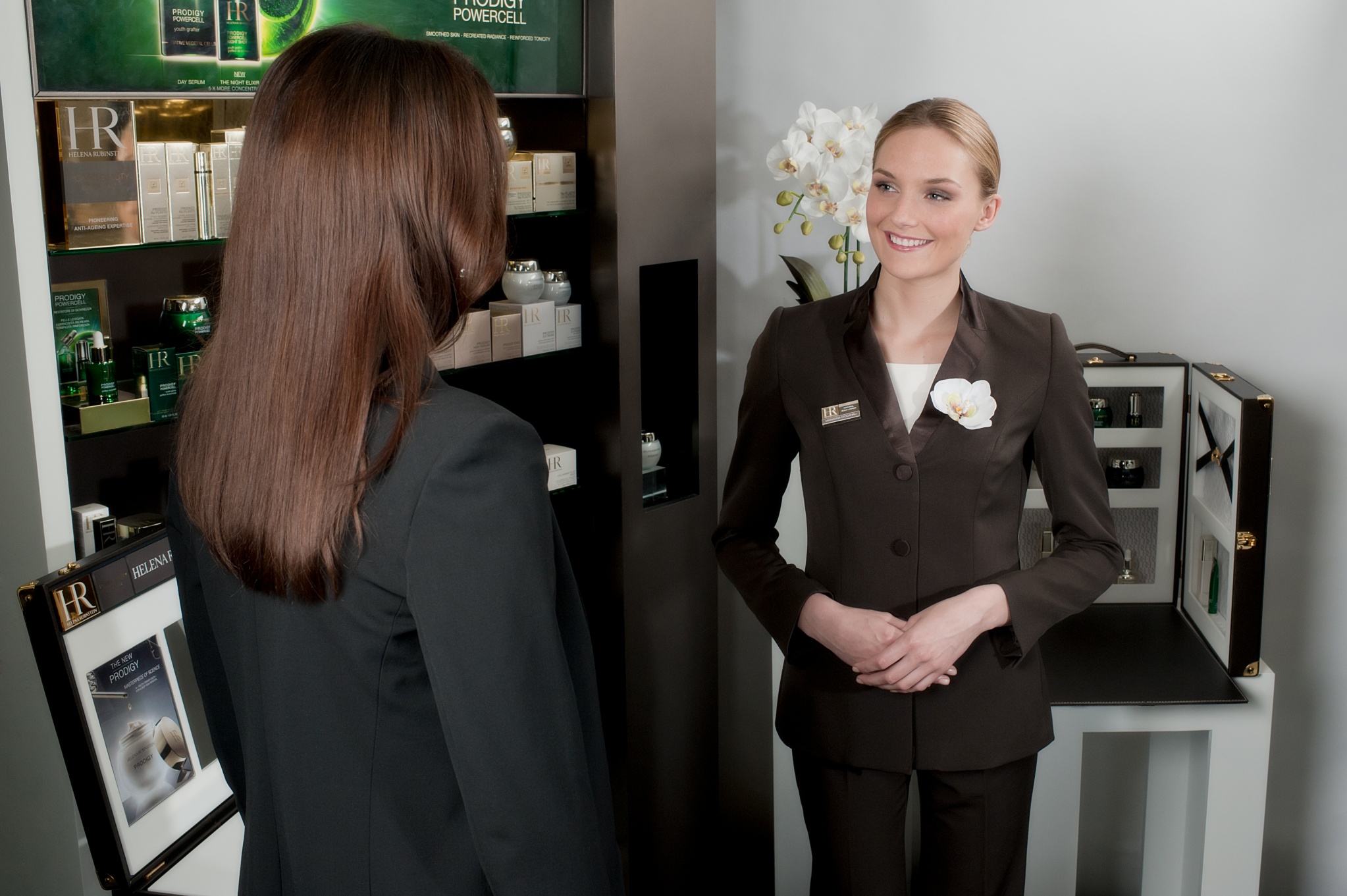 “I am very happy with my  “Anti-ageing foundation 
by LA PRAIRIE”
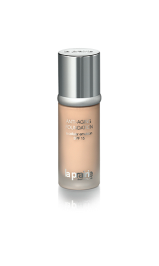 It’s a nice choice, but maybe you already  know the expertise of our brand?
HR offers a foundation range with the highest concentration  of skincare active ingredients .
HR has also a real legitimacy in mascaras, a real heritage as HR invented the 1rst automatic mascara and 1rst waterproof mascara of the whole make-up history.

                  No other brand can say that!
PREMIUM CUSTOMER
WHY HR MAKE-UP 
VERSUS COMPETITORS?
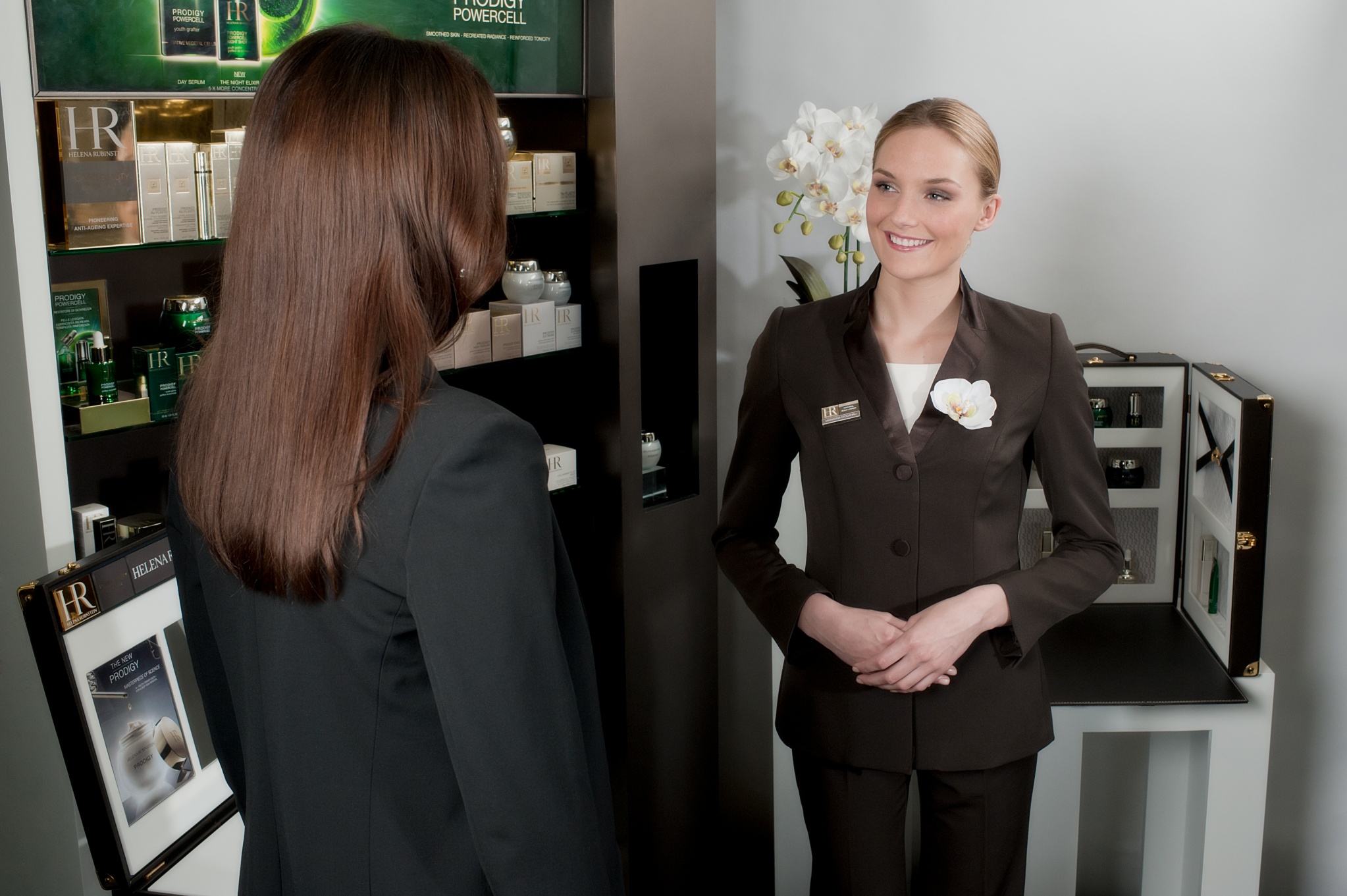 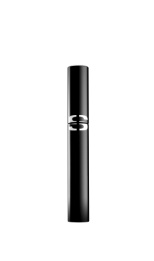 “I am very happy 
with my “ So Intense mascara SISLEY”
“It’s a nice choice, and  maybe you already  know the efficiency, expertise and pleasure of our HR  skincare product, and you probably like to discover  its make-up offer that will for sure seduce you thanks to its 110 years of expertise “

Because  maybe you already  know  that HR offers a foundation range with the highest concentration  of skincare active ingredients for immediate results ”
HR has  a legendary expertise and legitimacy in mascaras, a real heritage as HR invented the 1rst automatic mascara and 1rst waterproof mascara of the whole make-up history.

               No other brand can say that!
LINK SELLING 
MAKE-UP
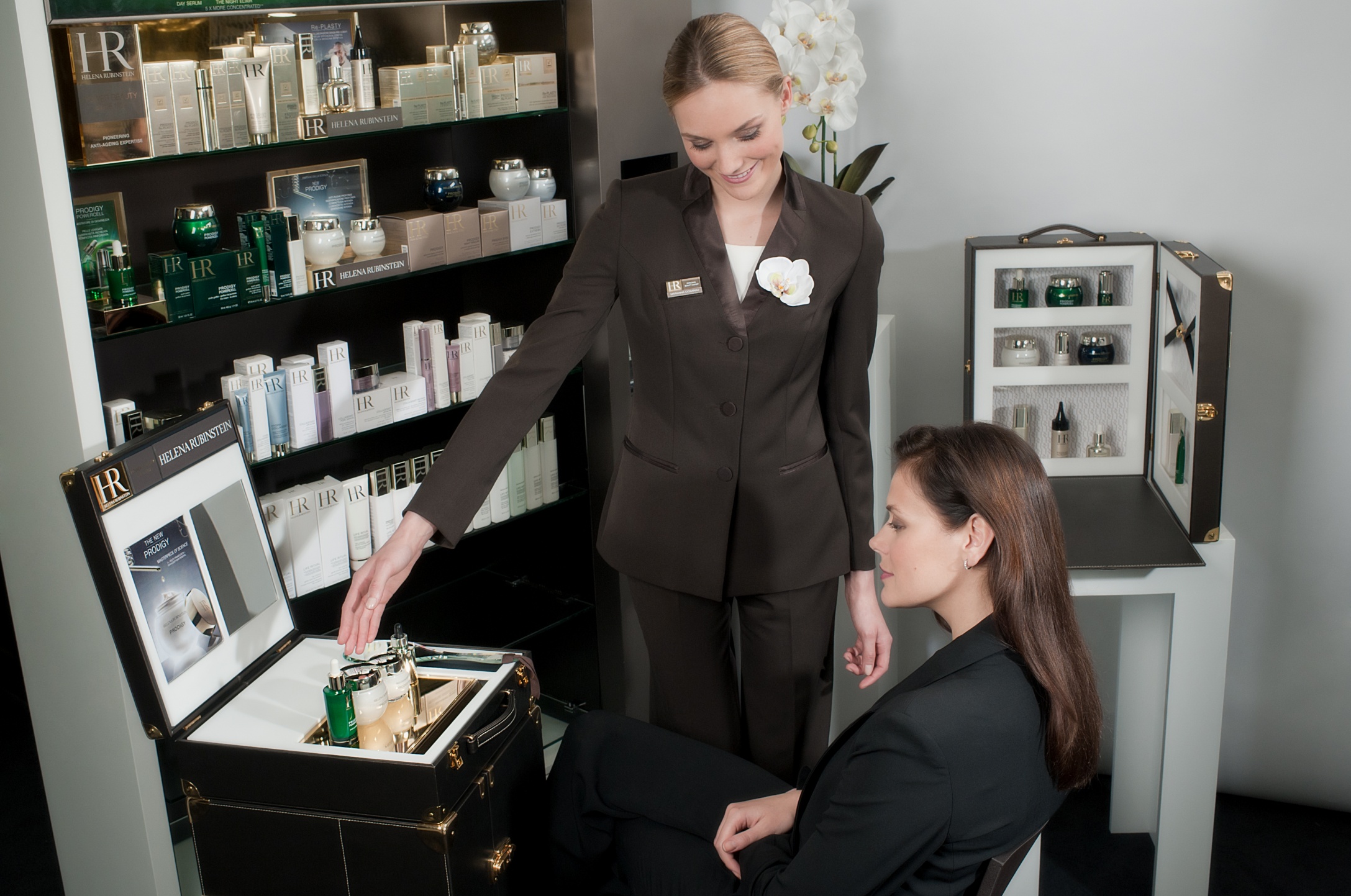 LINK SELLING 
MAKE-UP 
GENERAL ARGUMENT
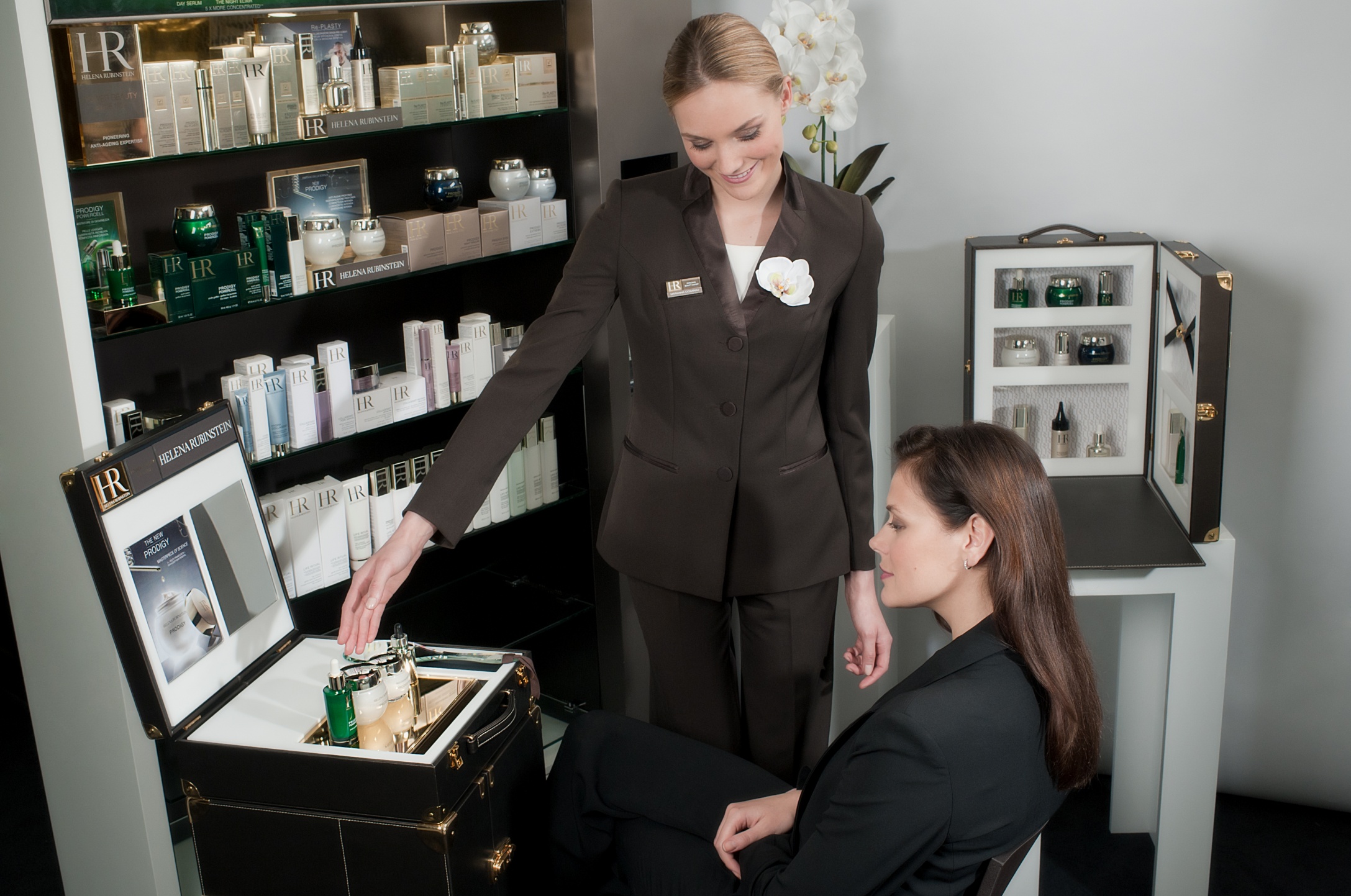 WHY A FOUNDATION?
“Foundation is not an obligation, but it is really efficient to visibly rejuvenate a face.
Moreover, our foundations have the highest concentration in anti-ageing active ingredients to prolong the skincare routine action.”
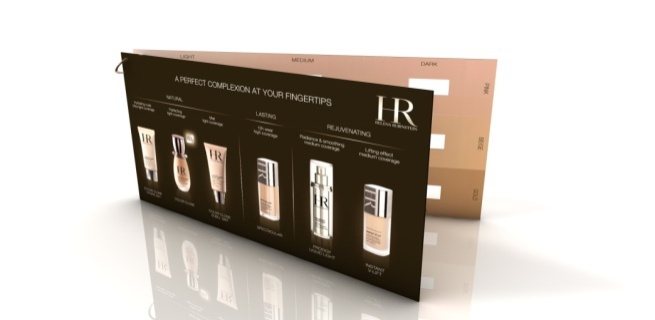 USE THE HR
COMPLEXION ADVICE 
CARD
WHY A MASCARA?
“Mascara is the best way 
to instantly rejuvenate a glance
 in just one step”.
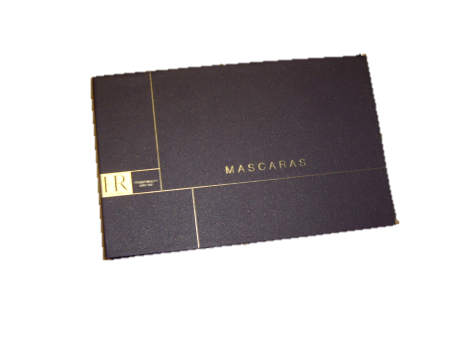 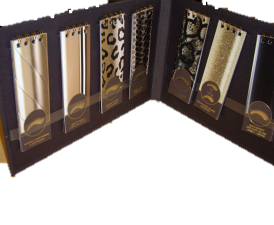 USE THE HR
MASCARAS TOOL
CROSS SELLING 
SKINCARE TO MAKE-UP
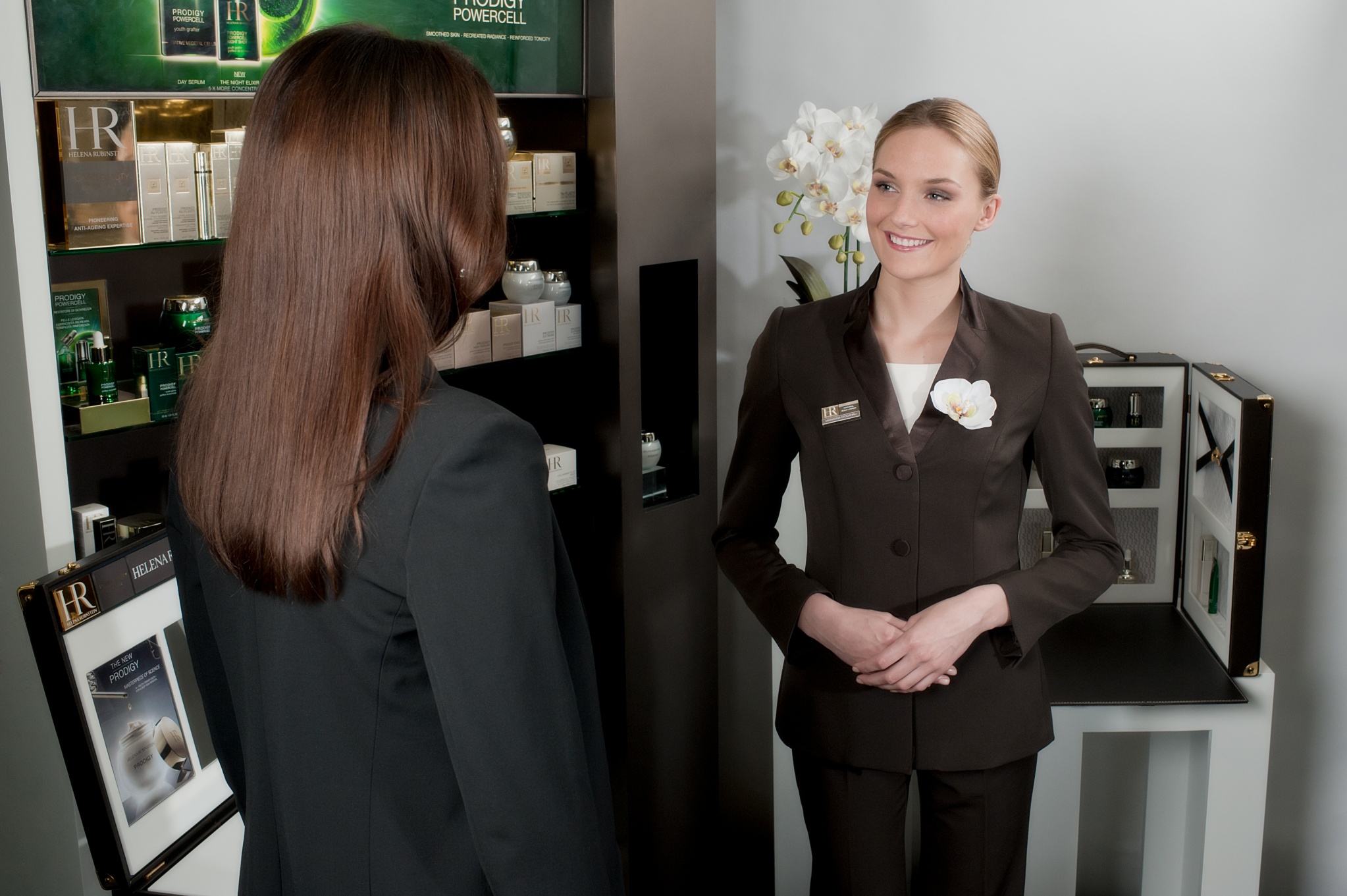 CROSS SELLING 
CREAM/SERUM  HR FOUNDATION
GENERAL ARGUMENT
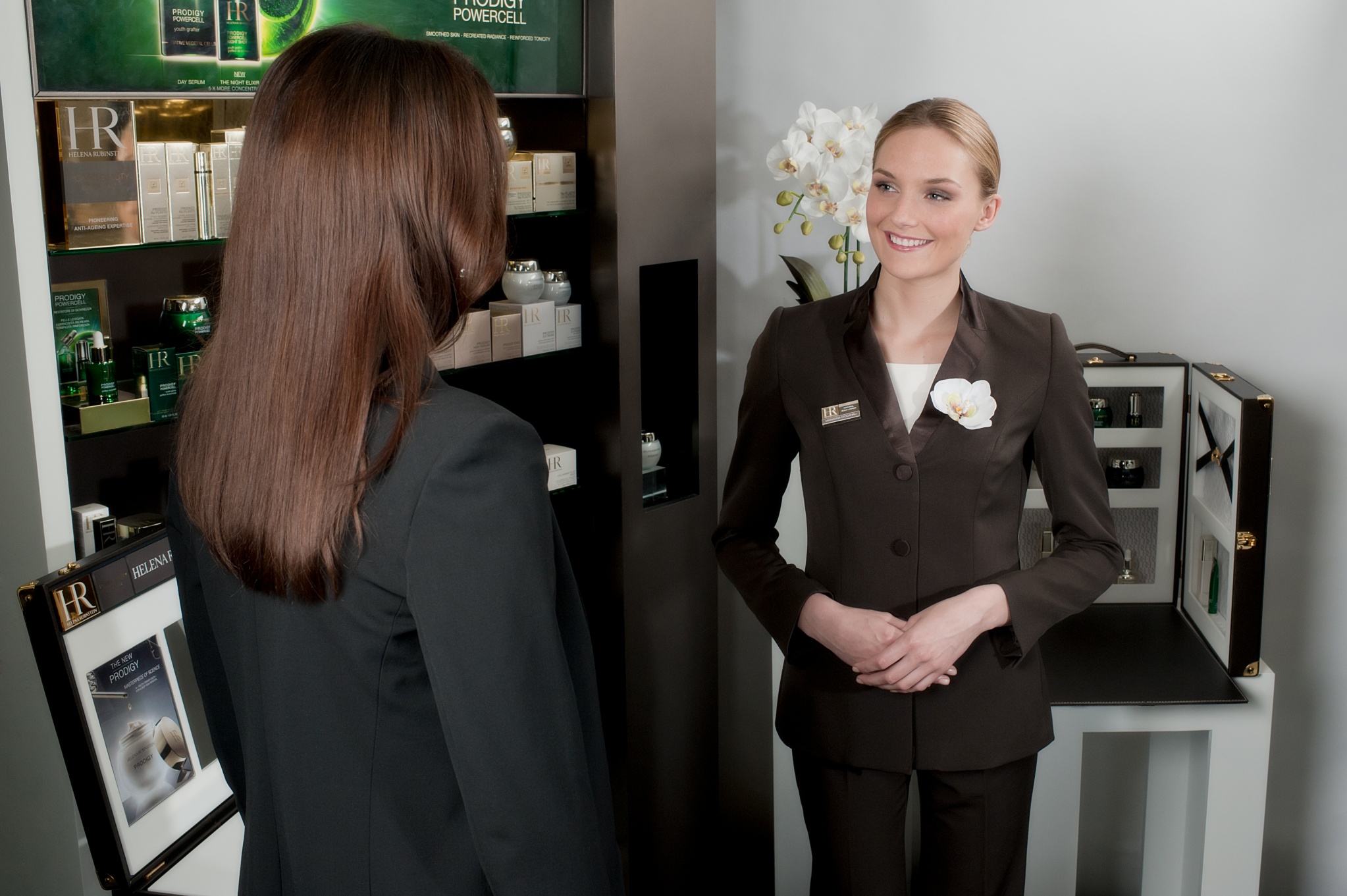 “Foundation is not an obligation, but it is really efficient  to visibly rejuvenate the face”
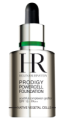 “HR is really expert in complexion, and offers foundation formulas that are  one of the MOST CONCENTRATED in rejuvenating active ingredients IN THE MARKET.”
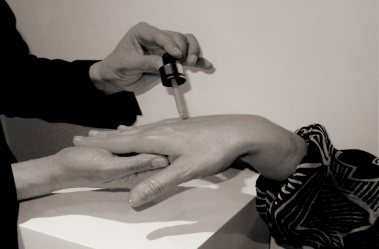 APPLY THE TEXTURE 
AND SHOW THE RESULT 
ON THE CUSTOMER’S HAND
CROSS SELLING 
CREAM/SERUM  
POWERCELL FOUNDATION
HR UNIQUENESS
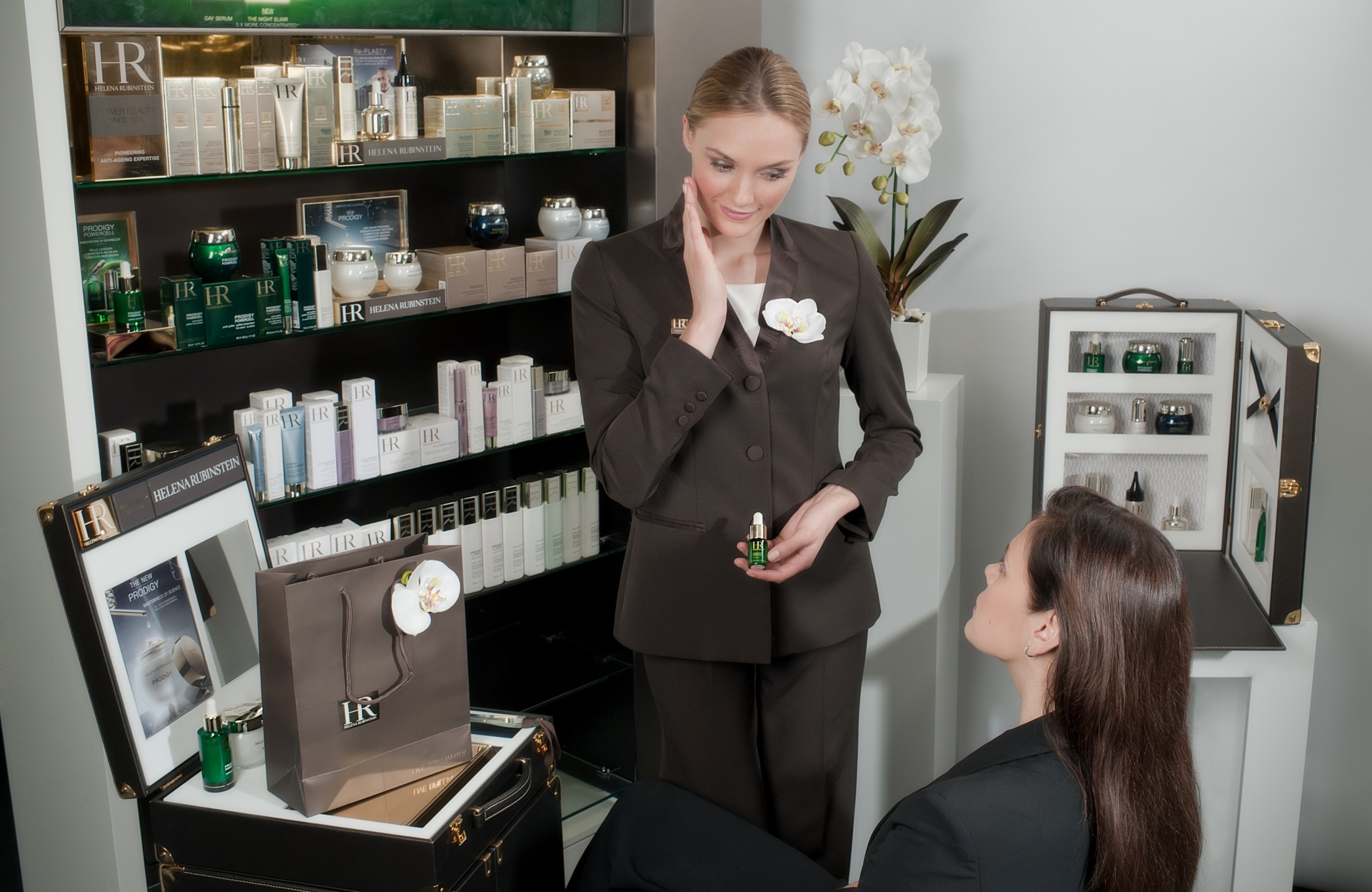 MIRROR DIAGNOSIS
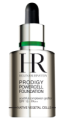 “PRODIGY POWERCELL FOUNDATION
 is the only foundation most concentrated in vegetal stem cells in the market.
It complements the POWERCELL serum action because it has the same concentration in vegetal stem cells as this serum.”
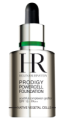 [Speaker Notes: REMINDER:
BENEFITS
SKIN’S BARRIER FUNCTION REINFORCED
SMOOTHED COMPLEXION RADIANT WITH YOUTH AND FRESHNESS
IMPROVED RADIANCE AND SKIN TEXTURE
SPF15 UV PROTECTION

RESULTS
SMOOTHED SKIN
RECREATED UNIFORMITY
RESTORED FRESHNESS
NUDE SKIN SENSATION

The foundation offers the complexion what skincare cannot: coverage and instant correction.
The foundation cannot offer skin all that the skincare can: long-term treatment action.
This foundation will never be enough ON ITS OWN to offer what the skincare can.
THEY ARE THEREFORE COMPLEMENTARY WITH THE FOUNDATION’S ACTIVE INGREDIENTS GIVING SKIN THAT EXTRA “PLUS”;

IN A SENSE, PRODIGY POWERCELL FOUNDATION OFFERS SKIN AN EXTRA DOSE OF VEGETAL STEM CELLS TO REINFORCE SKIN’S BIOLOGICAL HEALTH ALL DAY LONG. 
THIS EXTRA DOSE OFFERED BY THE FOUNDATION INSTANTLY AND TEMPORARILY HELPS TO RECONSTRUCT SKIN’S BARRIER FUNCTION AS A COMPLEMENT TO THE SKINCARE’S ACTIONS, WHICH ACT IN-DEPTH AND LONG-TERM BOTH DAY AND NIGHT.

>An incredible and beneficial sensation of freshness and softness as soon as it is applied. The skin is smoothed, its freshness is revealed and it recreates the even quality of the complexion. 
Wrinkles and imperfections are attenuated, the skin texture is refined, the skin is soft, supple and prodigiously comfortable.
Day after day, its texture and radiance are improved even after removing make-up. The complexion is visibly younger.]
CROSS SELLING 
CREAM/SERUM  
PRODIGY COMPACT  FOUNDATION
HR UNIQUENESS
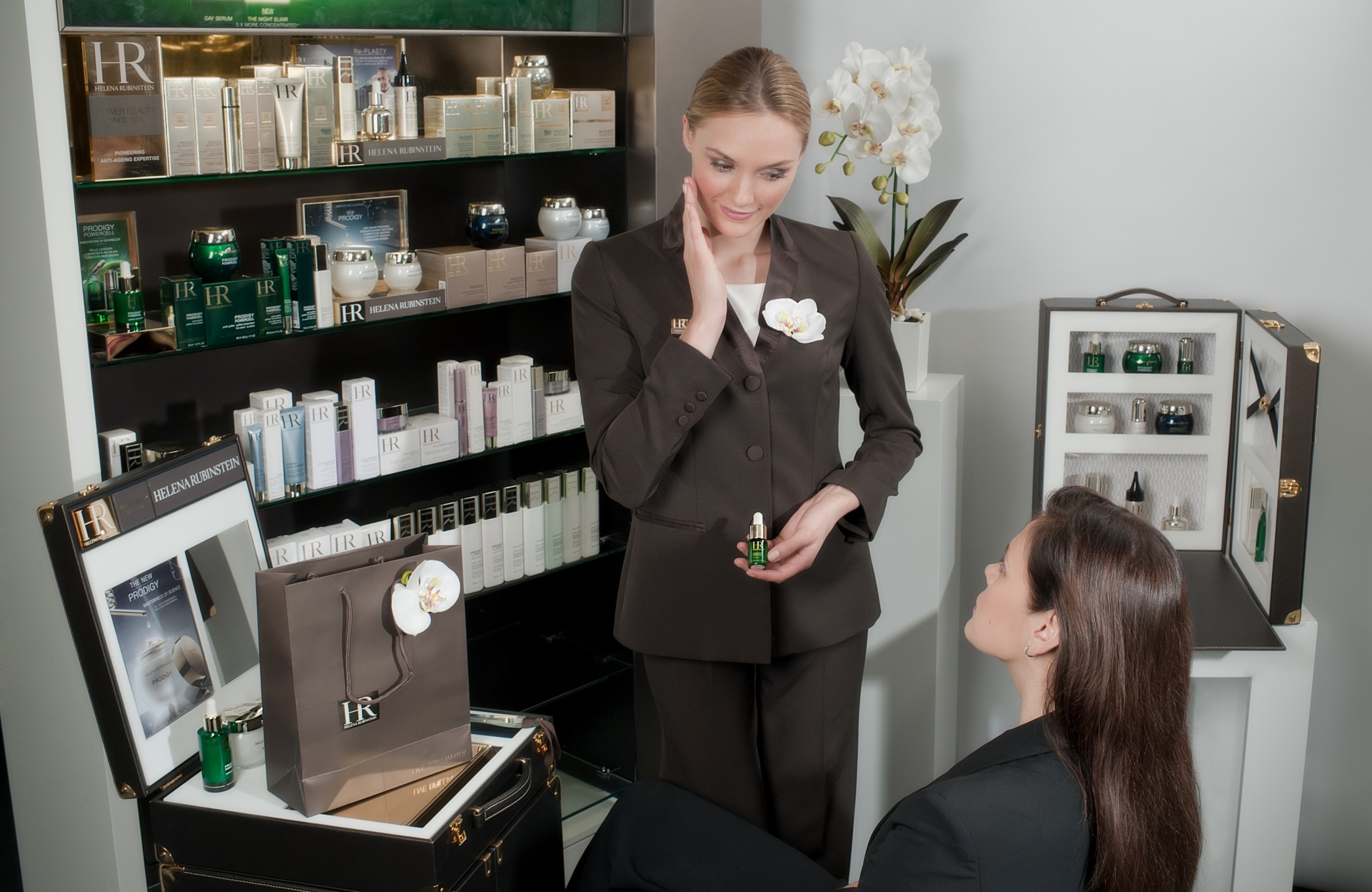 MIRROR DIAGNOSIS
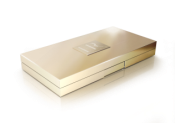 “PRODIGY COMPACT FOUNDATION by HR is the global anti-ageing compact foundation that provides matte luminous finish, smoothness with comfort, and  it is the lightest compact texture in the market that doesn’t  marks  pores and fine lines !”.
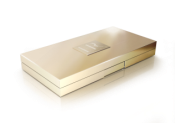 [Speaker Notes: REMINDER:
To perfectly and visibly perform on the make-up result and skin surface aspect, formula contains:
1- Hyaluronic Acid microspheres: Long-lasting Hydration (12H lasting comfort)
2- Very fine powders: Visibly refined skin texture & No mask effect
3- Hydrophobic powders: Absorbs sebum for shine control
4- Pigments: Radiant complexion
  + enriched with molecular Bio –sap
This compact foundation has been developed in complement of the cream to provide a visibly even, luminous and then rejuvenated matte complexion with a global smoothing action without mask effect.

If necessary,  do a reminder for skincare:
PRODIGY skincare range, you know that like sap transfusing life at the heart of the plant, the new Prodigy is a real « youth transfusion » through to the deepest dermis, from deep inside to renewed skin.
New Molecular Bio-Sap is a unique synergy of 5 supernatural active ingredients to target the 5 fundamental layers of the skin until the deepest dermis for a deep skin renewal.
It contains:
1 – Litchi polyphenols: Limit dermal collagen fibres glycation and prevent dermal cellular senescence, for a deep skin redensification (reticular dermis)
2 - Active fractions of Maïtake (also known in Traditional Chinese Medicine as the “eternity mushroom”): Stimulate support* fibres, for deep firmness (papillary dermis)
3 – Rice peptides: Stimulate the synthesis of anchorage* collagens, for a deep anti-wrinkle (DEJ)
4 –Baikal Skullcap rhizomes extracts: Fight against the creation of melanin*, pigment responsible for the generation of spots for a deep luminosity (deep epidermis)
5 – Active fractions of Japanese Lily Bud : Strength the barrier function, for a deep hydration (epidermis)
 
Moreover, comfort sensation stays for 12 hours and skin is protected against UV thanks to its filters SPF 35 /PA +++
Conclusion
For these women, the expected make-up result is:
A visibly rejuvenated matte complexion that doesn’t mark lines and visibly smooth surface with no mask effect.
She wants Lightweight texture with 12-hr comfort.]
CROSS SELLING 
CREAM/SERUM  
COLOR CLONE FOUNDATION
HR UNIQUENESS
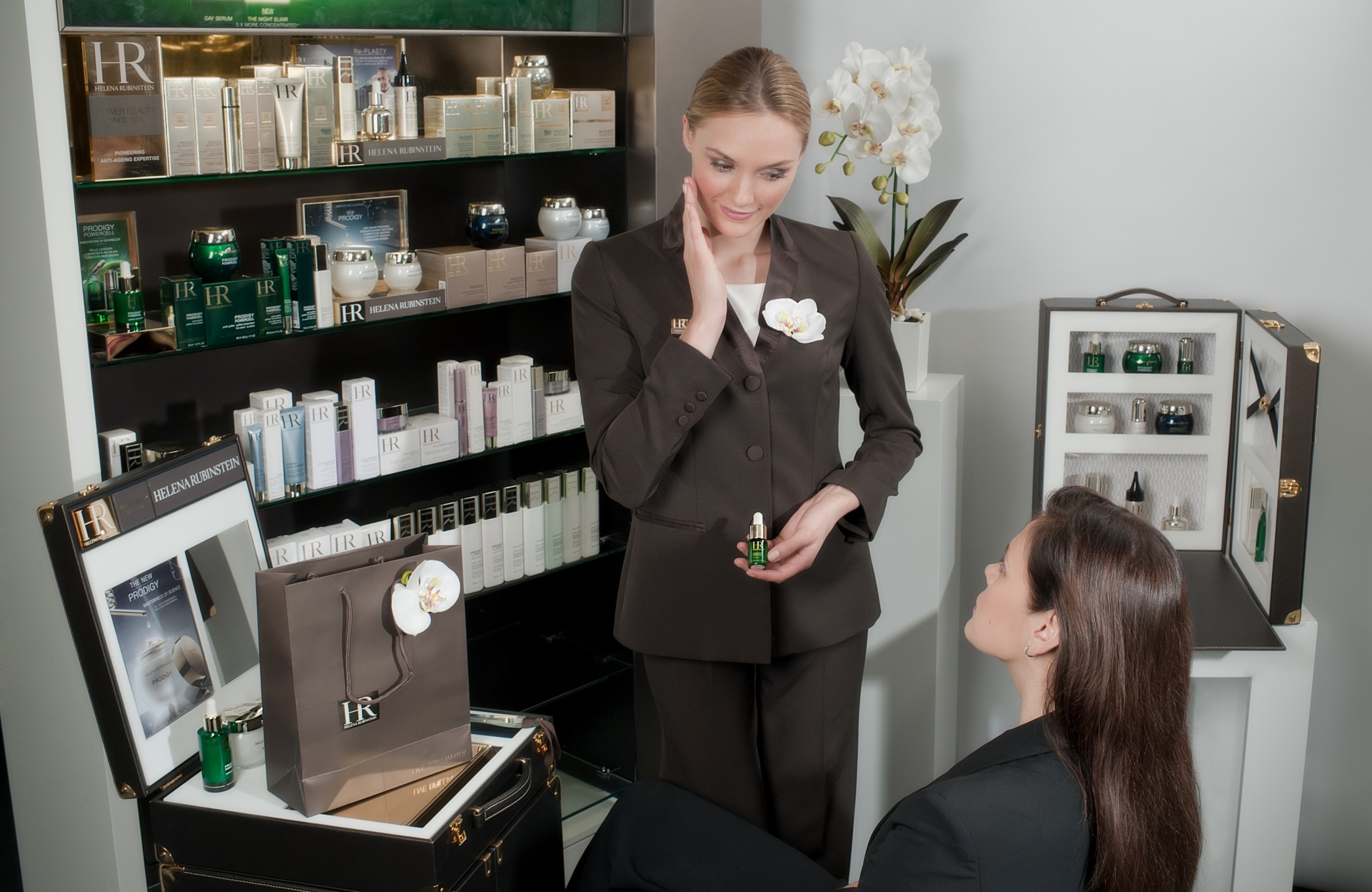 MIRROR DIAGNOSIS
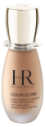 “COLOR CLONE FLUID FOUNDATION is THE fluid foundation that provides natural an buildable coverage with radiance, smoothness, and for the first time in the market, even after make-up removal, efficient after 4 weeks of use”.
Already 90% of users are convinced!”
“Efficient but invisible”.
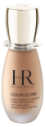 [Speaker Notes: REMINDER:
To reach TAILOR-MADE AND VIBRANT COLOR , HR created a NEW GENERATION of COLOR CLONE PIGMENTSTM + NEW “ GOLDEN PIGMENTS ”:
The New COLOR CLONE PIGMENTS are THINNER with a  BETTER TRANSPARENCY TO REVEAL PURE SKIN COLOR.
The NEW GOLDEN PIGMENTS provide a “HINT” TO ENLIGHTEN & WARM complexion.
FOR THE LIGHT, we have  THE ORIGINAL SKIN RADIANCE and  HR added “LIGHT EXTRACT” and HYALURONIC ACID :
The “LIGTH EXTRACT” provides an EVEN INSTANT RADIANCE to capture the light
The SPHERES OF HYALURONIC ACID provide 8-HOURS of CONTINOUS HYDRATION, participating to the radiance and light repartition , like a healthy glow.
 and FOR the texture,  WE HAVE  A SMOOTHED SKIN TEXTURE, and HR enriched the formula with SMOOTHING AGENTS: 
These SMOOTHING AGENTS provide a smoothness to the skin surface, and AFTER 4 WEEKS give A VISIBLY SMOOTHED SKIN even on a naked skin.
HR created a NEW GENERATION of COLOR CLONE PIGMENTSTM

REMINDER:The COLOR CLONE PIGMENTS:

A make-up result which echoes almost exactly skin’s natural color and remains in perfect harmony with the complexion
How does it work?A combination, exclusive to Helena Rubinstein, of 2 types of specific pigments:"Color Clone" Pigments with exclusive double coating:Silica, as it is transparent, lets the light behave as if it was acting directly on the translucent stratum corneum rather than on a pigmented opaque surface. It therefore perfectly duplicates the effect that creates skin colour.• transparent live skin effect
Aluminium myristate, a mineral, helps improve dispersion of colour pigments within the formula:• even finish• true fusion with skin
"Skin Affinity" PigmentCoated with amino-acids similar to those found in the epidermis, they create a "mutual magnetism" that helps improve anchoring of colour to the skin• long-wearing colourIN 2014,  HR created a NEW GENERATION of COLOR CLONE PIGMENTSTM
			+ 
INTERNATIONAL:The New COLOR CLONE PIGMENTS are THINNER with a  BETTER TRANSPARENCY TO REVEAL PURE SKIN COLOR :

The Silica layer is thinner, to help the pigment, through the thinner transparency of silica, to be closest to the skin.
The NEW “GOLDEN PIGMENT “, works in complement to the Color Clone Pigments, and provides a “HINT” TO LIGHTEN & WARM complexion.
It is a new kind of “Hybrid pigments” : a mineral core with colored shell. Thanks to its combination (transparency and vibant color), the benefit is:
Brings freshness and luminosity thanks to its pure and deep color.
Reflects light while allowing « pass through » transparency.
Brings vivid and bright colors to the foundation shade.
OR
ASIA ONLY:
The NEW “SKINTONE REVIVER PIGMENT “, works in complement with the Color Clone Pigments, and provides a FRESHNESS AND LUMINOSITY to complexion for an HEALTHY GLOW effect.
It is a new kind of “hybrid” pigments :a mineral core with colored shell, and thanks to its combination (transparency and vibant color), it :
Brings freshness and luminosity thanks to its pure and deep color.
Reflects light while allowing « pass through » transparency.
Brings vivid and bright colors to the foundation shade.]
CROSS SELLING 
EYE CONTOUR  HR MASCARAS
GENERAL ARGUMENT
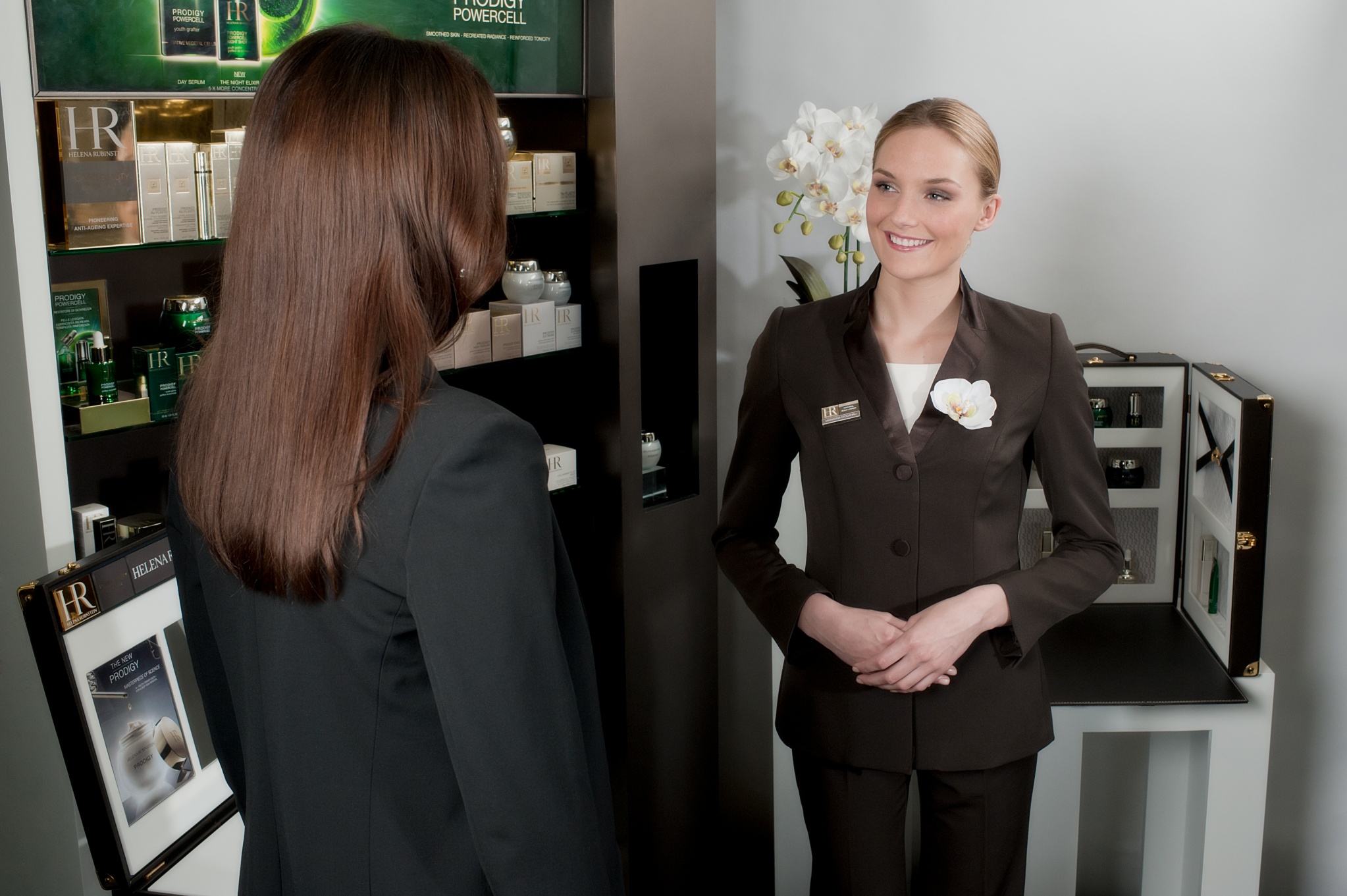 “Mascara is the best way to instantly rejuvenate a glance in just one step”.
“HR is the mascara expert with more than 70 years of expertise. HR invented the first waterproof mascara and the first mascara in a tube of the mascara history. More over, each of them is a real jewel, very trendy and  the first and best decorated mascaras in the market!”
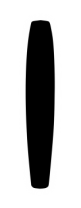 PROPOSE A 5’ EYE MAKE-UP SERVICE
[Speaker Notes: REMINDER (story telling mascaras): 
Pioneering know-how
Mascaras at the cutting edge of technology
Makeup results that exceed the expectations of the most demanding clients
Gorgeous objects, objects of desire…..
HR has been revolutionising eye makeup for over 70 years….
One woman who created her own brand and had the ingenious intuition of today’s beauty, who revolutionised the industry and society.
HR is a pioneering brand which invented the mascara that we use today (automatic) and the WP mascara 
70 years worth of experience in mascaras….. 

MASCARAS :
The name “mascara” originates from the Italian word “maschera” meaning mask. In just over one hundred years, this eye shadow has evolved into a genuine technological gem to become women’s favourite make up product, beating even gloss and lipstick. Perfect doe eyes can now be adorned by all women. A dream that took several decades to become a reality.
In 1917, the first cake mascara, a small solid black bar enclose in a case, applied using a brush moistened beforehand became an enormous success.
While women in the 1950s continued to carefully moisten their mascara cake, Helena Rubinstein was already investigating the idea of another ingenious system.

Flash back to the past: 
1939 sees the arrival of the first waterproof mascara. Madame Helena Rubinstein herself is behind this ingenious idea.
Helena Rubinstein presents during the Aquade Show, an aquatic ballet performed at the New York World’s Fair, a revolutionary new product: 
the first WATERPROOF MASCARA.
In 1958, the great woman of the beauty world launched the first “automatic” mascara: MASCARA MATIC, a small tube with a built-in metallic applicator whose fine etched grooves offer a more precise application. The American actrice Kay Kendal lent her image to the advertising visual. In 1964, it was enriched with silk fibres and re-baptised LONG LASH.

Definition of automatic mascara: 
This is mascara in its current form, i.e. a “bottle” containing the product with the brush built into the cap.
(Please note that this is different from the “vibrating”, “electric” mascaras like “Oscillation” by Lancôme.)
1964: Long Lash Mascara. This is the ex-Mascara Matic. With its metallic threaded rod brush included in the packaging, and fibre-rich formula, it glazes the lashes to perfection. Being refillable makes it unique on the market. 
Helena Rubinstein continues its quest for expertise and innovation in mascara, demanding ever more from technology, from Glamour, and always with the promise of even more spectacular results:
1993: Spectacular Mascara. Exceptionally full lashes, thanks to its “dynamic” tapered brush and extensible film-forming formula, concealed in an elegant  case. 
1996: Generous Mascara. “Volumised” lashes thanks to the generous formula and sculpting brush.
2004: Spider Eyes, the Helena Rubinstein mascara base, the high-performance chic base outlines lashes for a spectacular result, it spins an effective basecoat with the help of its cellulose microfibers to lengthen and plump out lashes, it visibly multiplies the effects of your mascara.]
CROSS SELLING 
EYE CONTOUR  
LASH QUEEN MYSTIC BLACKS MASCARAS
HR UNIQUENESS
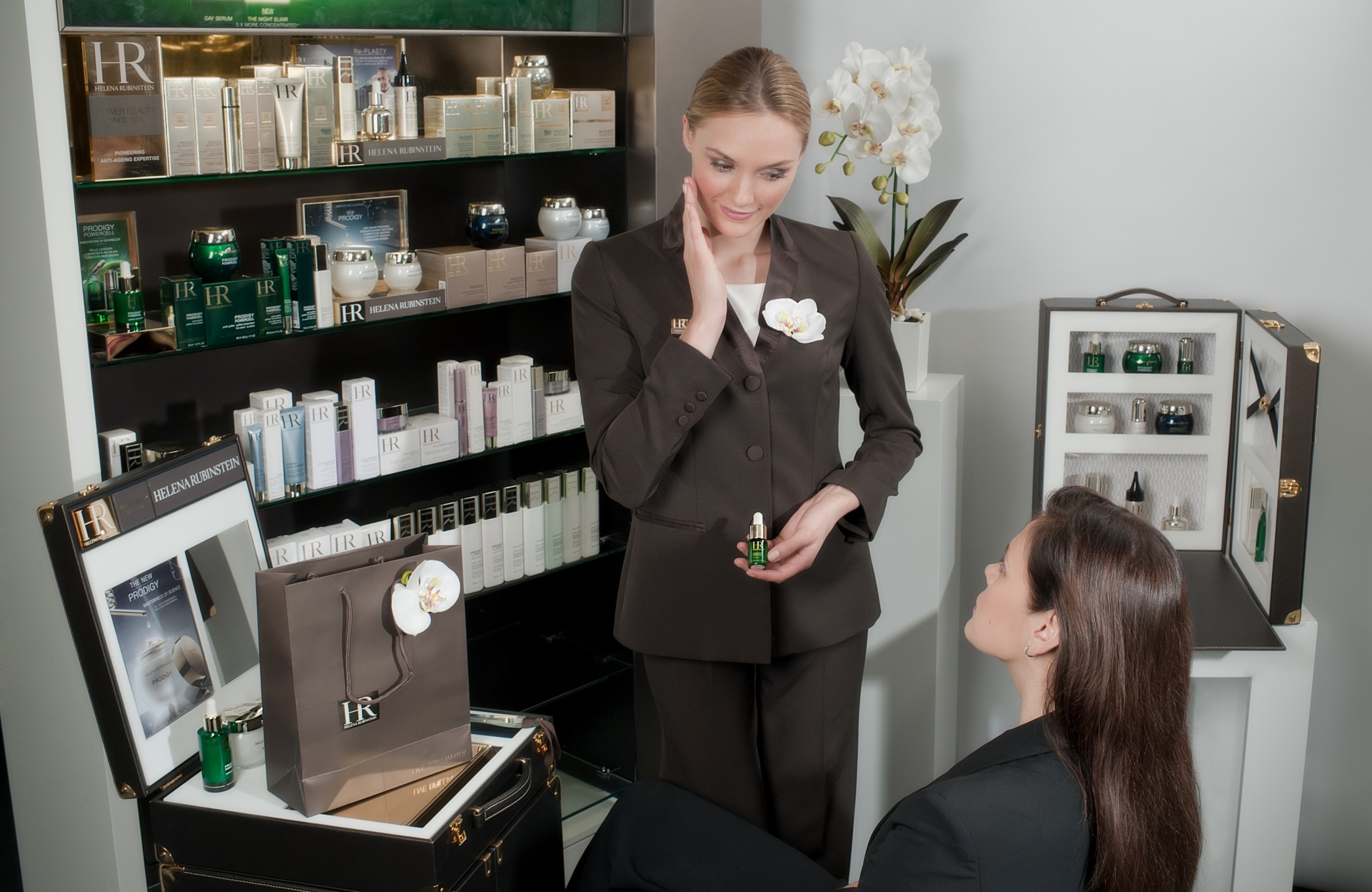 MIRROR DIAGNOSIS
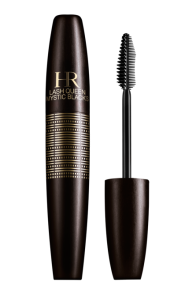 “HR is the mascara expert with more 
than 70 years of expertise in mascara, because HR invented the first waterproof mascara and the first mascara in a tube of the mascaras history.”

“LASH QUEEN MYSTIC BLACKS, is THE mascara that will provide you, volume and lash-liner effect without sharp line in one stroke!

It is the mascara that you need if you
want to define your lash-line
and  if you don’t like liner !”
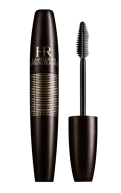 [Speaker Notes: REMINDER

EVERFRESH TECHNOLOGY  is very exclusive, and depend on 3 important thing, both combined:
A brush + a bottle + a formula. UNIQUE BRUSH/BOTTLE/FORMULA TRIO
Lets see its particularities in details.
Lets focus on the bottle.
Yes, it is straight like the normal once!!!
But, thanks to its specific shape inside, the combination of the action of the brush into the formula will avoid creating the kind of  « chimney » inside the bottle, as it  usually appears with normal mascaras.
This system allows to preserve the gliding of the formula.
2)EXCLUSIVE ELASTOMER BRUSH SHAPED IN A COROLLA PATTERN
As you can see, this patented brush is very important to help to blend constantly the formula into the specific bottle shape, (and it is one of the particularities of this technology).
But let’s see also how this brush acts on the lashes, and how it provides this amazing make-up result: Volume, length and curves.
When you understand how it works, it sounds very easy to apply:
The thin brush end, helps you to reach from the beginning each very short lashe in the inner and outer corner, but also deposit a lot of charge immediately  bringing volume on them, it sets them in a curve for a glamorous effect at the right place.
Then, the rounded shaped base  coats generously and separates at the same time the full fringe lashes to sculpt the length into sophisticated and graphic result.
Finally, bristles in a corolla pattern immediately deploy the full fringe of lashes for a very elegant fanning effect.
3) THE SMOOTH FORMULA:
CARE INGREDIENTS
Jojoba & palm oils condition and nourish the lashes to keep them supple.
The “smoothing gel” helps smooth damaged lash scales.
Pro-vitamin B5 repairs and protects the lashes to make them stronger.
OTHER INGREDIENTS
Resistant curl is formed and fixed thanks to the hardness of the Carnauba wax.]
CROSS SELLING 
EYE CONTOUR  
SURREALIST MASCARAS
HR UNIQUENESS
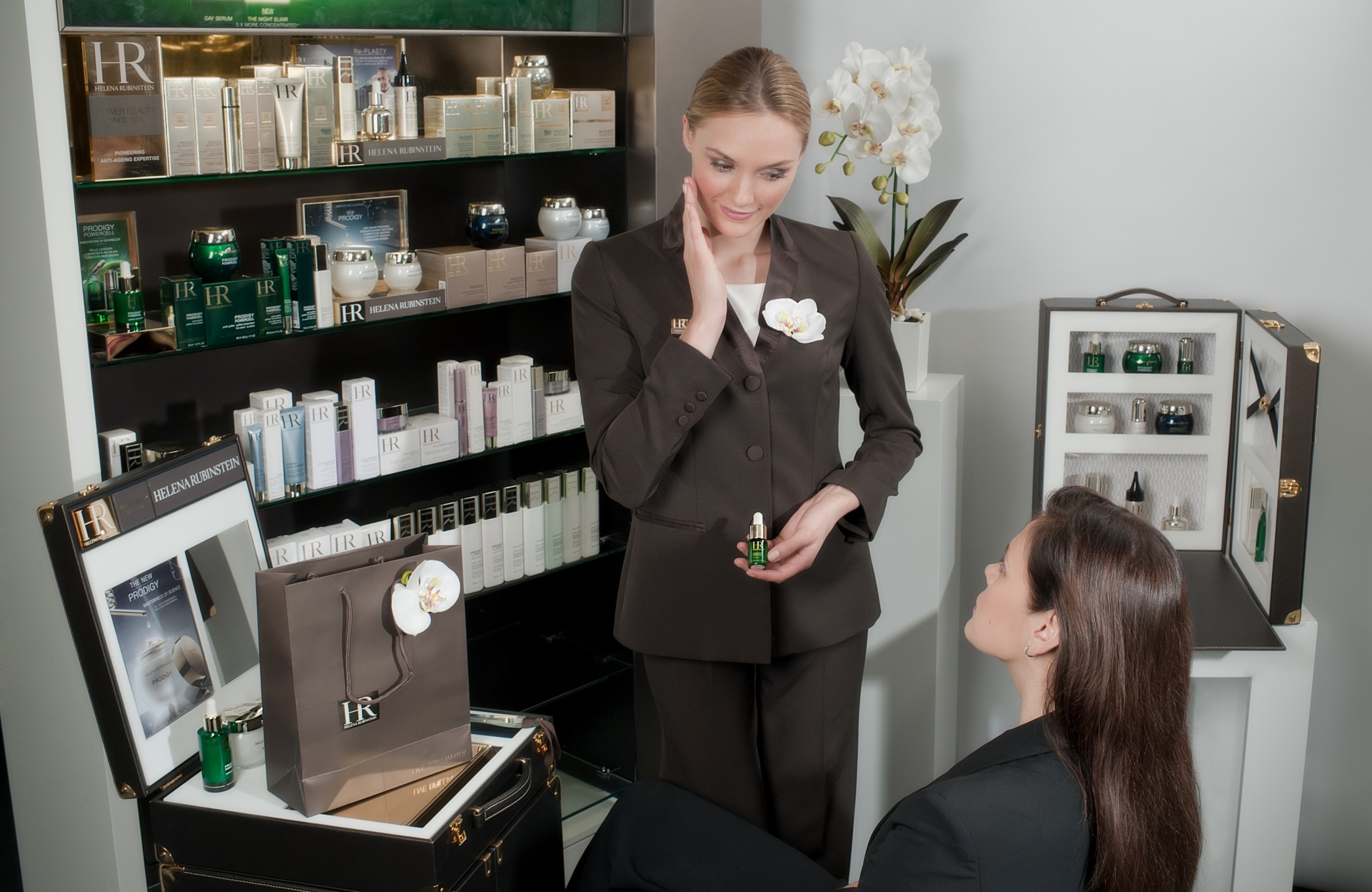 MIRROR DIAGNOSIS
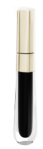 “HR is the mascara expert with more 
than 70 years of expertise in mascara, because HR invented the first waterproof mascara and the first mascara in a tube of the mascaras history.”

“SURREALIST EVERFRESH, is the first mascara in the market that will never dries out in its bottle. Your lashes will be deployed with graphic length, from the first to the last drop”
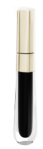 [Speaker Notes: REMINDER

EVERFRESH TECHNOLOGY  is very exclusive, and depend on 3 important thing, both combined:
A brush + a bottle + a formula. 
UNIQUE BRUSH/BOTTLE/FORMULA TRIO
Lets see its particularities in details.
Lets focus on the bottle.
Yes, it is straight like the normal once!!!
But, thanks to its specific shape inside, the combination of the action of the brush into the formula will avoid creating the kind of  « chimney » inside the bottle, as it  usually appears with normal mascaras.
This system allows to preserve the gliding of the formula.
2)EXCLUSIVE ELASTOMER BRUSH SHAPED IN A COROLLA PATTERN
As you can see, this patented brush is very important to help to blend constantly the formula into the specific bottle shape, (and it is one of the particularities of this technology).
But let’s see also how this brush acts on the lashes, and how it provides this amazing make-up result: Volume, length and curves.
When you understand how it works, it sounds very easy to apply:
The thin brush end, helps you to reach from the beginning each very short lashe in the inner and outer corner, but also deposit a lot of charge immediately  bringing volume on them, it sets them in a curve for a glamorous effect at the right place.
Then, the rounded shaped base  coats generously and separates at the same time the full fringe lashes to sculpt the length into sophisticated and graphic result.
Finally, bristles in a corolla pattern immediately deploy the full fringe of lashes for a very elegant fanning effect.
3) THE SMOOTH FORMULA:
CARE INGREDIENTS
Jojoba & palm oils condition and nourish the lashes to keep them supple.
The “smoothing gel” helps smooth damaged lash scales.
Pro-vitamin B5 repairs and protects the lashes to make them stronger.
OTHER INGREDIENTS
Resistant curl is formed and fixed thanks to the hardness of the Carnauba wax.]
CROSS SELLING 
EYE CONTOUR  
LASH QUEEN FELINE BLACKS MASCARAS
HR UNIQUENESS
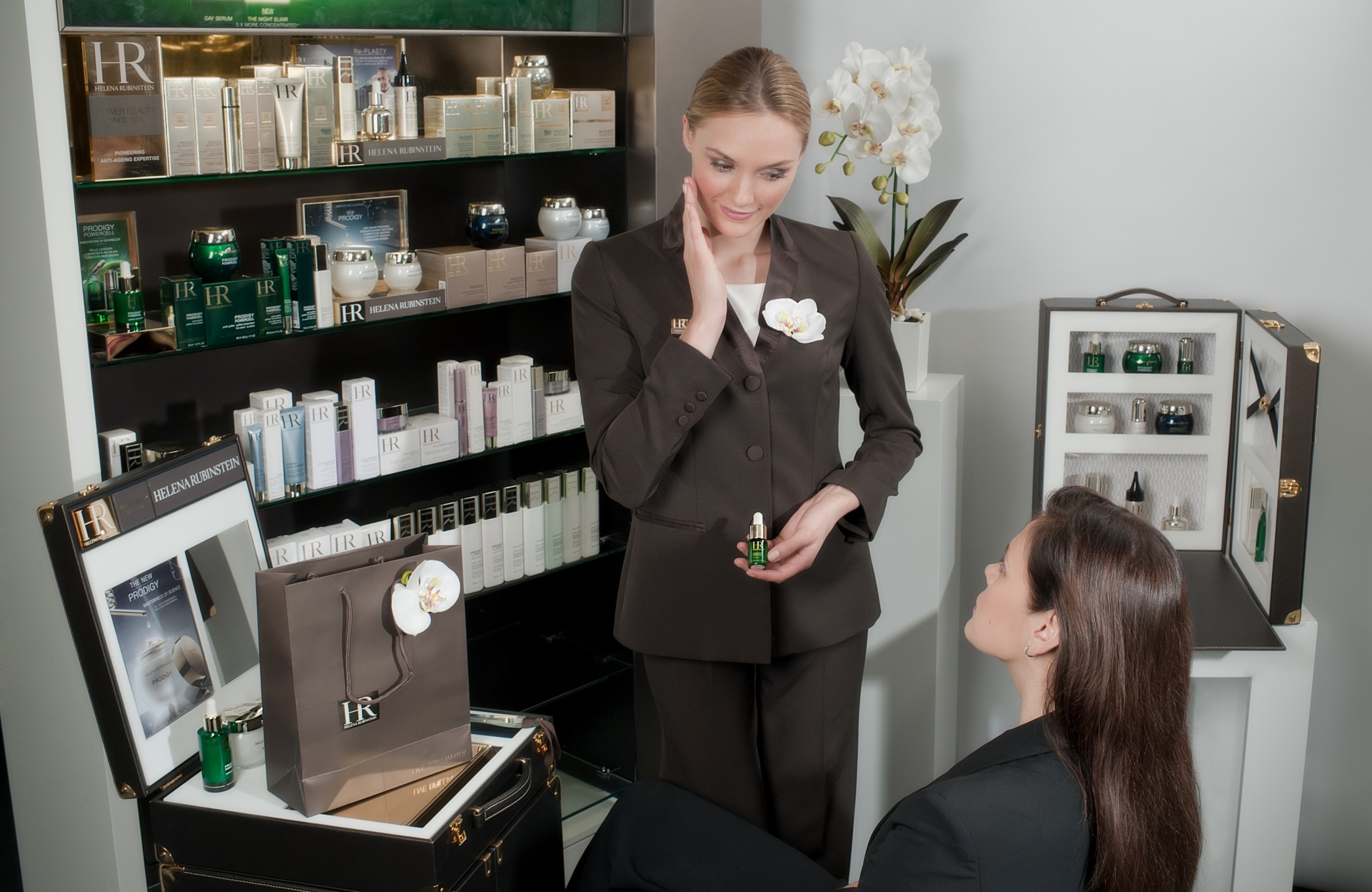 MIRROR DIAGNOSIS
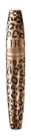 “HR is the mascara expert with more 
than 70 years of expertise in mascaras, because HR invented the first waterproof mascara and the first mascara in a tube of the mascaras history.”

LASH QUEEN FELINE BLACKS MASCARA, is the mascara that will provide both volume and length but very intense like feline eyes. It is also the first decorated mascaras in the market, like a pure jewel and so trendy.”
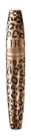 [Speaker Notes: REMINDER:

THE FIRST DECORATED MASCARA of the mascara History

A CAPTIVATING FELINE LOOK.

Indulge the intensity of a mascara that majestically dresses up your lashes and voluptuously stretches them. Its generous formula enriched with ULTRA-BLACK pigments combined with an exclusive brush featuring anti-clogging bristles precisely tames your lashes for an intensely captivating look.]
CROSS SELLING 
EYE CONTOUR  
LASH QUEEN FATAL BLACKS MASCARAS
HR UNIQUENESS
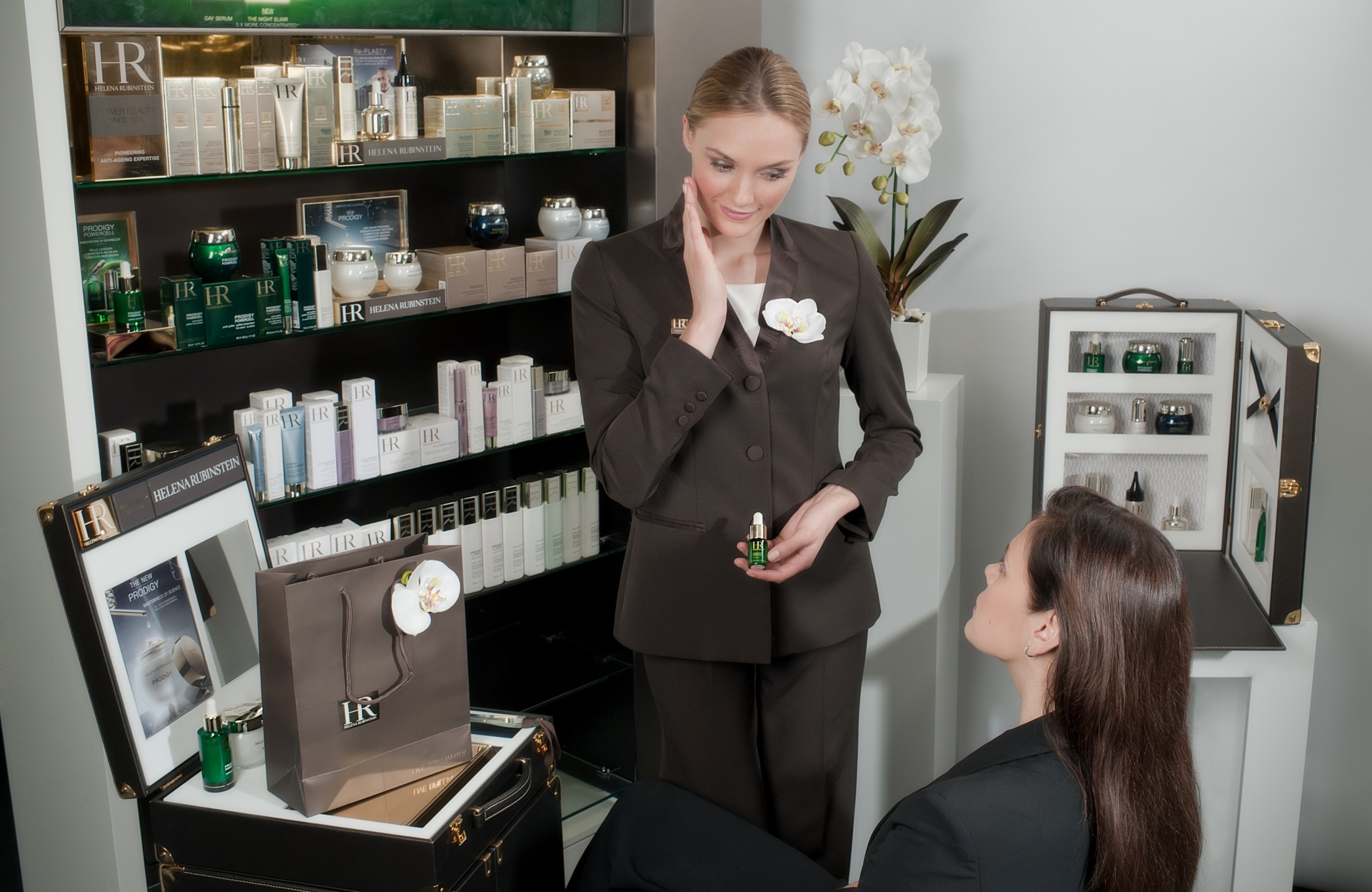 MIRROR DIAGNOSIS
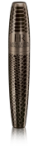 “HR is the mascara expert with more 
than 70 years of expertise in mascaras, HR invented the first waterproof mascara and the first mascara in a tube of the mascaras history.”

LASH QUEEN FATAL BLACKS MASCARA, the first mascara that will provide you both volume and lifted lashes, like the professional technique. It is also the first TEXTURED PYTHON PRECIOUS SCALES decorated  mascaras in the market, like a pure jewel and so trendy.”
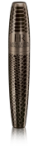 [Speaker Notes: REMINDER
LASH LIFTING FOR EYE-OPENING EFFECT
Pro perspective:
Lash lifting is a true revolution in esthetics! First invented in Japan, this innovative technique is now targeting the European market.
What is it? 
Whereas a traditional lash perm works to curve them, an unwanted by-product is a reduction in their apparent length.
The angle formed by the curl “shortens” lashes.
In lash lifting, they are raised up from the root to open eyes up with lashes fanned out (rather like a “root lift” for hair).
This “eye-opener” therefore works to uplift lashes from the root, without detracting from their length.
To fulfil this precise expectation, HR creates a new mascara…

FORMULA
LASH UPLIFTING: an “ultra-grip” formula to “set” lashes in a position uplifted from the root, thus maintaining the wide-open look.
Active ingredients:
WAXtm COMPLEX = High wax concentration offering instant volume (high formula load transferred from the first stroke).
Triple Coating System  = An association of 3 surfactant agents combined with waxes and pigments = lash-coating formula holding the formula in close association with lashes maintaining the wide-open look
Simple to apply over every lash, from root to tip for a volumizing result that remains supple.
BUT ALSO  
Ceramides = Strengthen and protect lashes to optimize make-up result
Pro-vitamin B5 = Promotes lash hydration to make them even more vigorous.

BRUSH
“The “Python-Brush” has an inner curve offering excellent contact with the make-up formula, for perfect lash styling”. 
“This inner curve loads lashes with make-up more effectively”. 
“The lateral curve offers volume and separation to fan the lashes out”
“Lastly, the tip catches the short lashes in the inner corner, allowing you to perfectly open up the eye.”
TIPS = BRUSHING AND EXTENDING THE LASHES OF THE INNER CORNER TOWARDS THE NOSE FOR MAXIMUM EYE OPENING EFFECT
As a final touch, a simple rotation of the brush and use of its outer curve curls lashes without weighing them down. 

PACKAGING
HELENA RUBINSTEIN UNIQUENESS: 
TECHNICAL INNOVATION, TEXTURED EFFECT PACKAGING : Double Anodizing (two-fold metallic coating achieved by successively immersing in acidic electrolysis fluids)  
a) 1st immersion gives the scales their color
b) Scale-effect decorative screen is added.
c) 2nd immersion in acid erodes around the scale motifs to create contrast and a textured effect combined with a satiny feel.
d) A final chemical immersion strips away the surface of the scale-effect screen, revealing texture contrasts (Matte/satiny)
This process allows a precious textured python skin effect to be achieved: 
The base is satiny matte (leather effect)
The motifs are shiny (scale effect)
A UNIQUE TECHNOLOGY USED FOR THE FIRST TIME EVER IN COSMETICS.]
CROSS SELLING 
EYE CONTOUR  
LASH QUEEN MASCARAS
HR UNIQUENESS
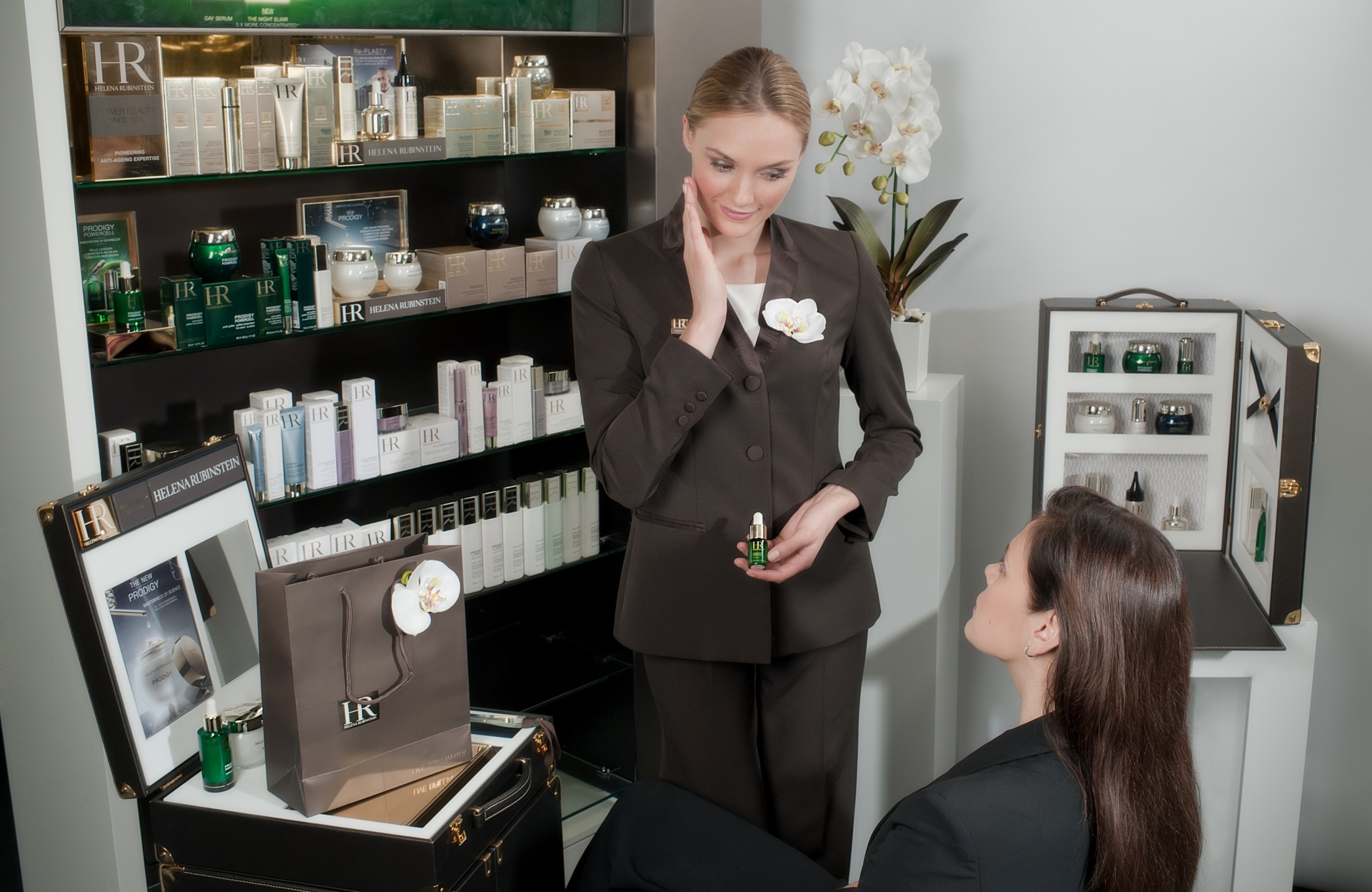 MIRROR DIAGNOSIS
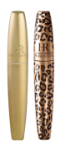 “HR is the mascara expert with more 
than 70 years of expertise in mascaras, because HR invented the first WP mascara and the first mascara in a tube of the mascaras history.”

LASH QUEEN MASCARA, is  the first of a new volume generation, it is the emblematic mascara that will provide you both volume and length but in a very elegant way and with no clump. It could be the “little black dress of mascaras”.
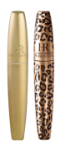 [Speaker Notes: REMINDER:

The first LASH QUEEN MASCARA of the LASH QUEEN generation]
HR MAKE-UP 
SERVICE APPROACH
ANIMATION /RECRUITMENT
CUSTOMER LOYALTY  VIP SERVICES (MAD TBC)
15’ 
“FOCUS”
45’ 
“FULL BEAUTY SESSION”
5’ 
“DISCOVERY”
In semi-private area
Or perfumery
On POS
On POS
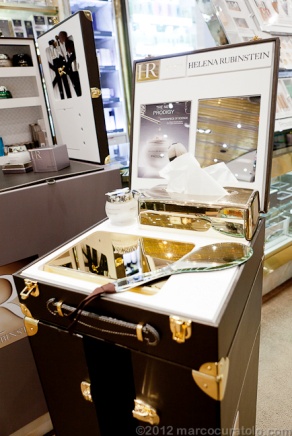 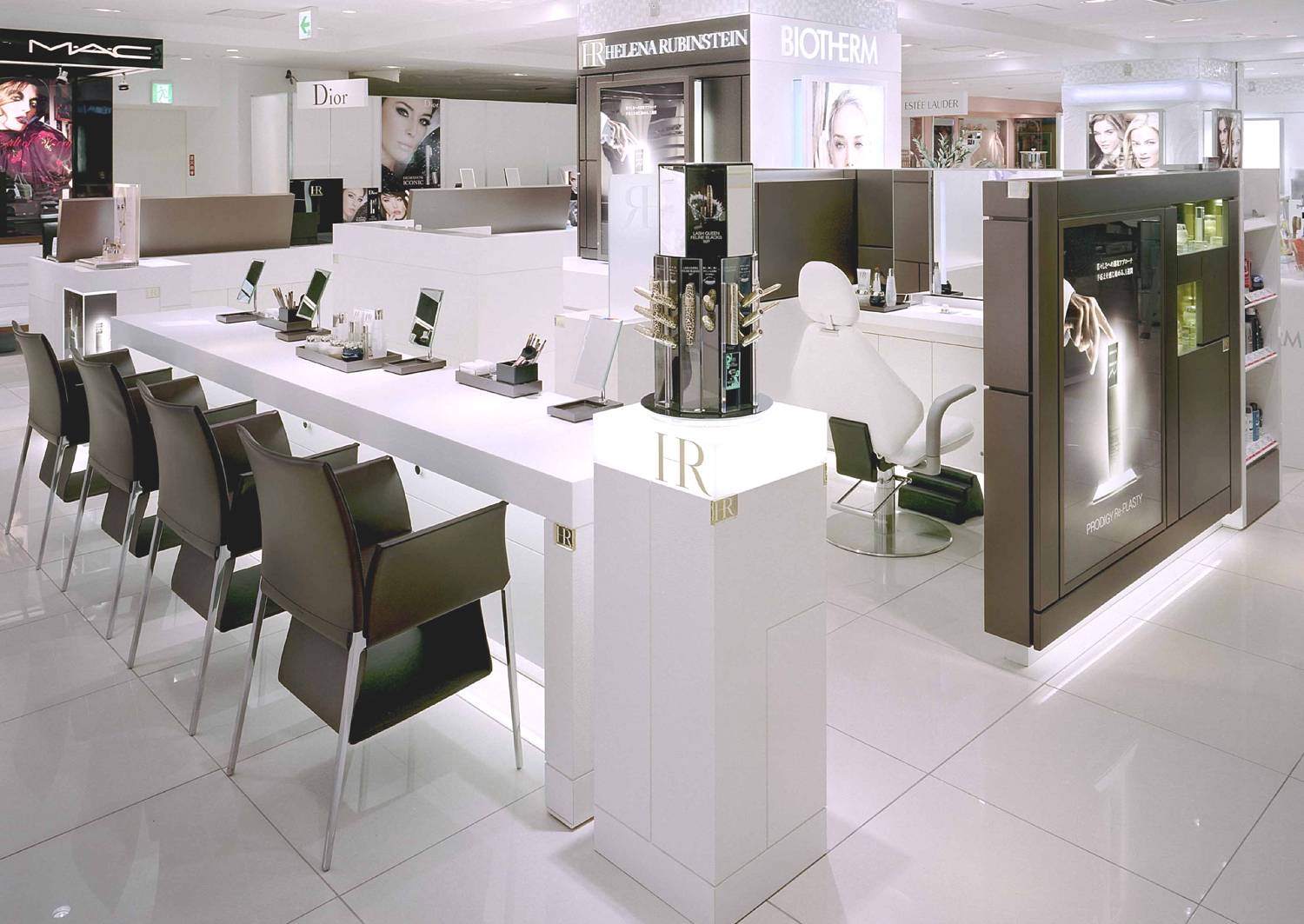 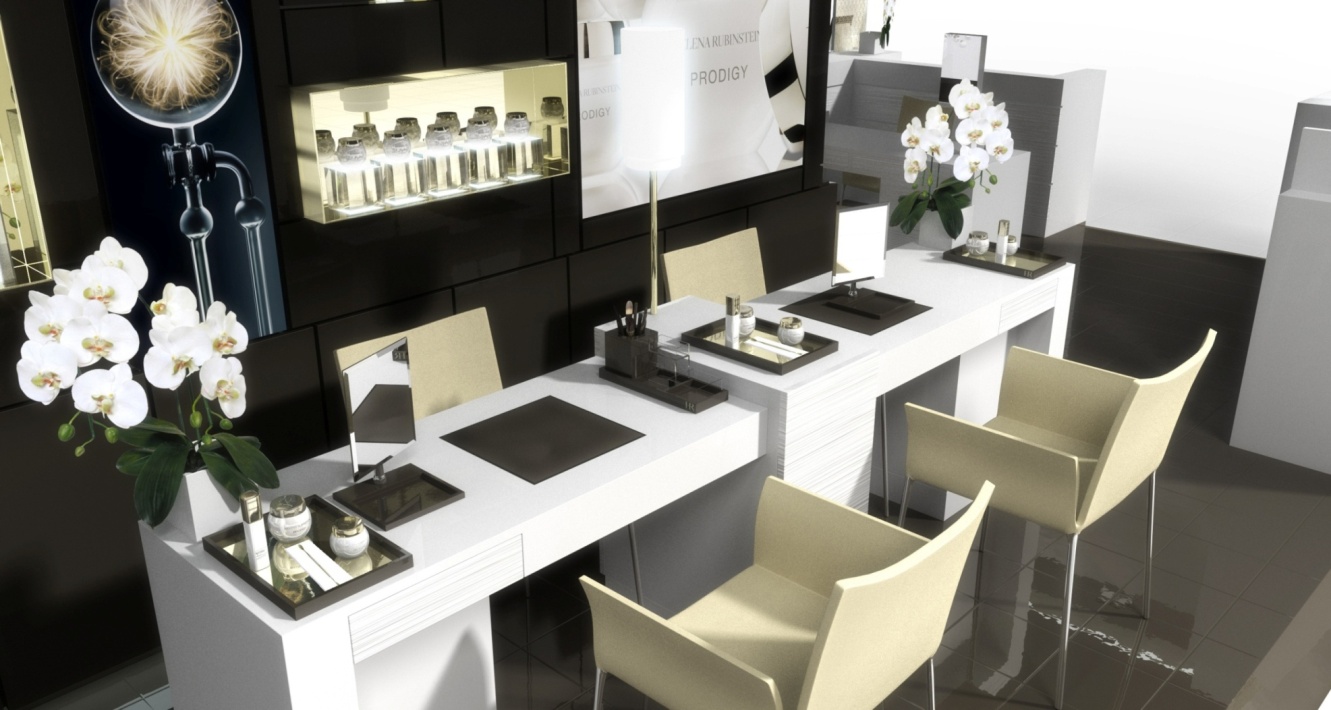 NO APPOINTMENT
FREE
NO APPOINTMENT
FREE
WITH APPOINTMENT
FREE
Performed by BA
& Make-up experts
Performed by 
Make-up Experts
Performed by BA
“FOCUS”15’
MAD TBC
FOCUS 15’
FOCUS EYES
Including skincare
FOCUS LIPS
Including skincare
FOCUS FACE
Including skincare
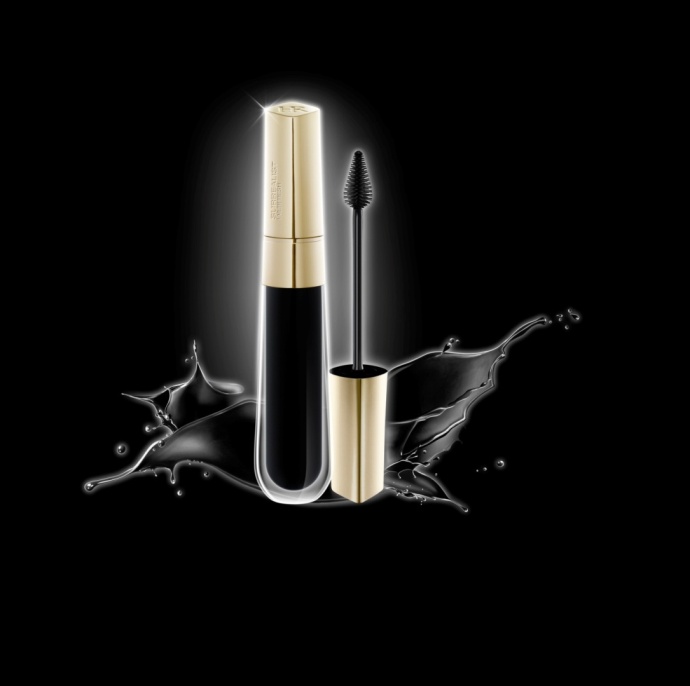 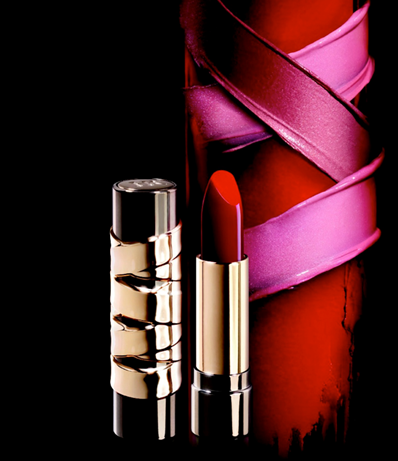 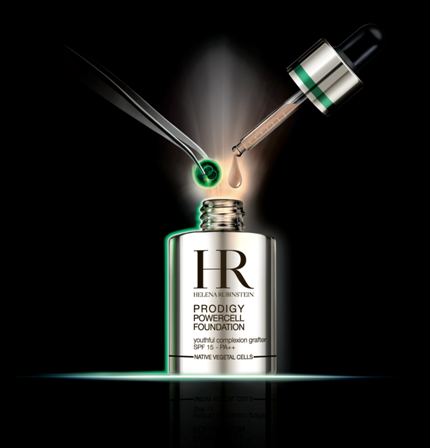 NO APPOINTMENT
FREE
NO APPOINTMENT
FREE
NO APPOINTMENT
FREE
ANTI-DARK SPOT COMPLEXION
ANTI-AGEING COMPLEXION
RADIANT COMPLEXION
UNDERLINED LIPS
LUMINOUS LIPS
INTENSE LOOK
LUMINOUS LOOK
EYE OPENING EFFECT